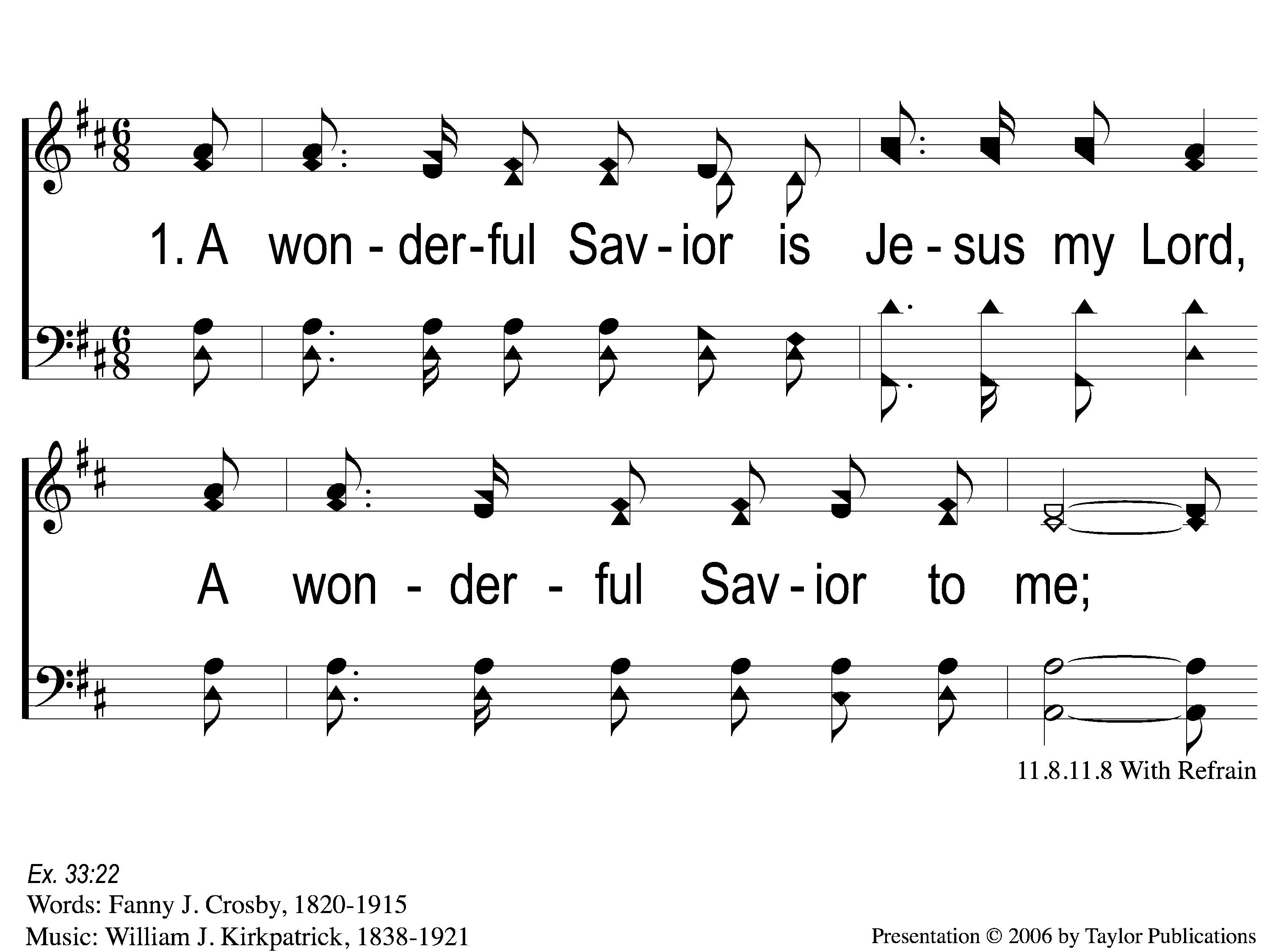 508
A Wonderful Savior
1-1 A Wonderful Savior(Crosby)
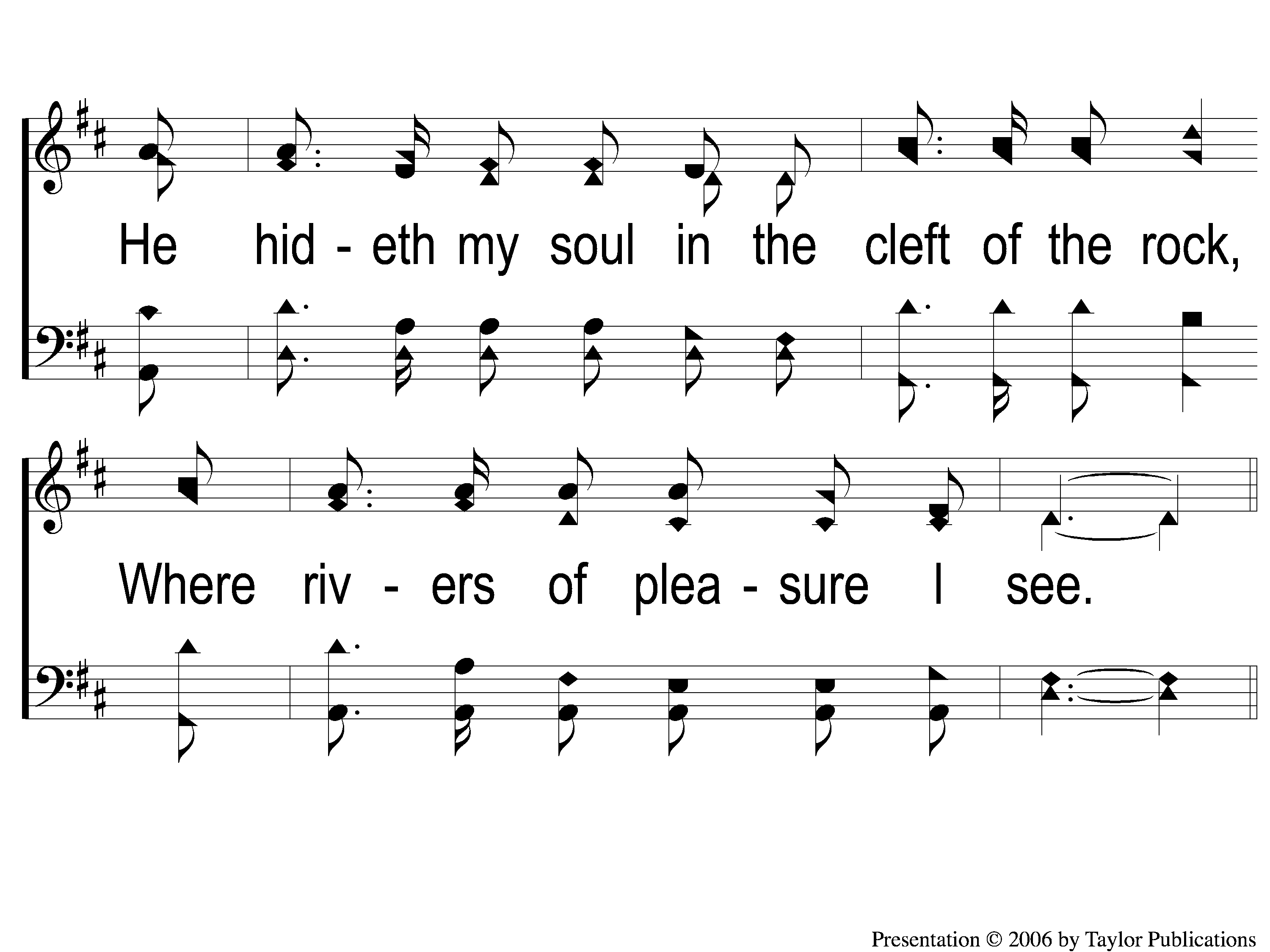 508
A Wonderful Savior
1-2 A Wonderful Savior(Crosby)
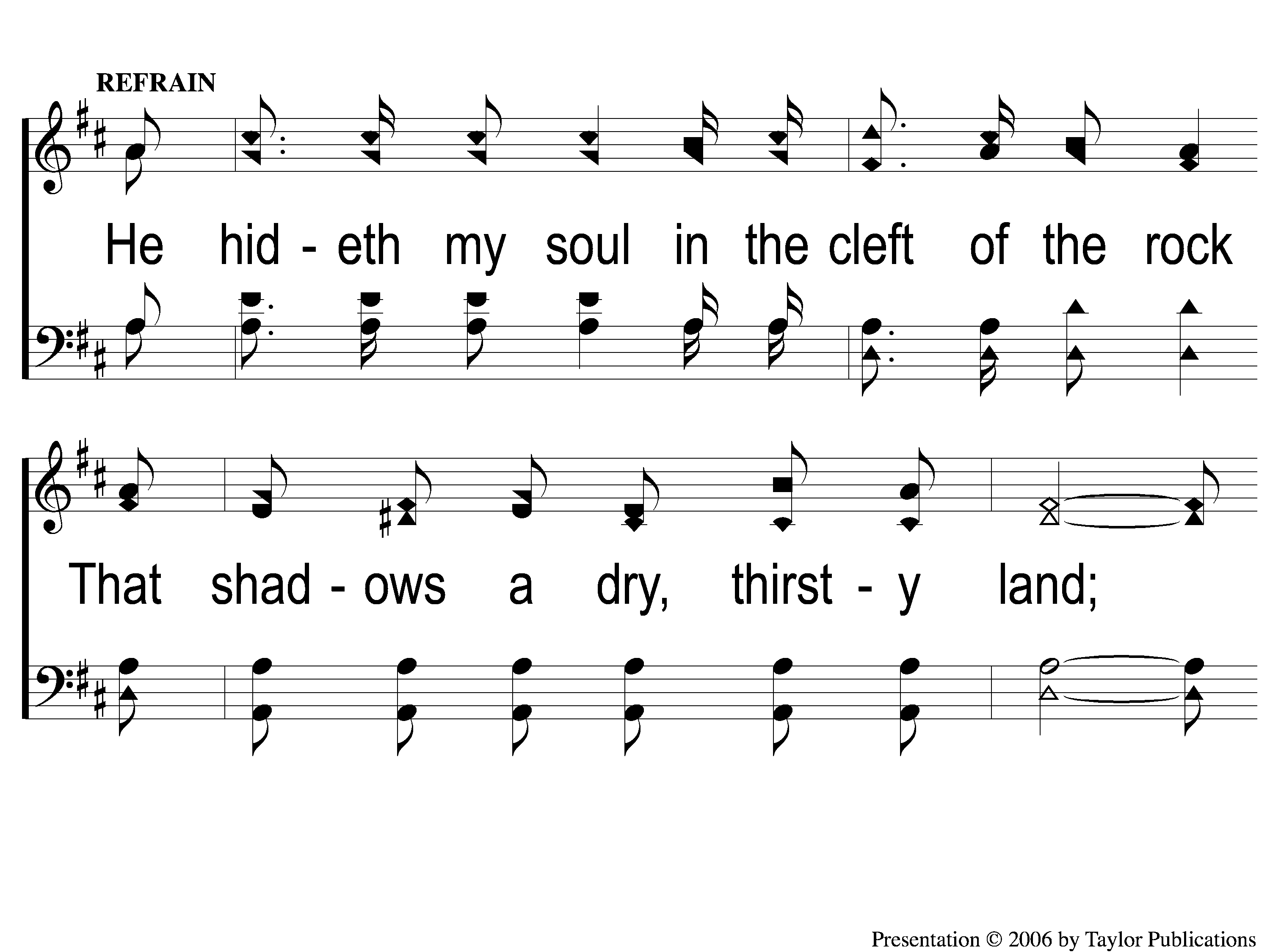 508
A Wonderful Savior
C-1 A Wonderful Savior(Crosby)
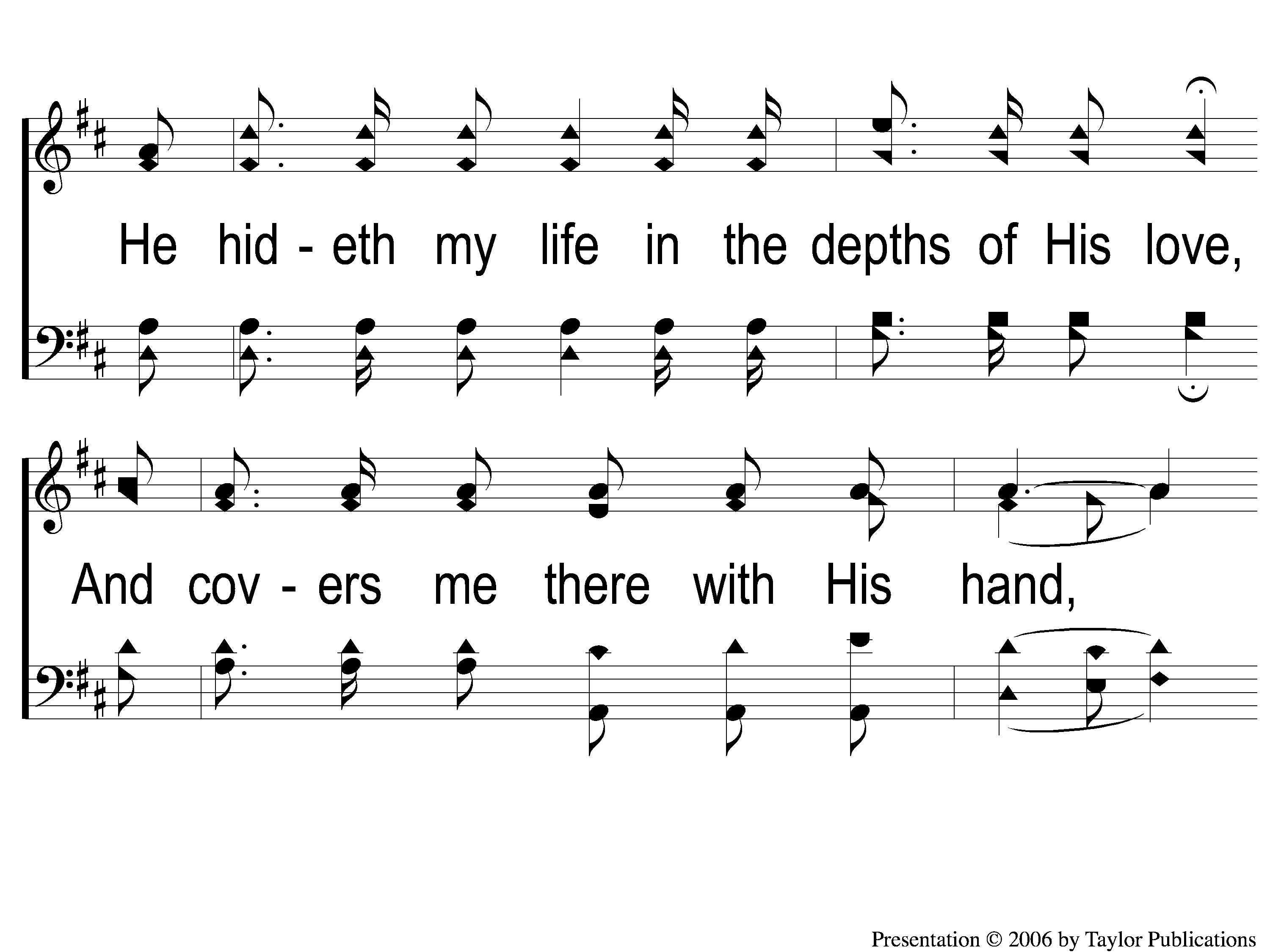 508
A Wonderful Savior
C-2 A Wonderful Savior(Crosby)
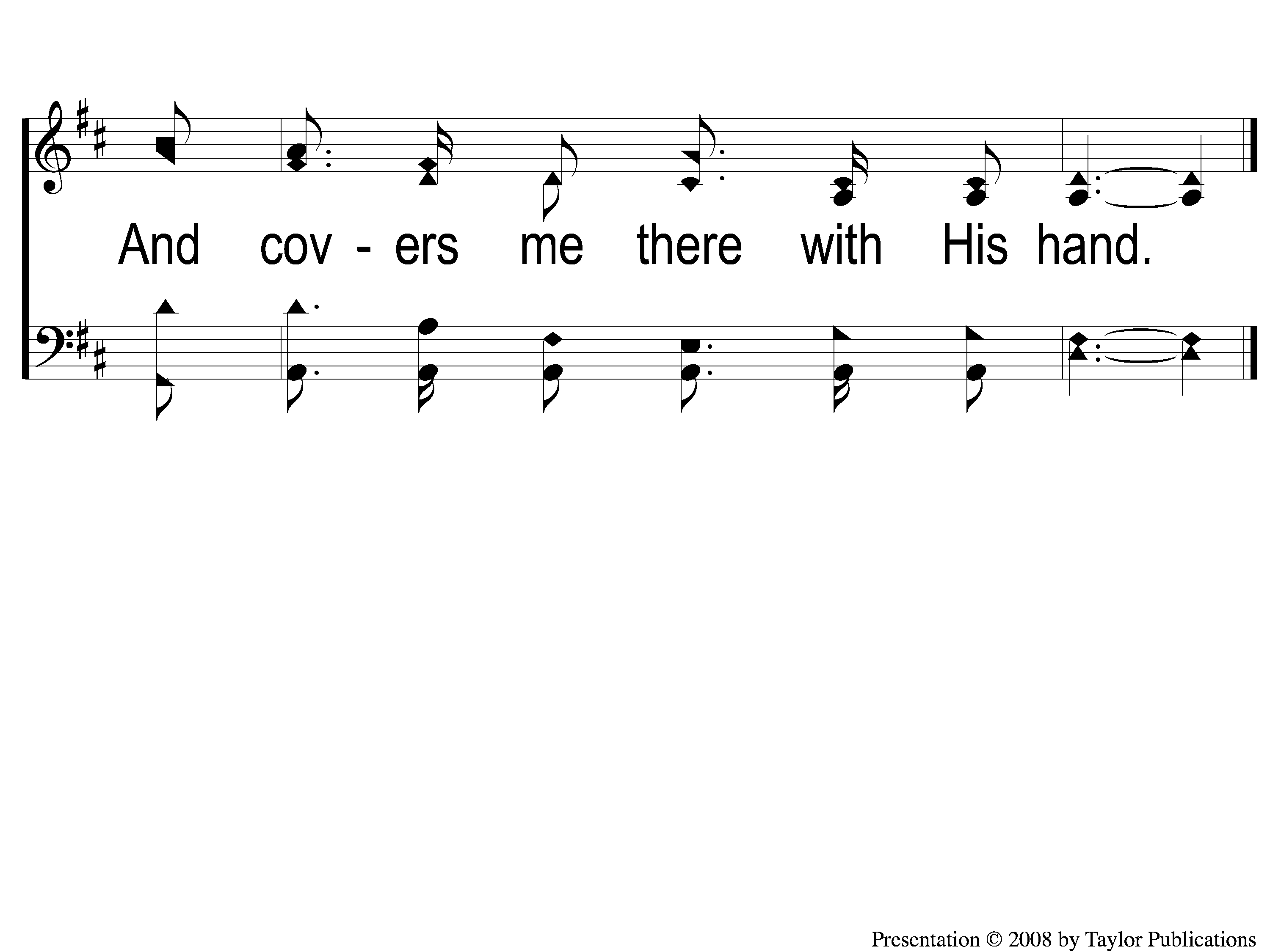 508
A Wonderful Savior
C-3 A Wonderful Savior(Crosby)
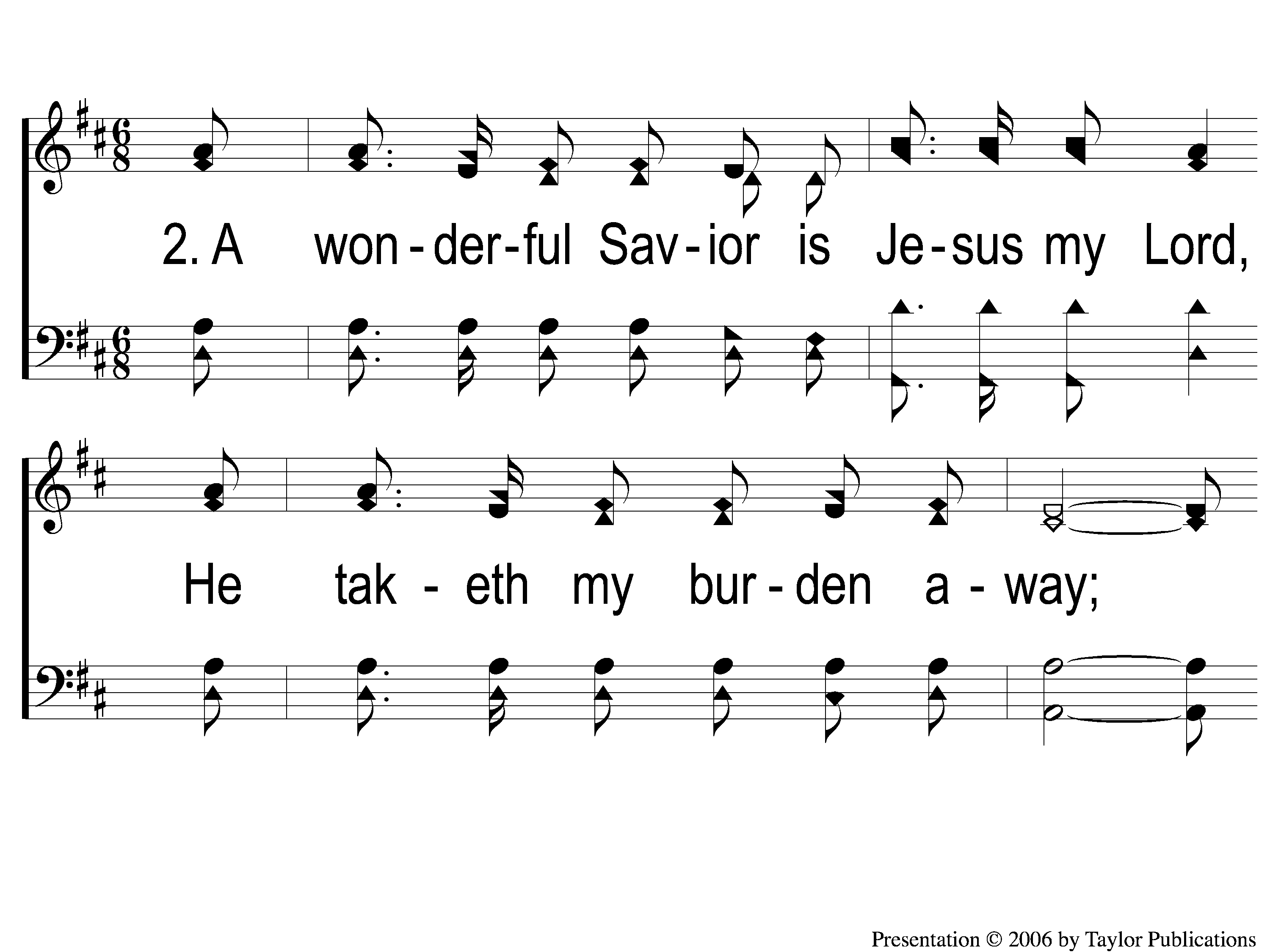 508
A Wonderful Savior
2-1 A Wonderful Savior(Crosby)
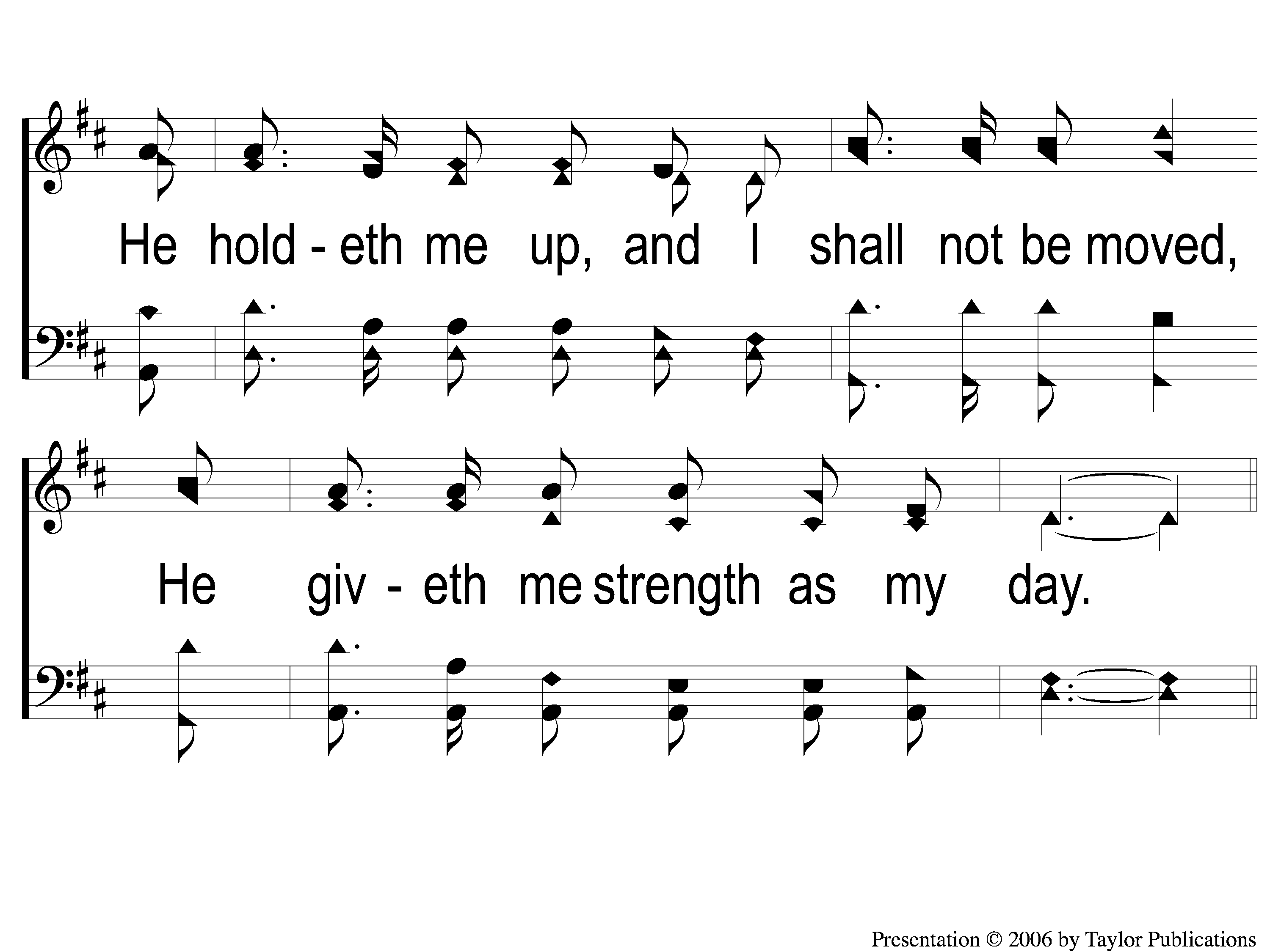 508
A Wonderful Savior
2-2 A Wonderful Savior(Crosby)
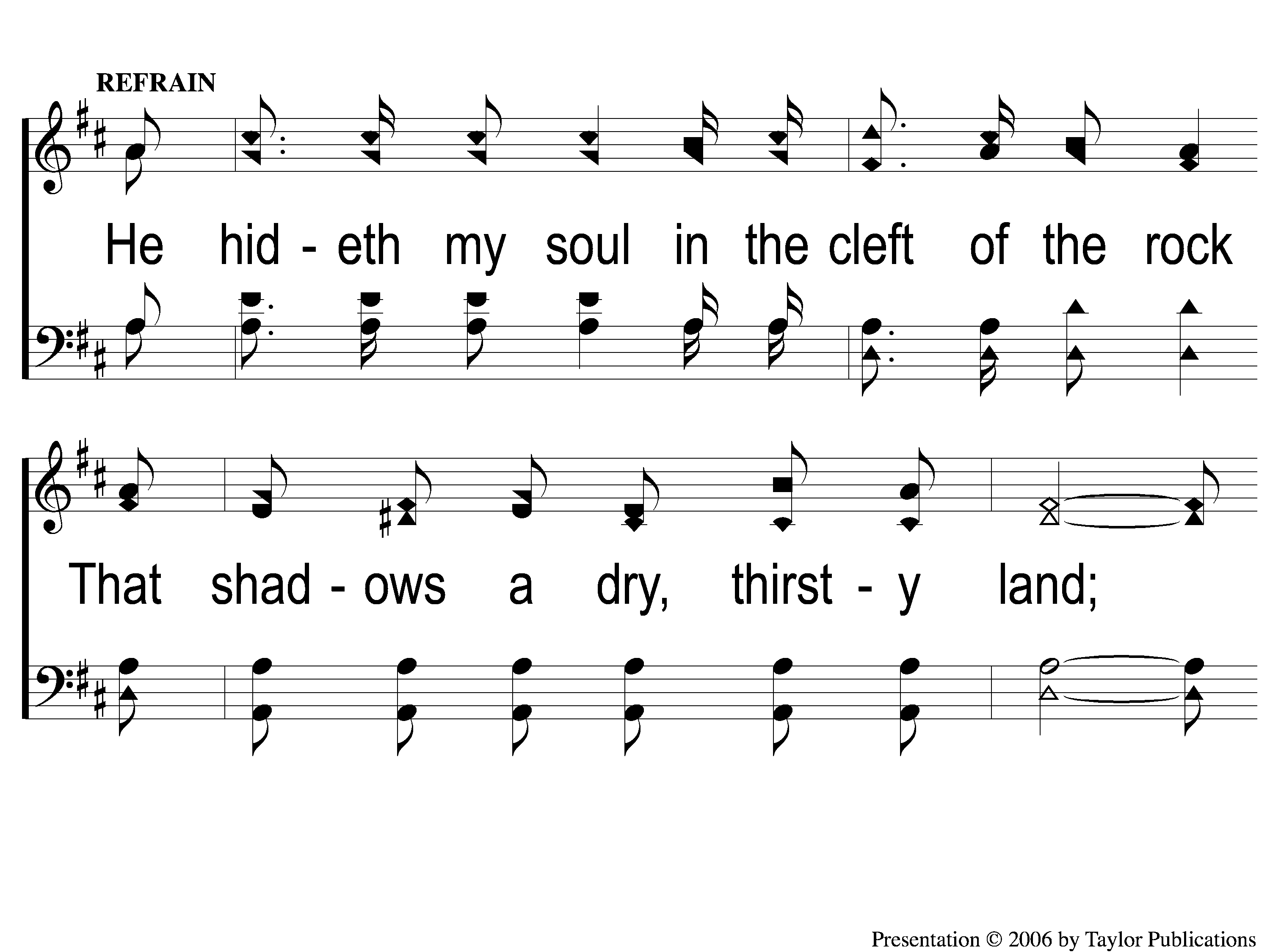 508
A Wonderful Savior
C-1 A Wonderful Savior(Crosby)
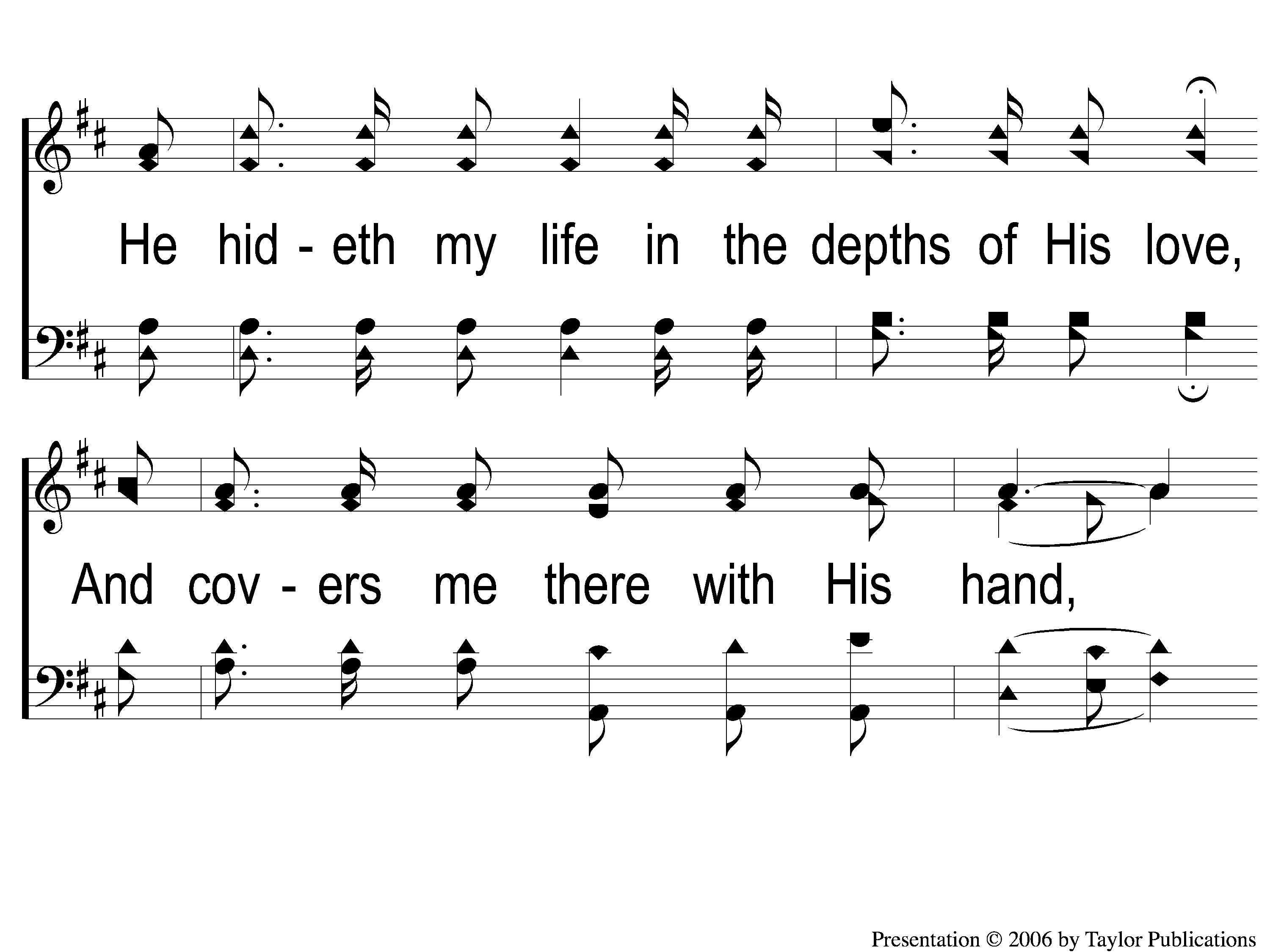 508
A Wonderful Savior
C-2 A Wonderful Savior(Crosby)
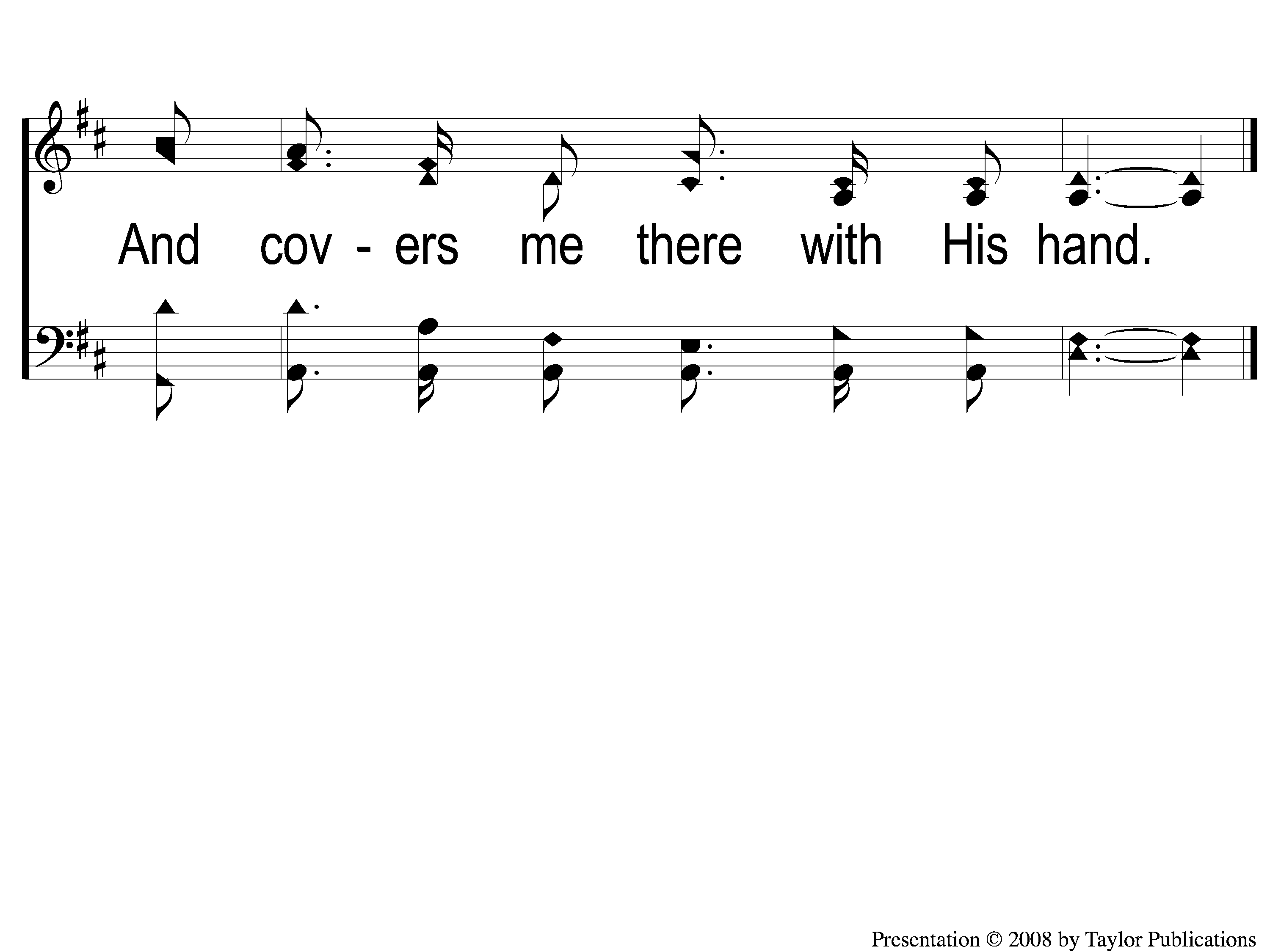 508
A Wonderful Savior
C-3 A Wonderful Savior(Crosby)
RESTOREREBUILDRENEW
welcome
we are glad to
Have you with us
IN 2022
WHEELER
CHURCH
OF
CHRIST
Song:
Unto Thee, O Lord
#794
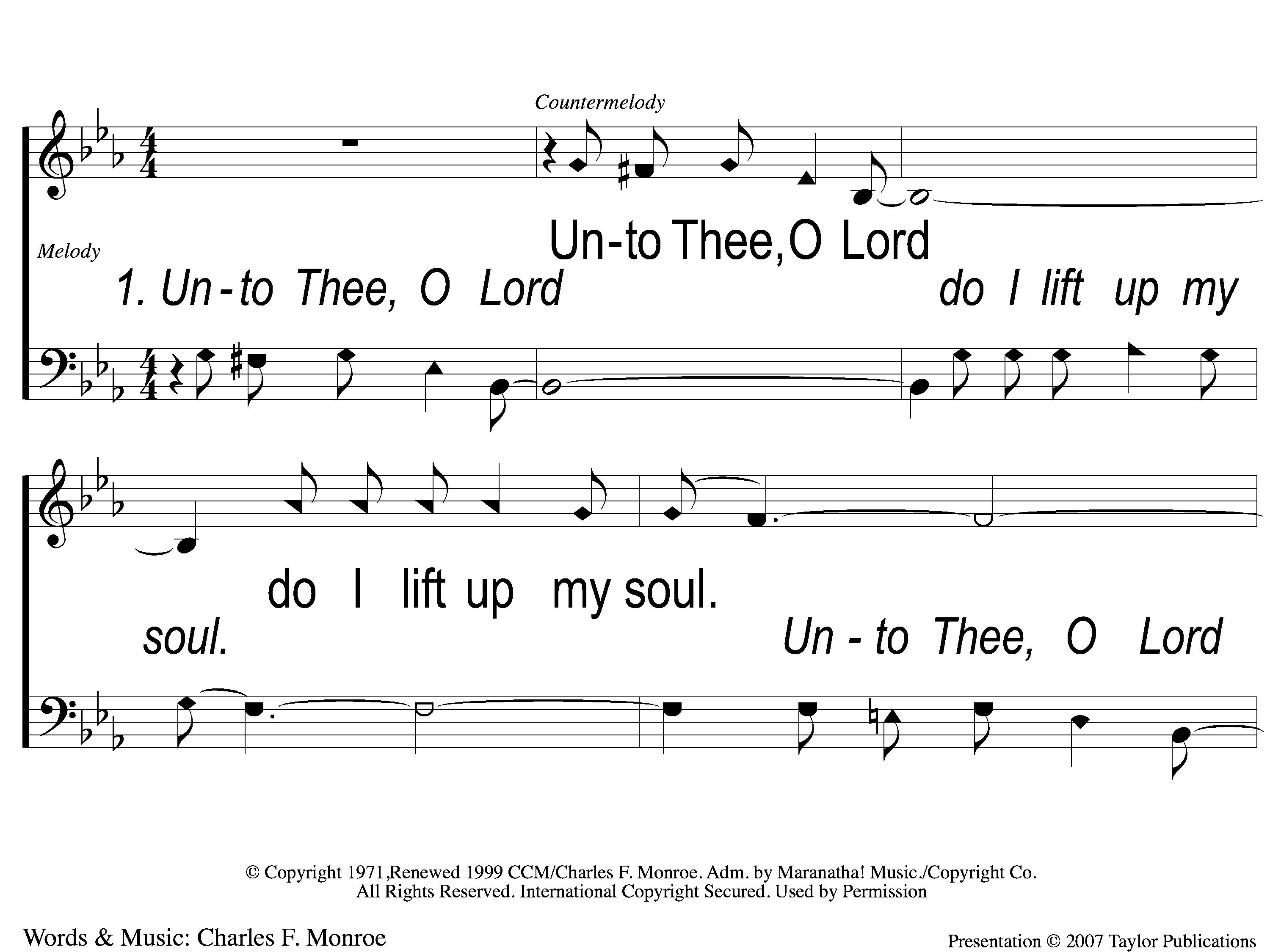 Unto to Thee O Lord
794
1-1 Unto Thee O Lord
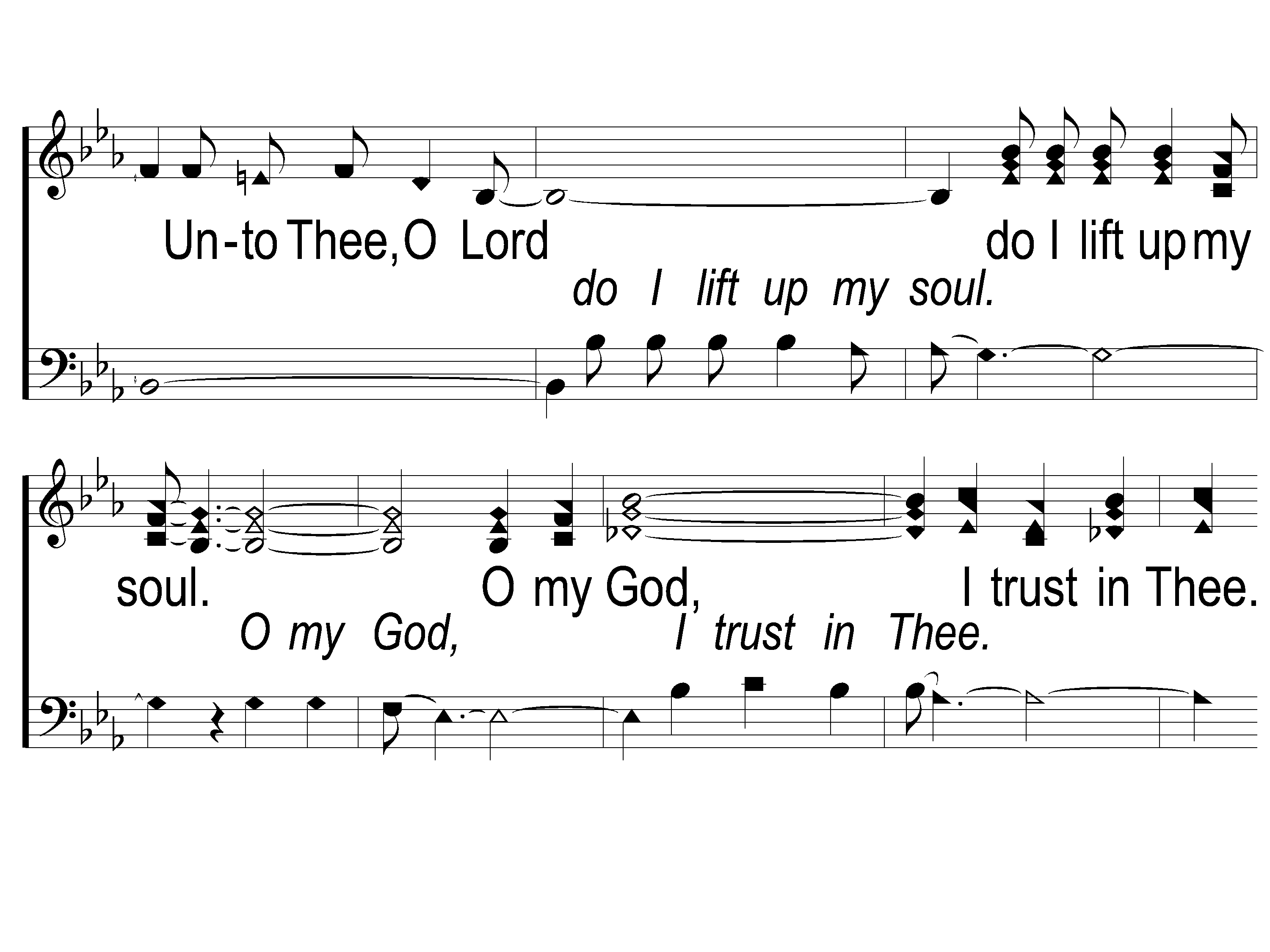 Unto to Thee O Lord
794
1-2 Unto Thee O Lord
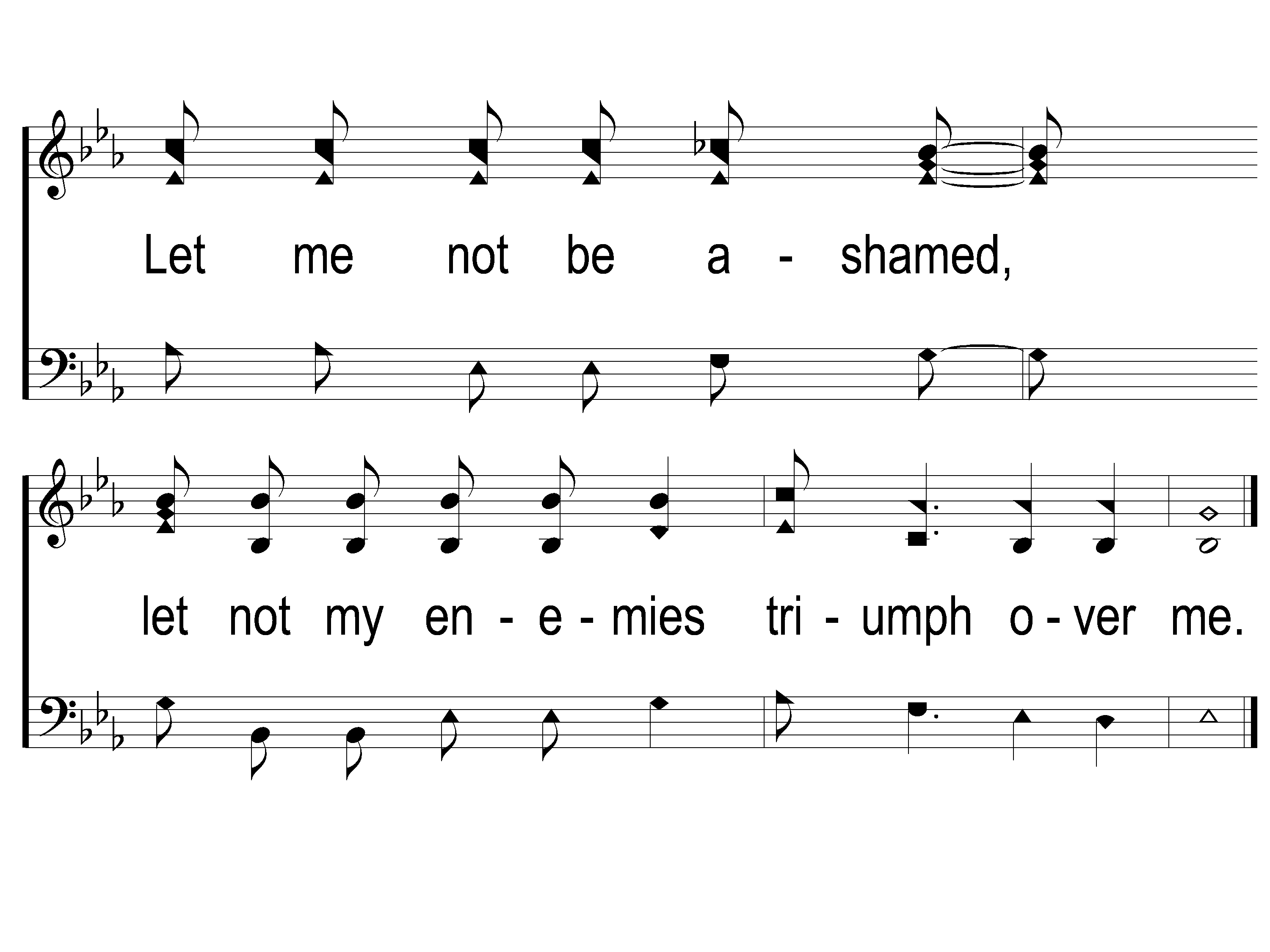 Unto to Thee O Lord
794
1-3 Unto Thee O Lord
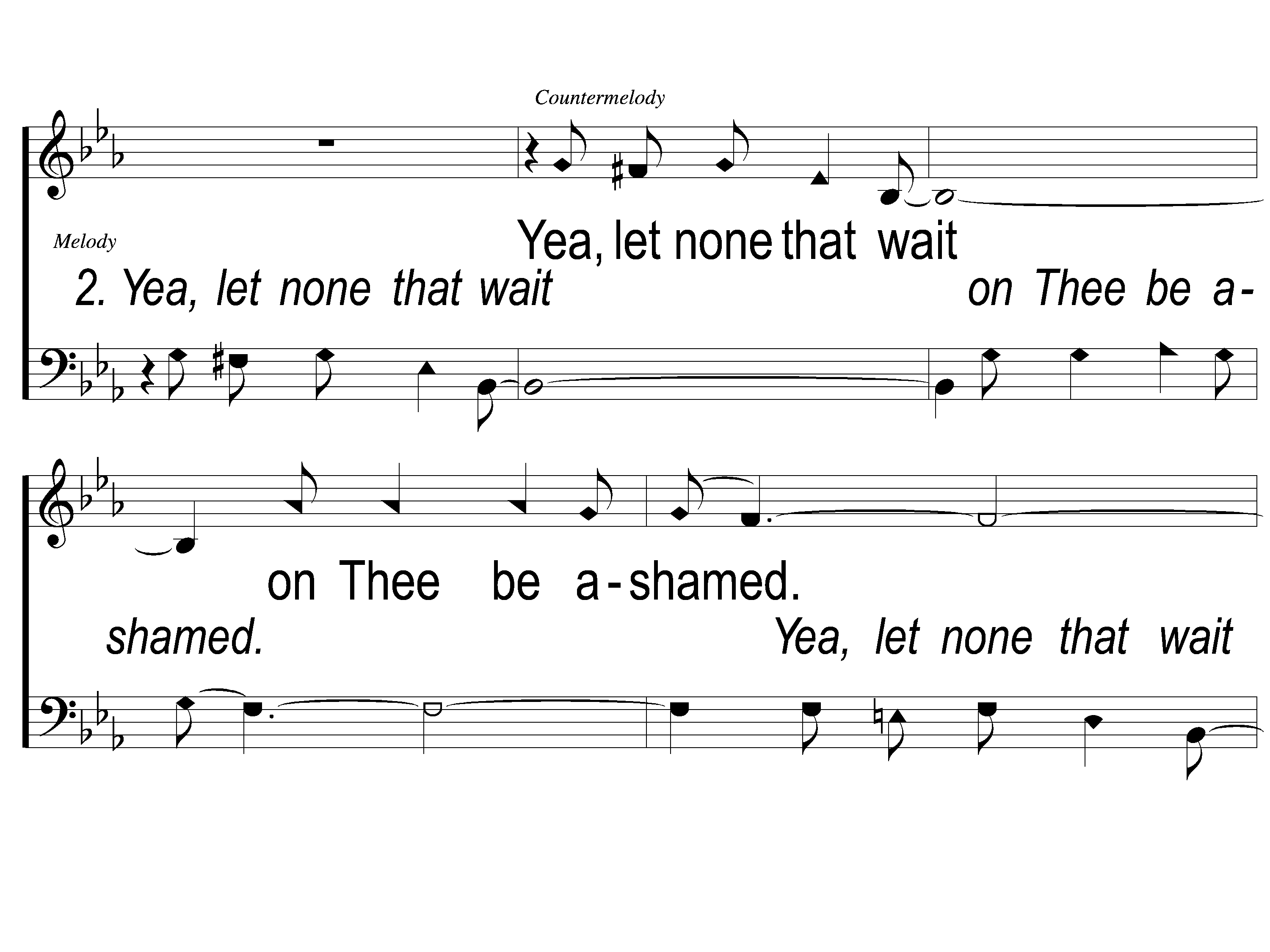 Unto to Thee O Lord
794
2-1 Unto Thee O Lord
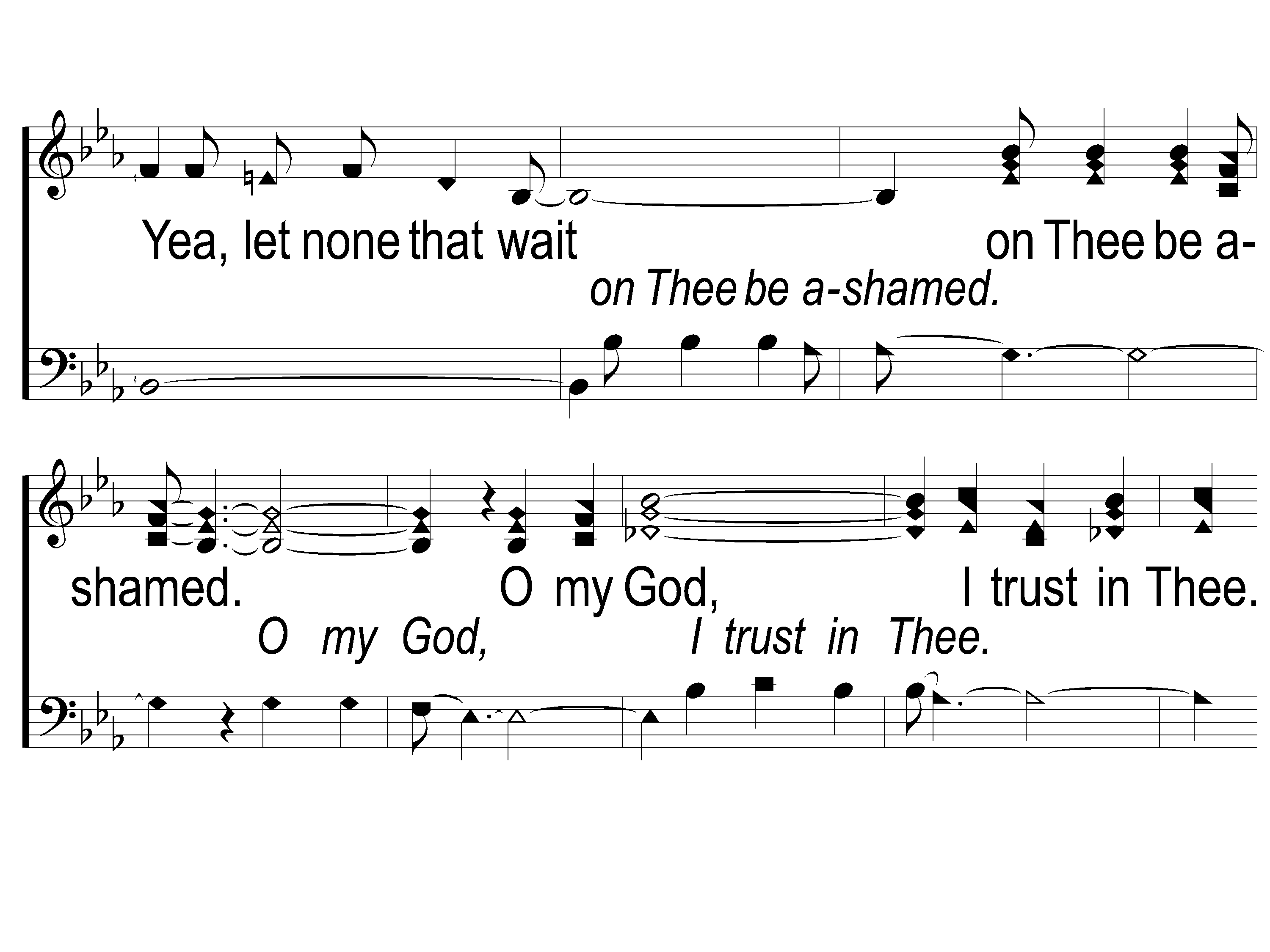 Unto to Thee O Lord
794
2-2 Unto Thee O Lord
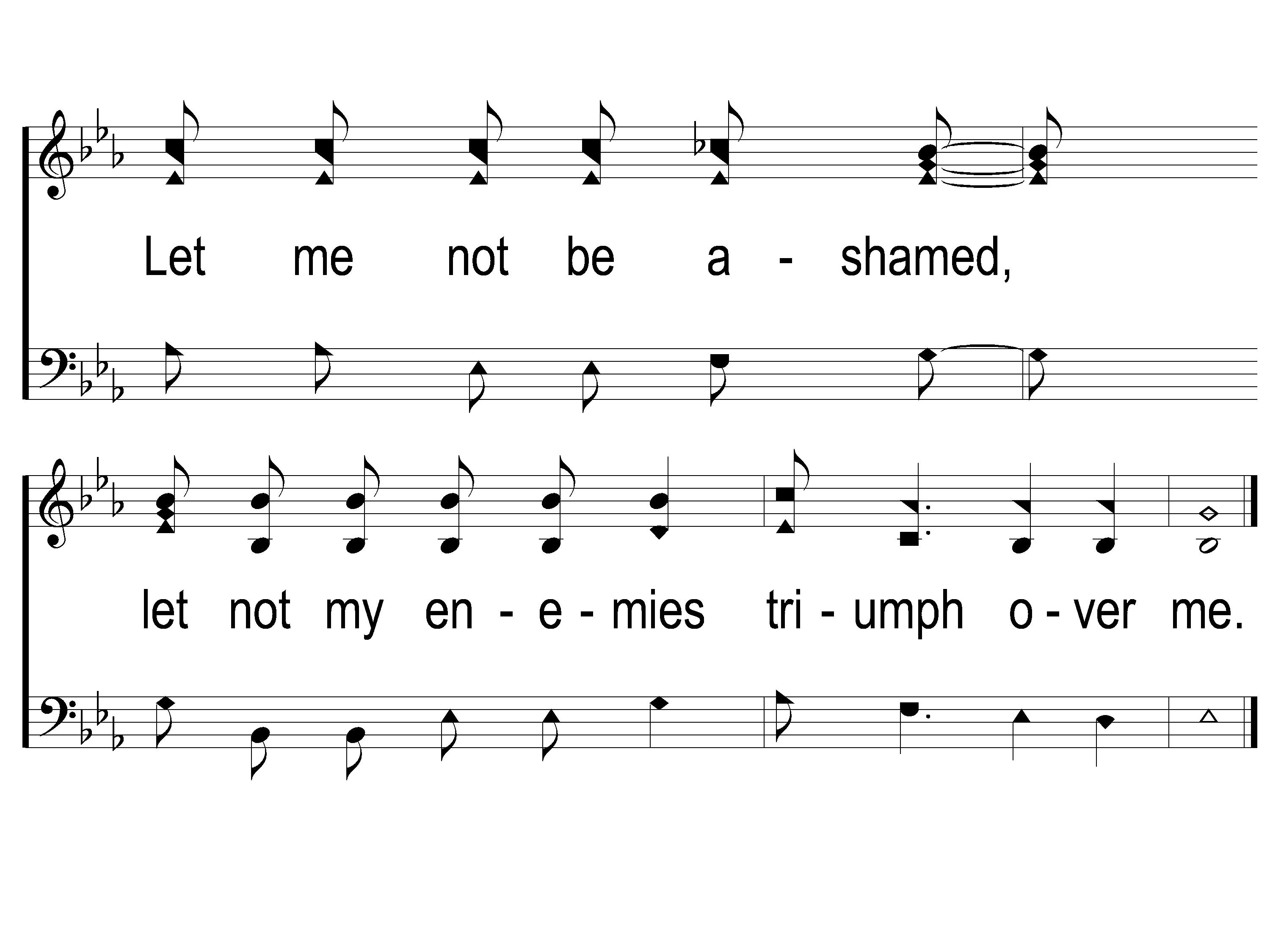 Unto to Thee O Lord
794
2-3 Unto Thee O Lord
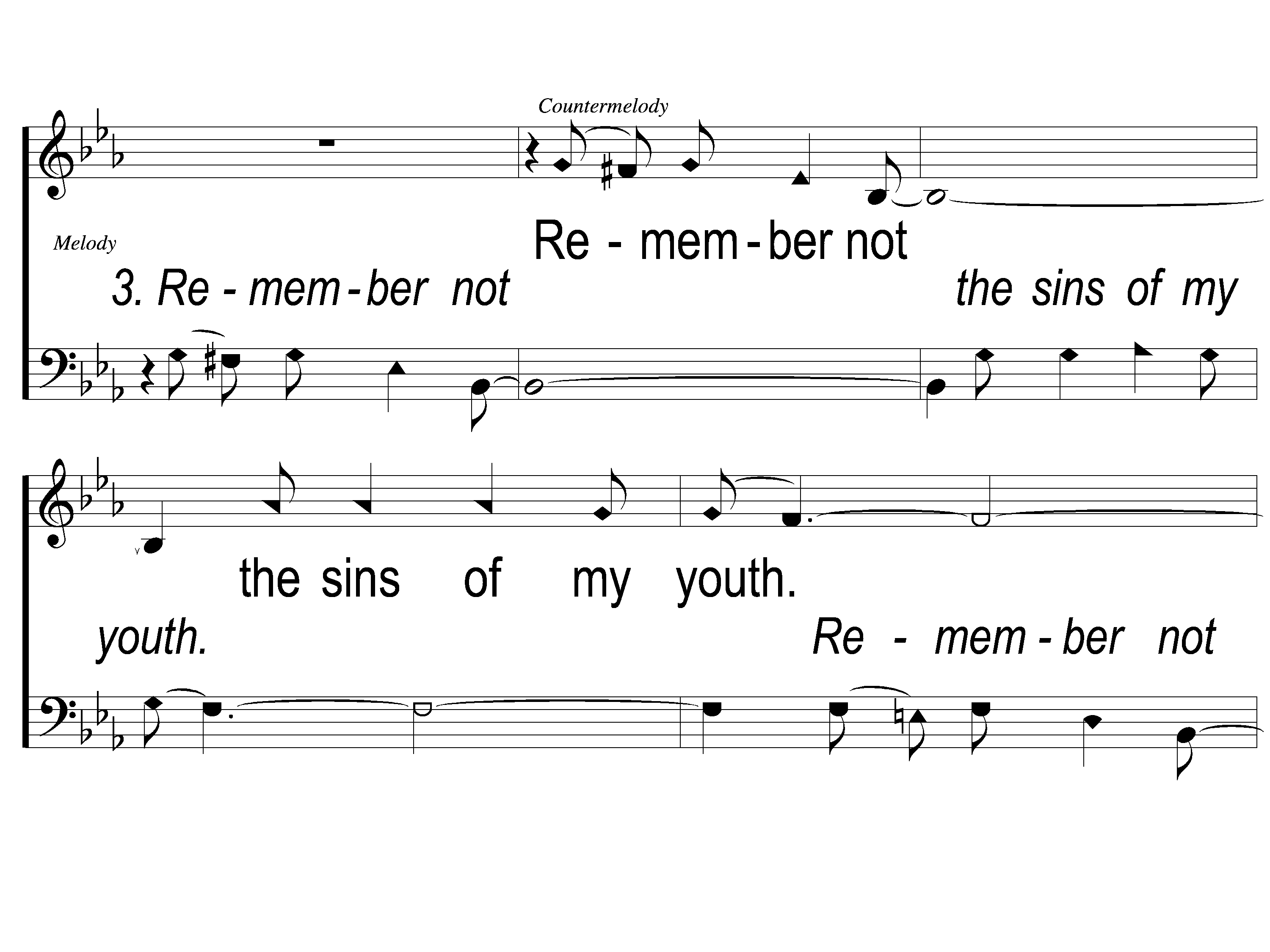 Unto to Thee O Lord
794
3-1 Unto Thee O Lord
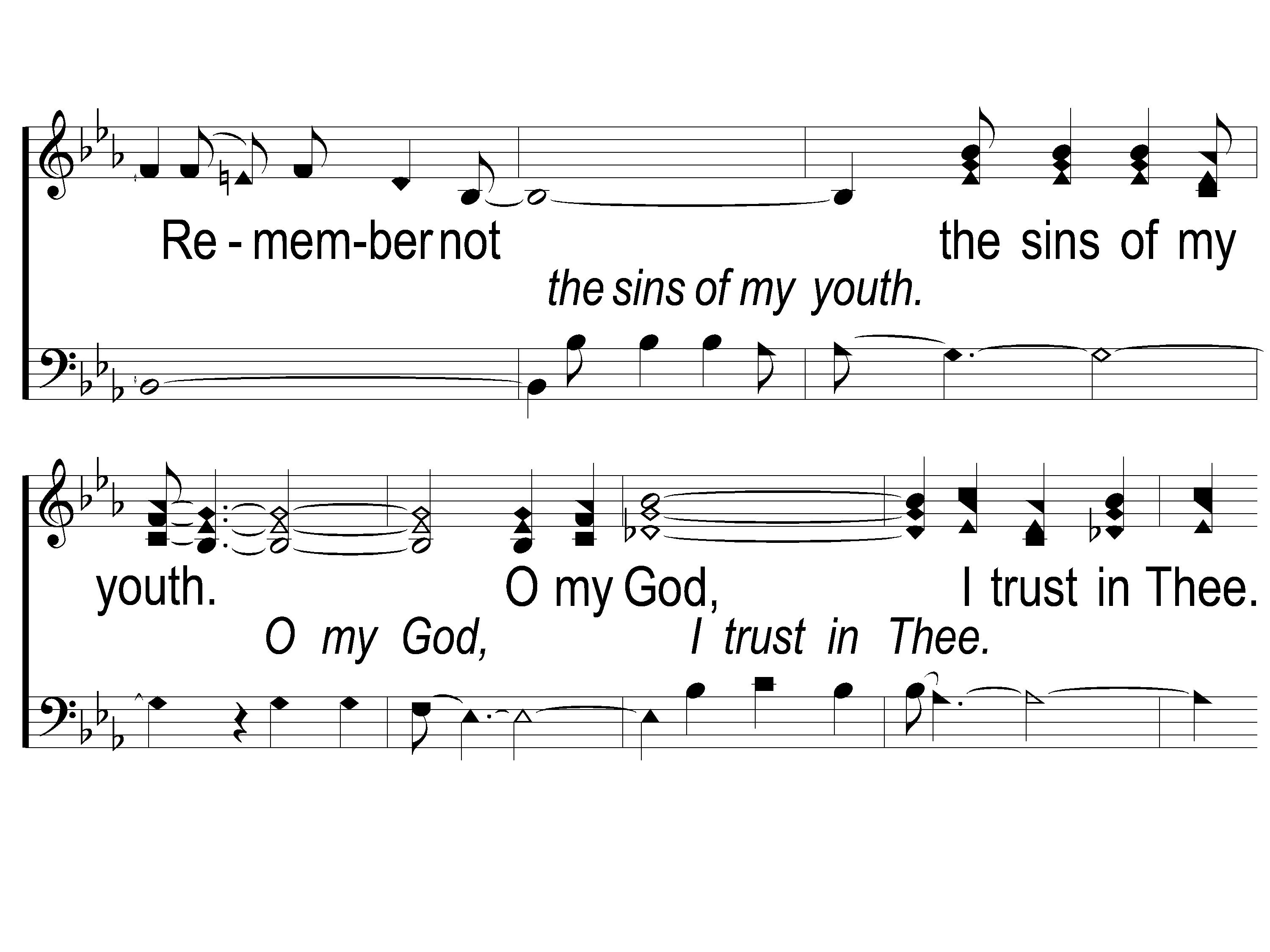 Unto to Thee O Lord
794
3-2 Unto Thee O Lord
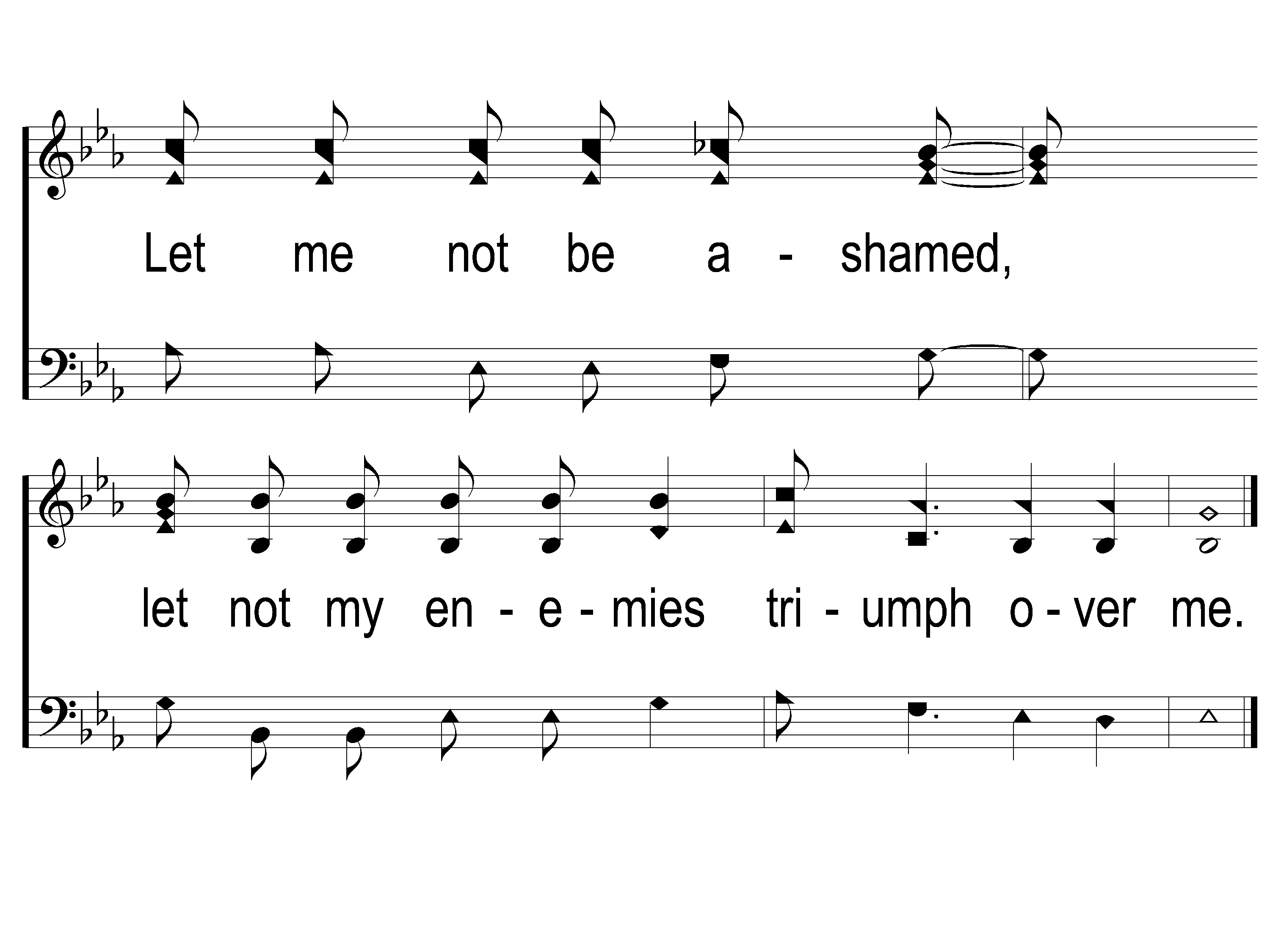 Unto to Thee O Lord
794
3-3 Unto Thee O Lord
Song:
On Bended Knee
#791
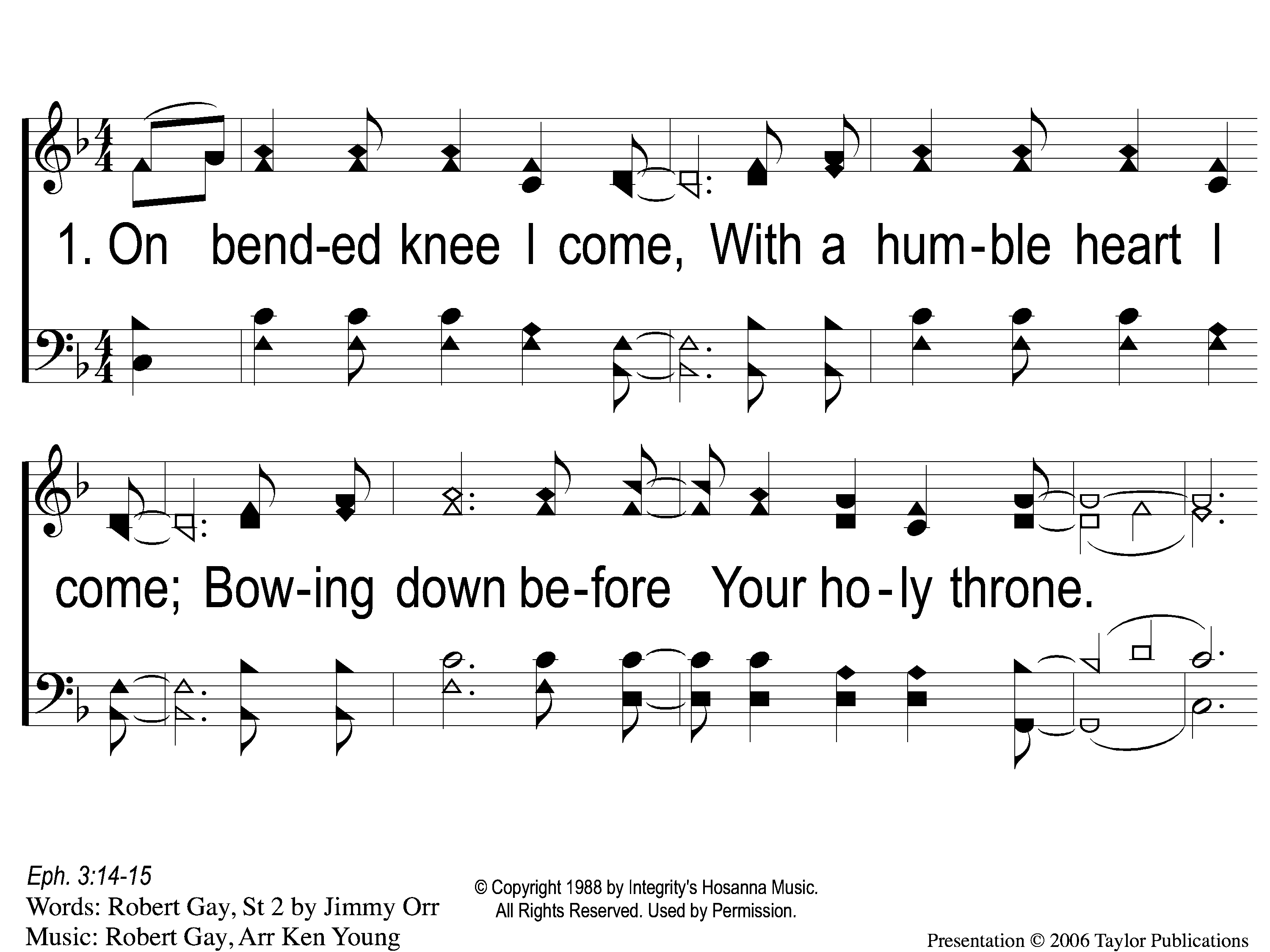 On Bended Knee
791
1-1 On Bended Knee
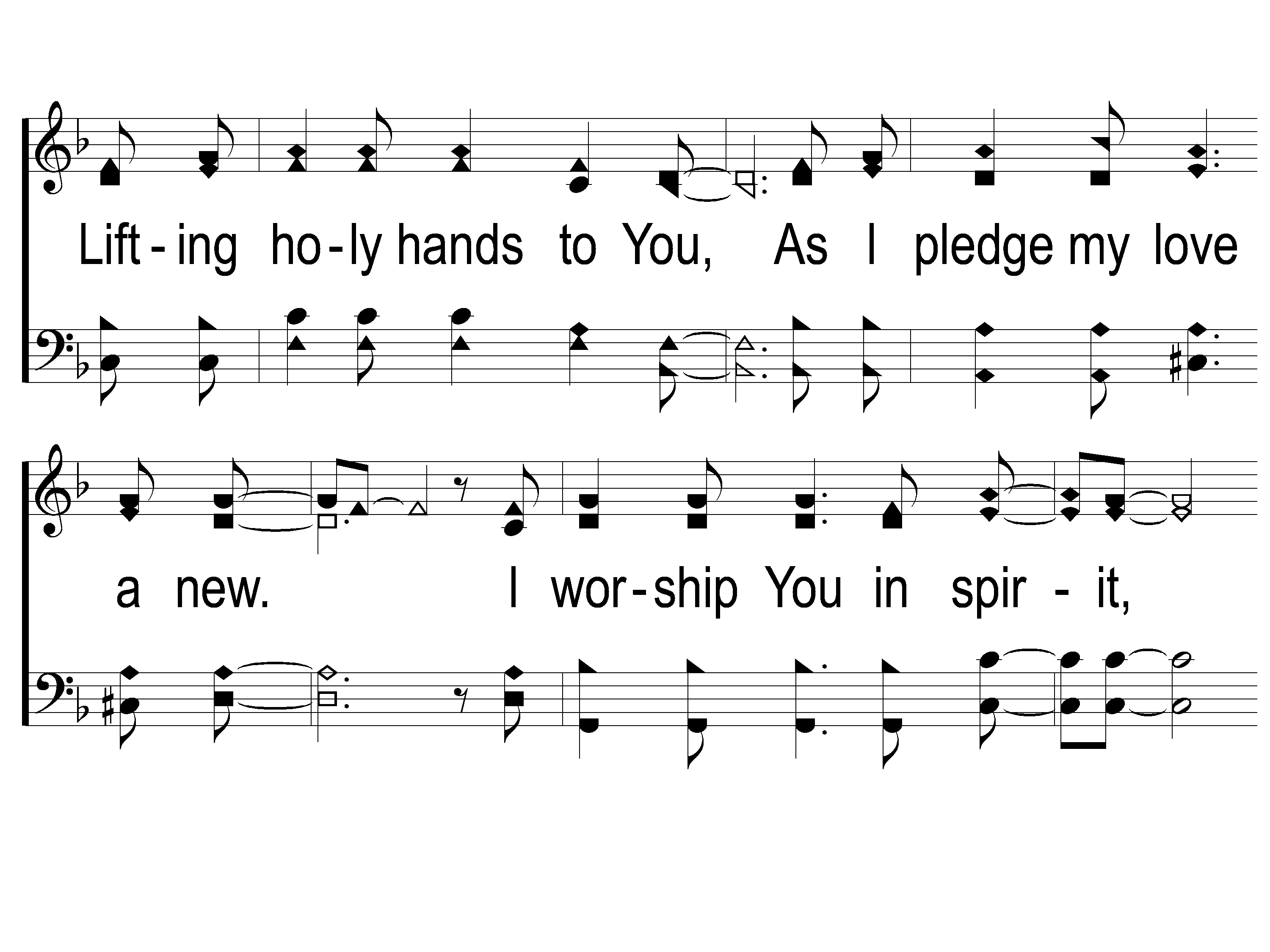 On Bended Knee
791
1-2 On Bended Knee
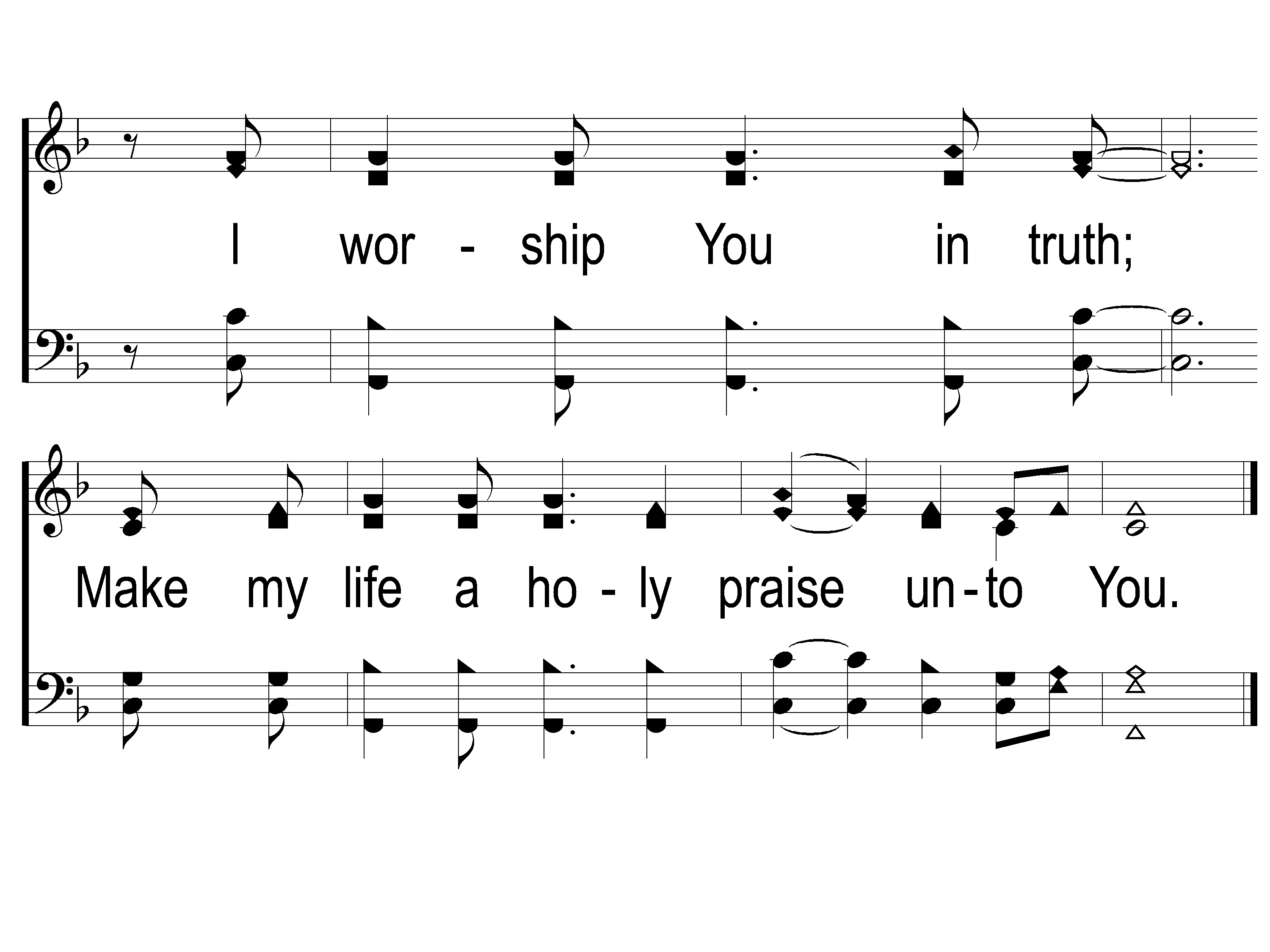 On Bended Knee
791
1-3 On Bended Knee
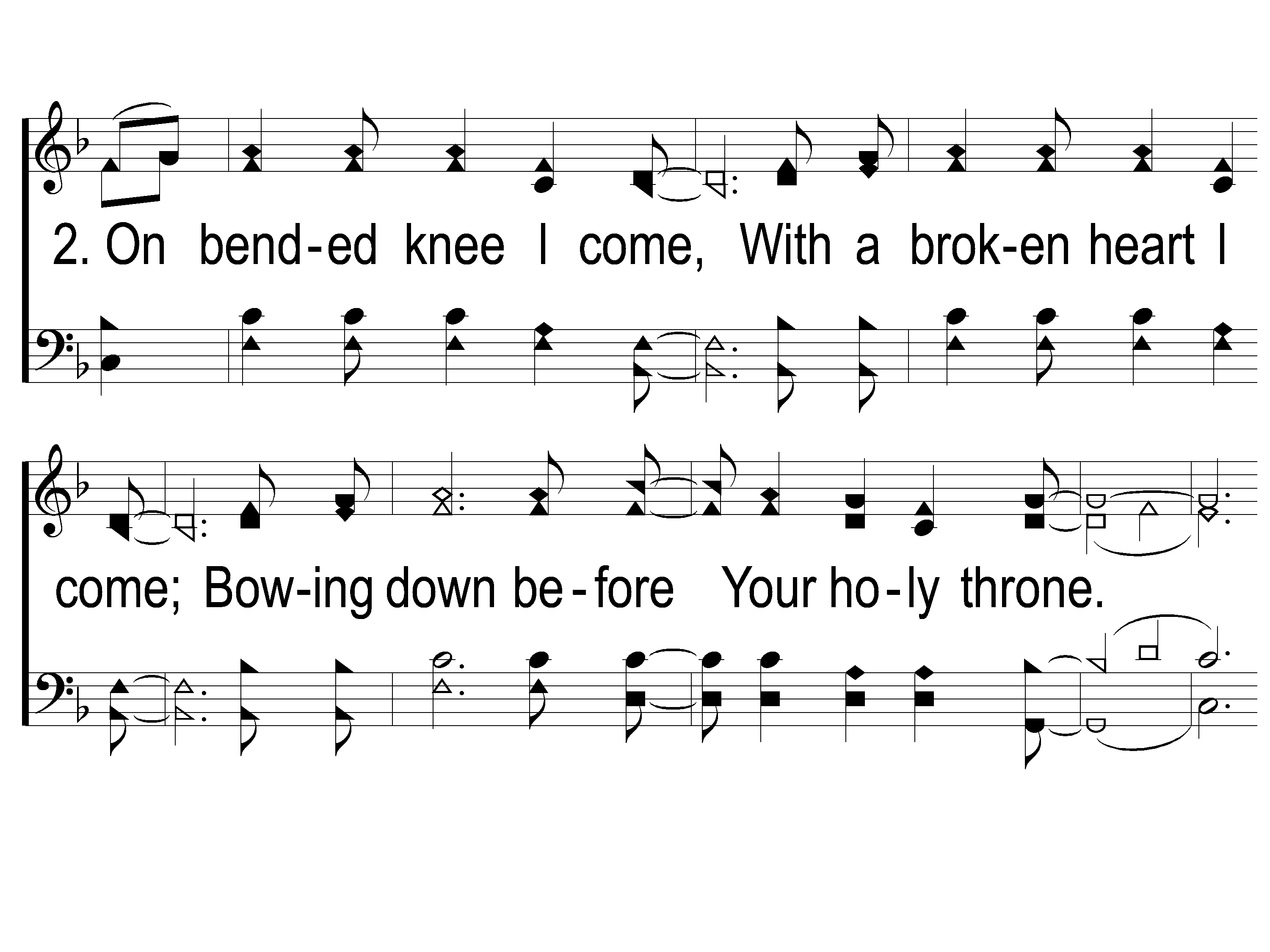 On Bended Knee
791
2-1 On Bended Knee
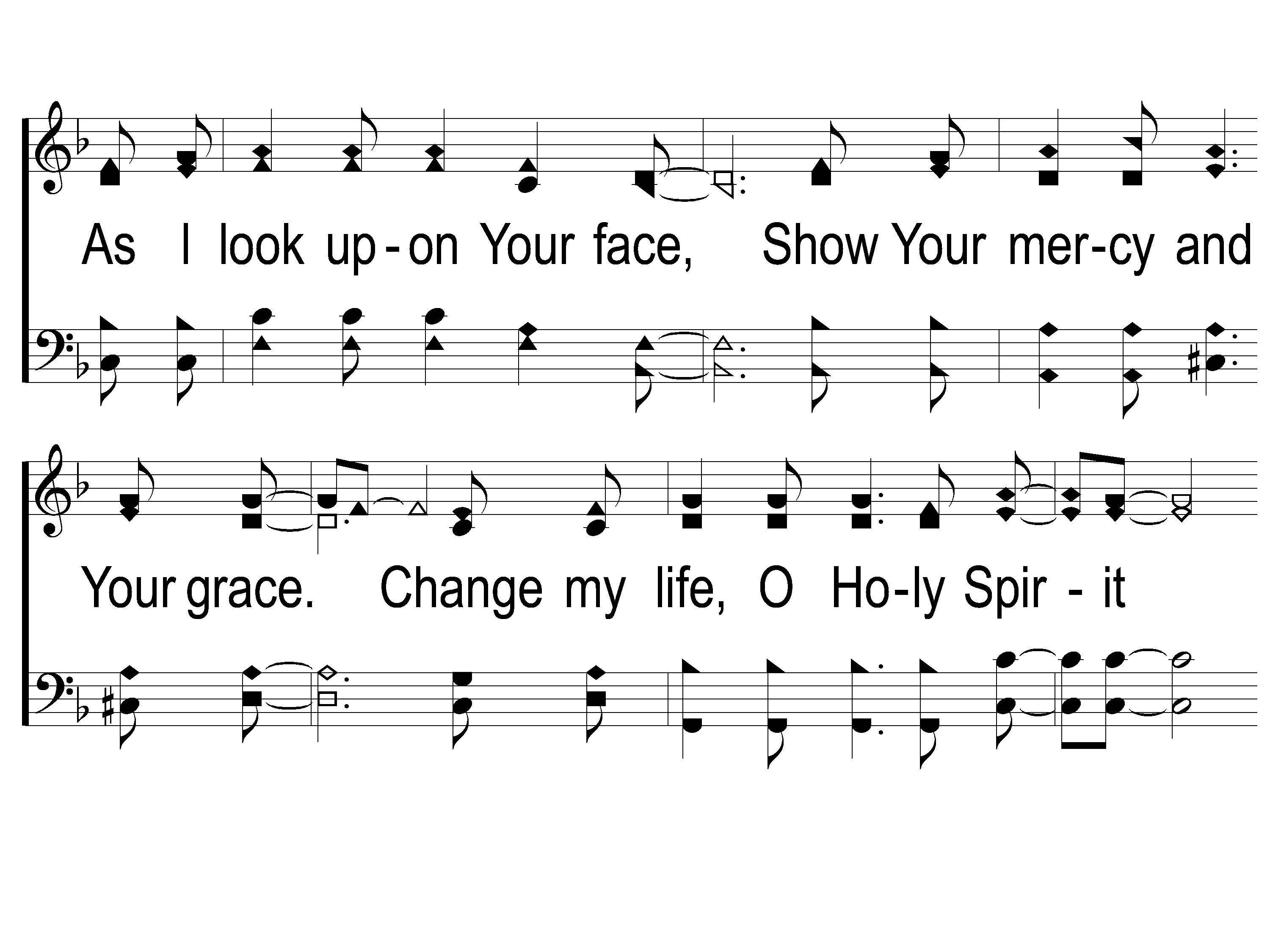 On Bended Knee
791
2-2 On Bended Knee
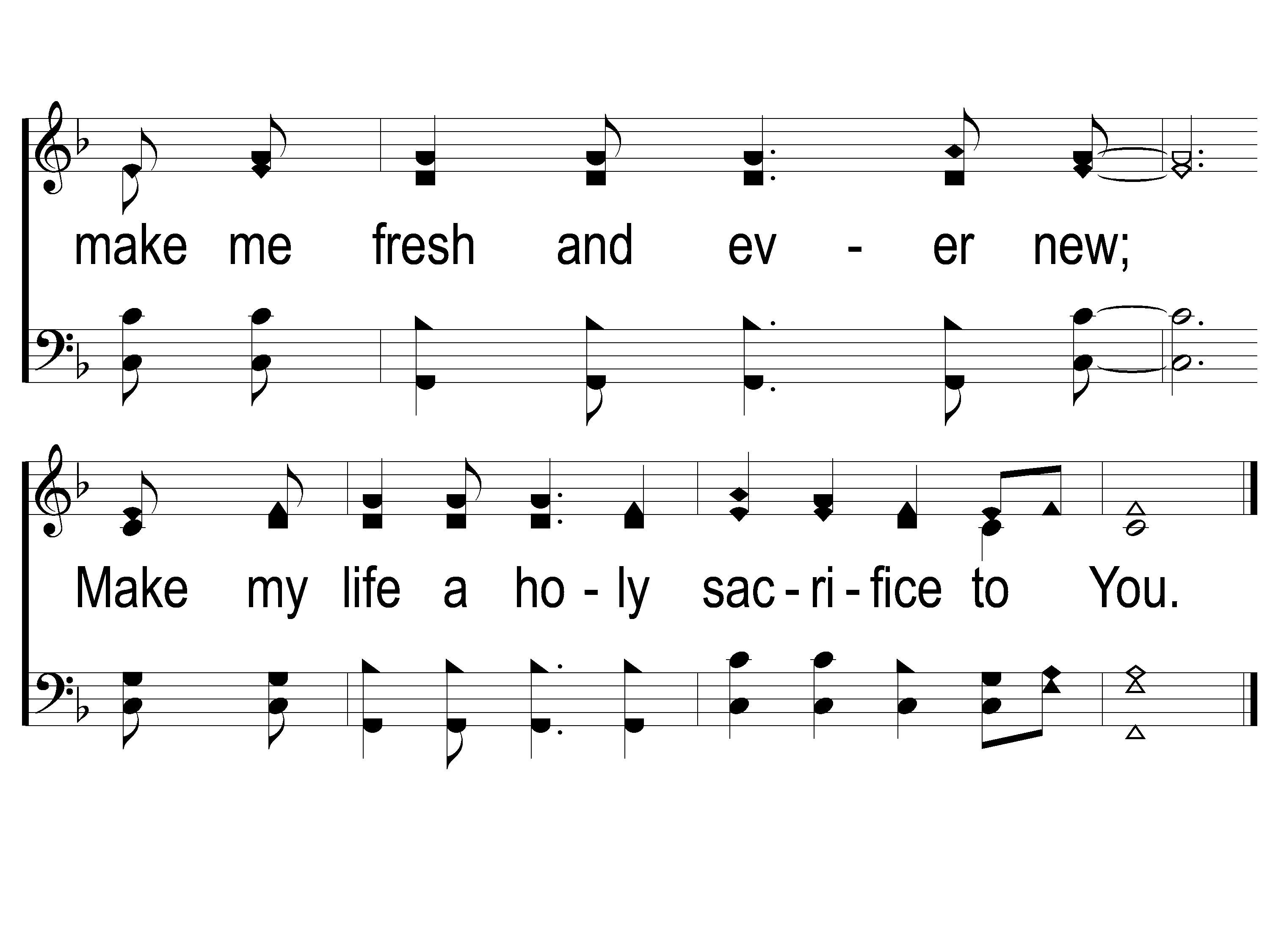 On Bended Knee
791
2-3 On Bended Knee
Opening Prayer
Song:
The Battle Belongs To The Lord
#749
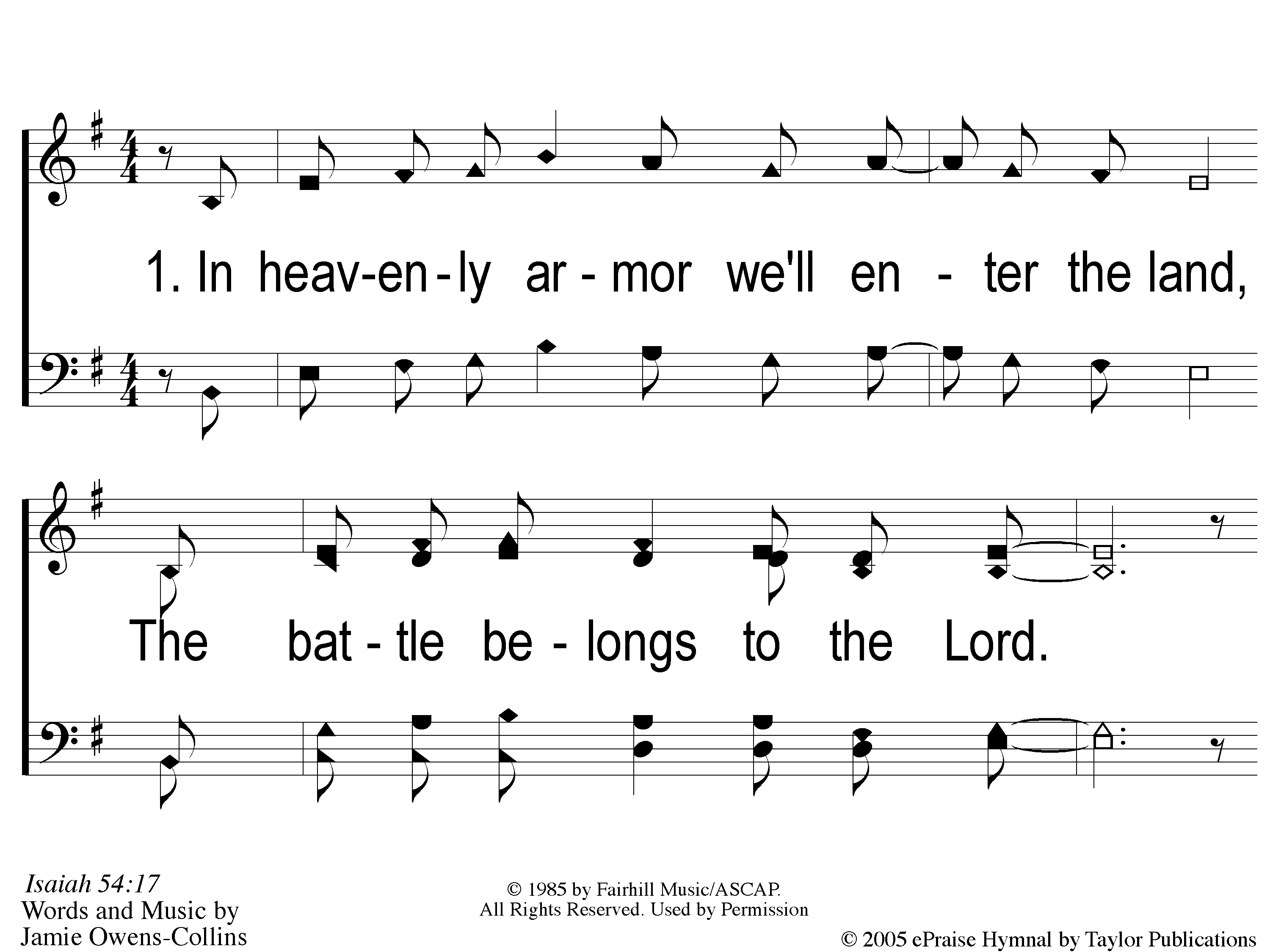 The Battle Belongs to the Lord
749
1-1 The Battle Belongs to the Lord
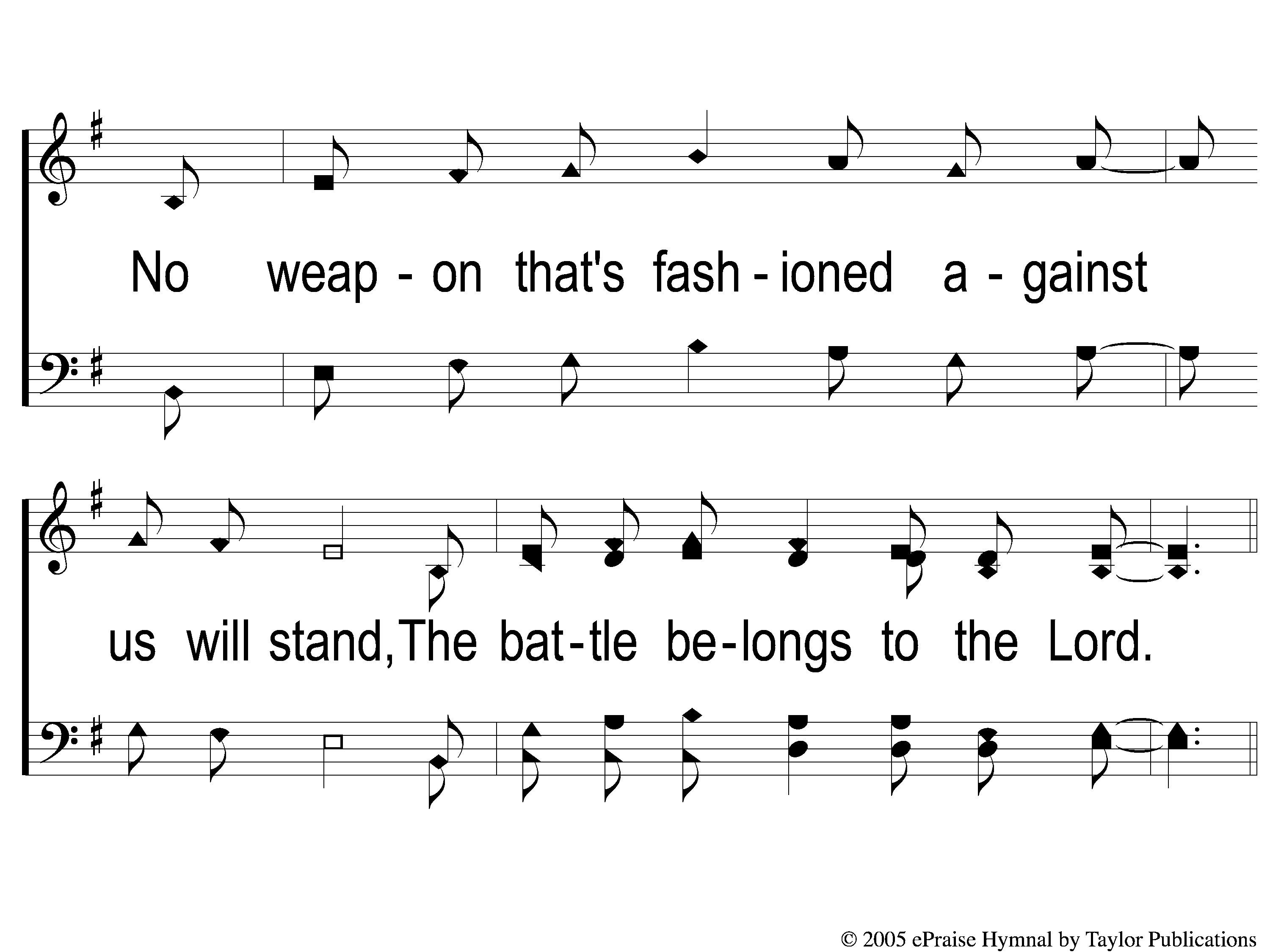 The Battle Belongs to the Lord
749
1-2 The Battle Belongs to the Lord
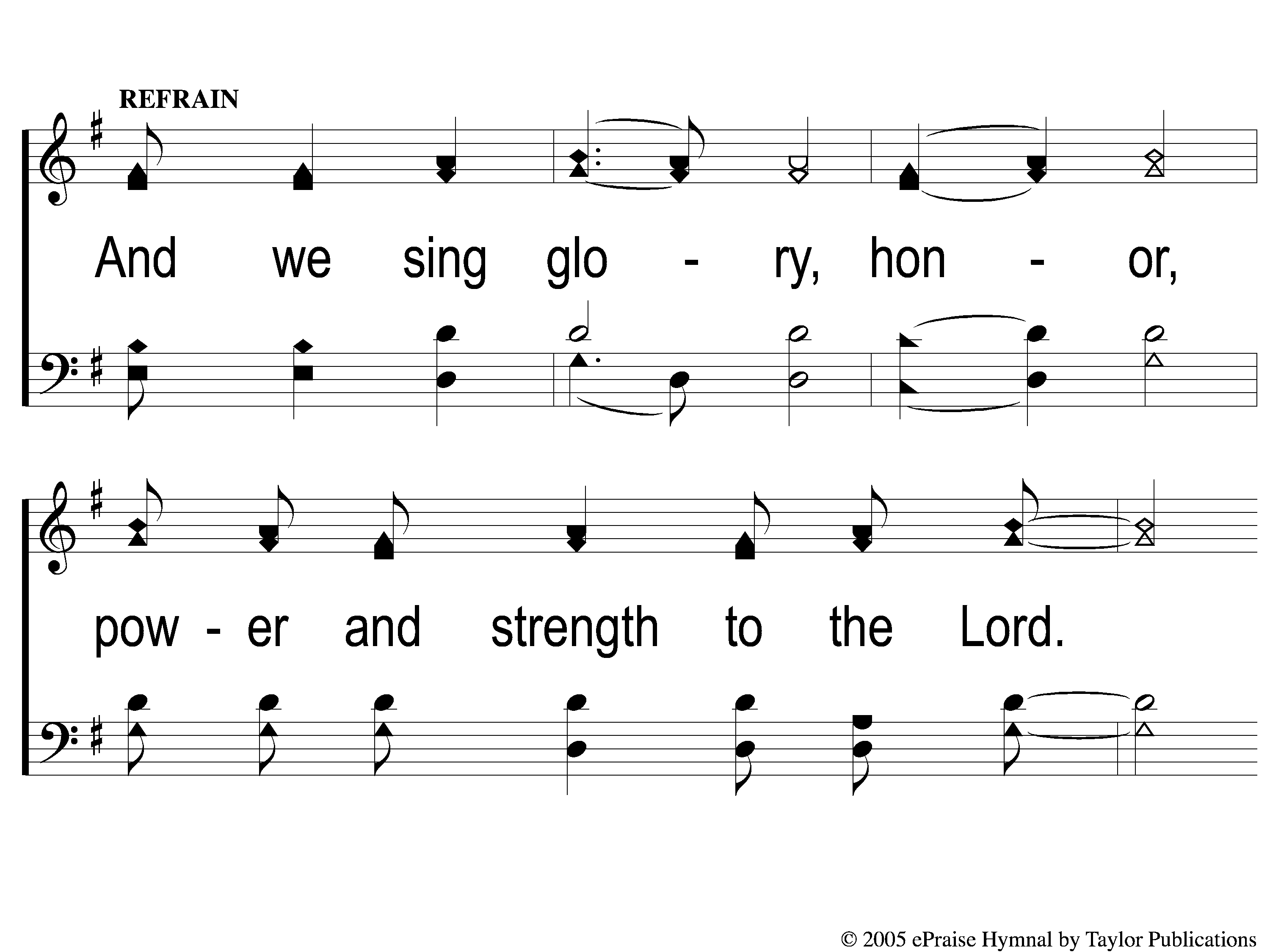 The Battle Belongs to the Lord
749
C-1 The Battle Belongs to the Lord
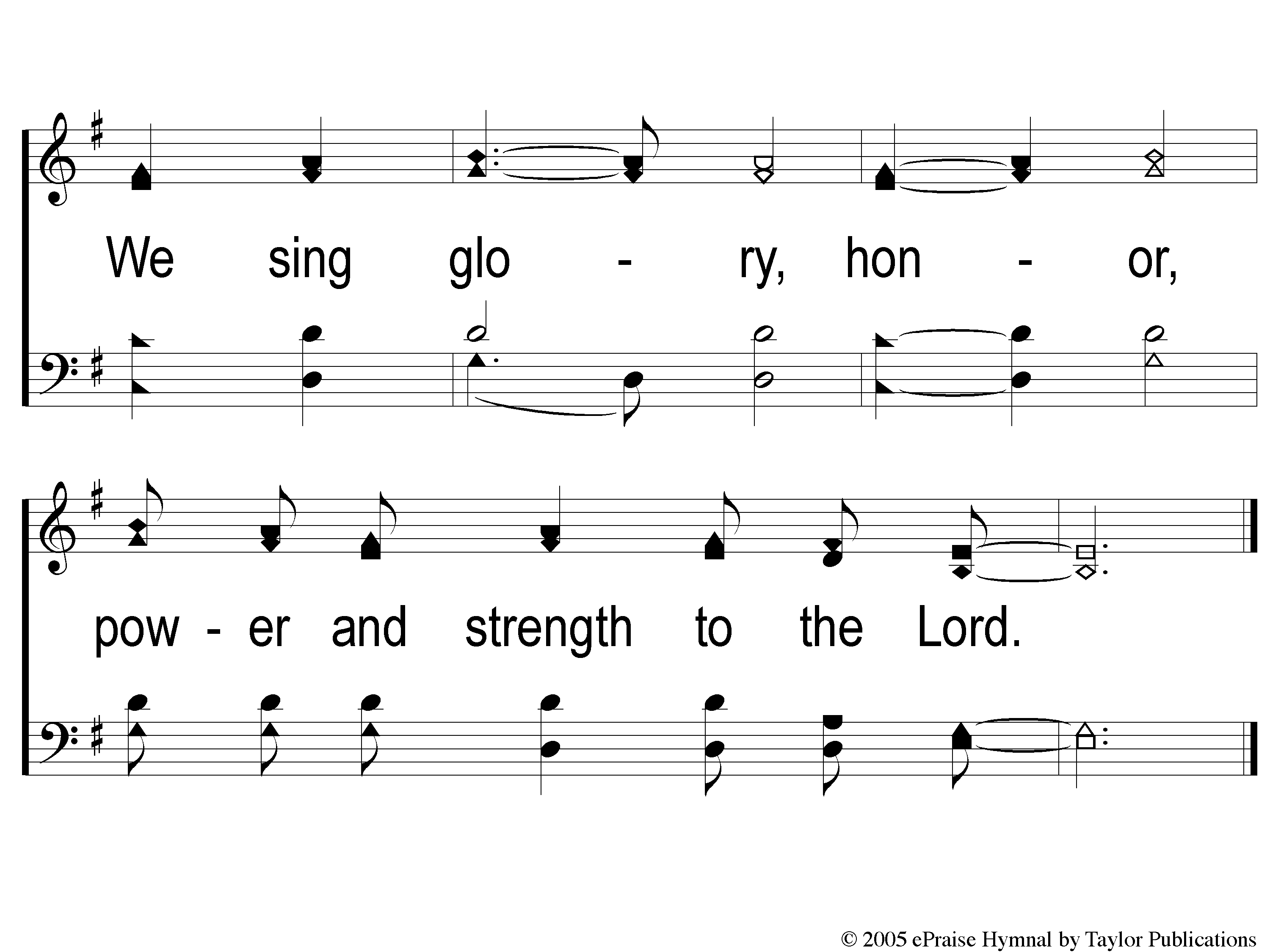 The Battle Belongs to the Lord
749
C-2 The Battle Belongs to the Lord
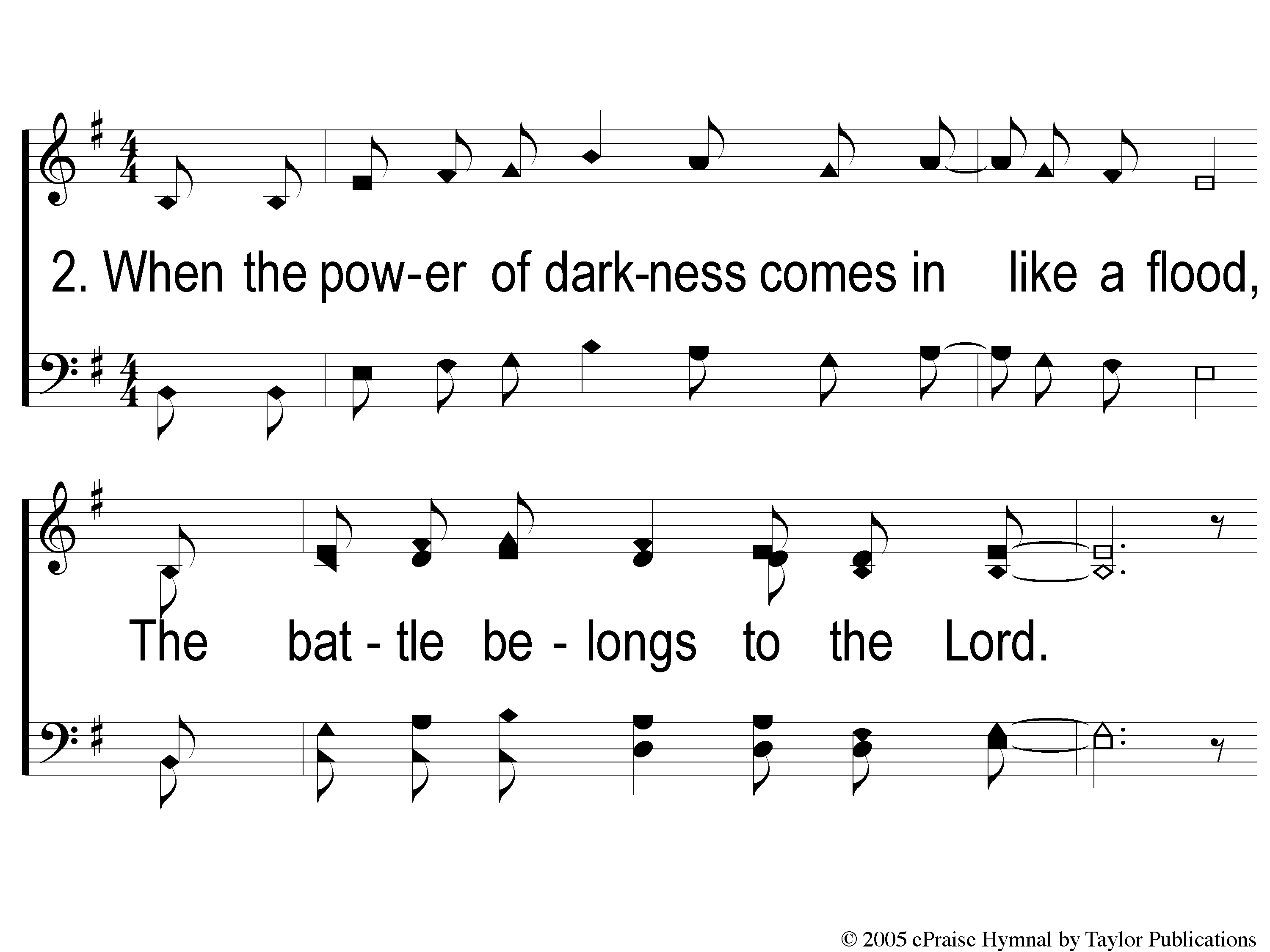 The Battle Belongs to the Lord
749
2-1 The Battle Belongs to the Lord
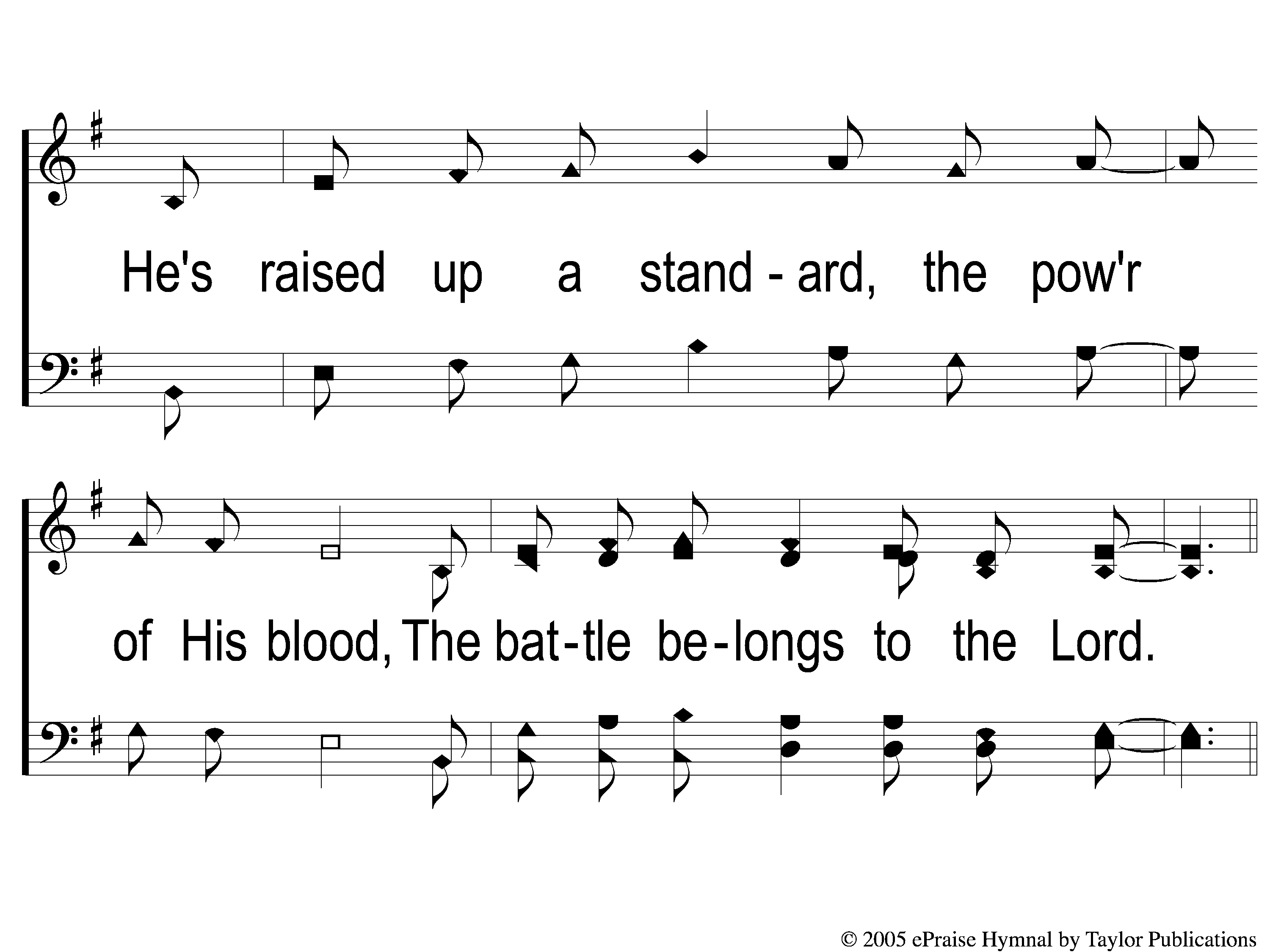 The Battle Belongs to the Lord
749
2-2 The Battle Belongs to the Lord
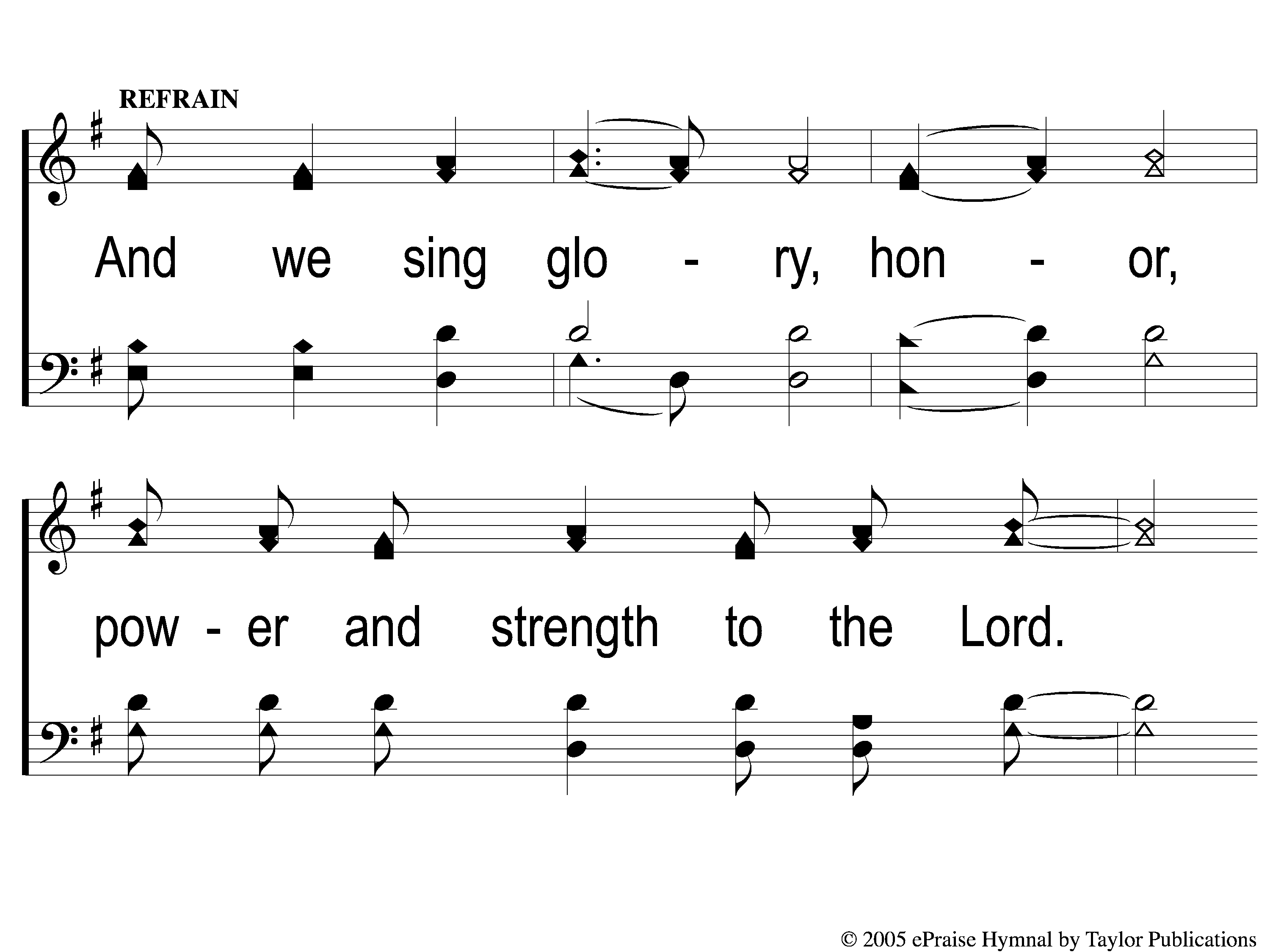 The Battle Belongs to the Lord
749
C-1 The Battle Belongs to the Lord
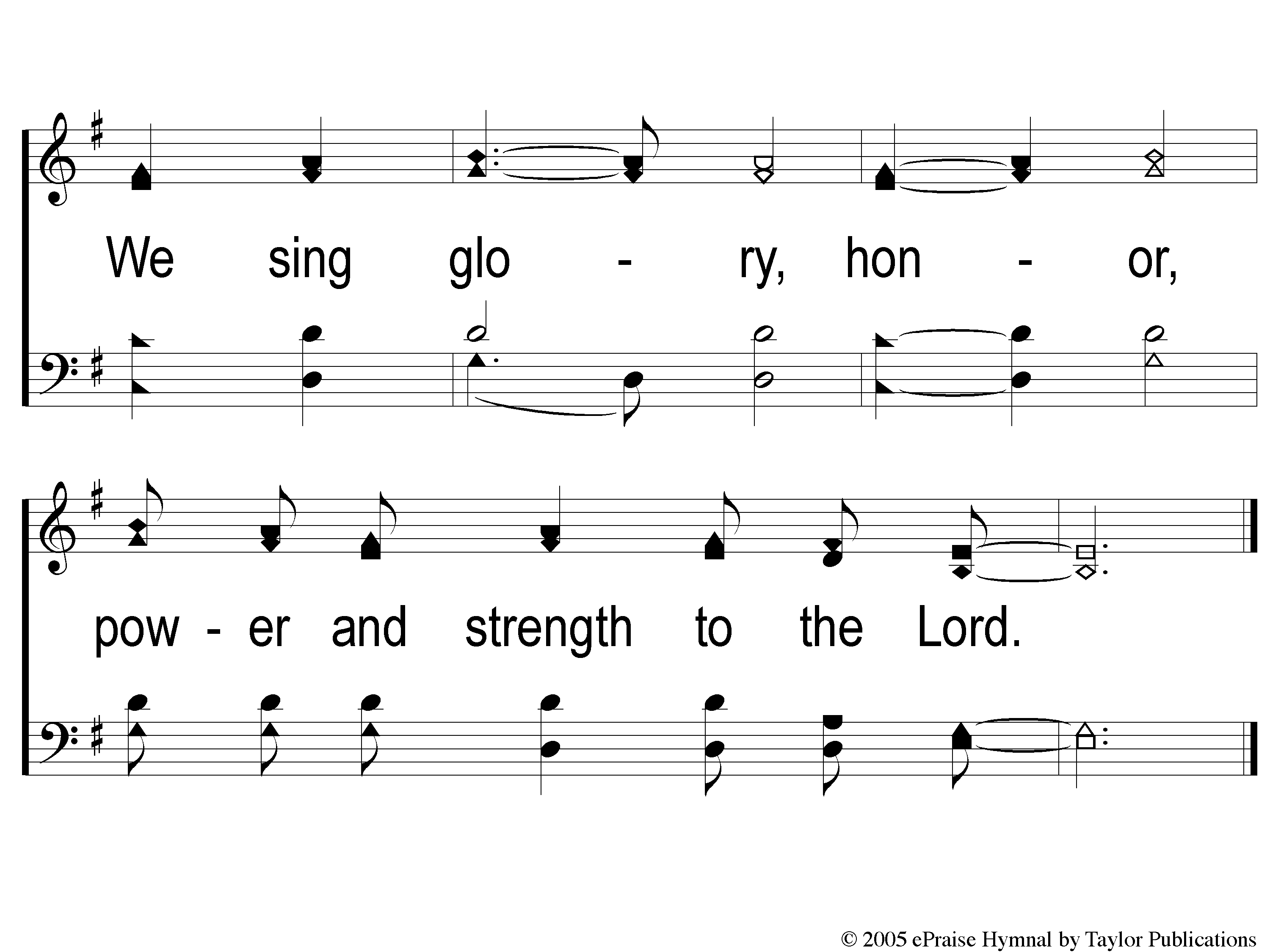 The Battle Belongs to the Lord
749
C-2 The Battle Belongs to the Lord
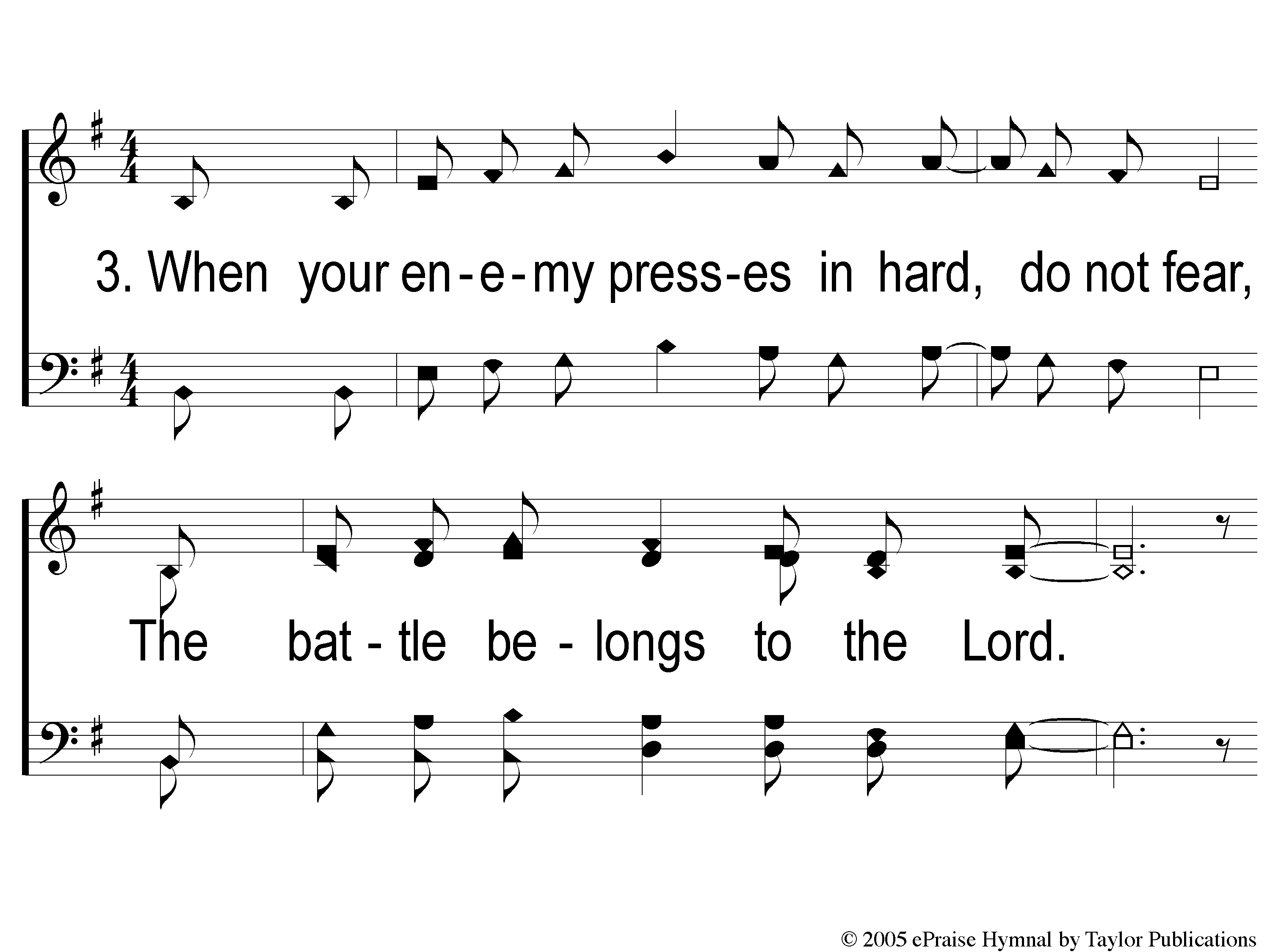 The Battle Belongs to the Lord
749
3-1 The Battle Belongs to the Lord
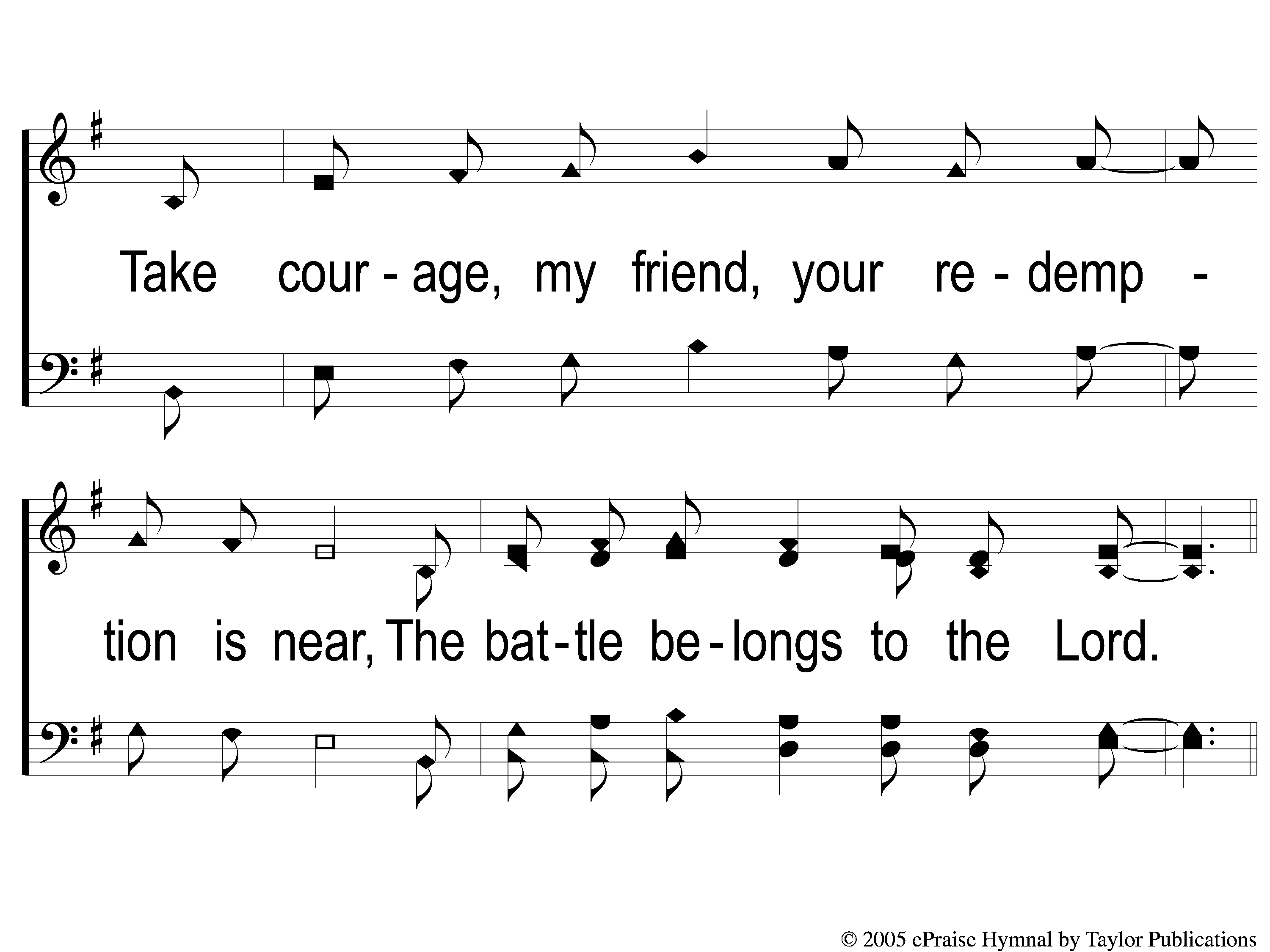 The Battle Belongs to the Lord
749
3-2 The Battle Belongs to the Lord
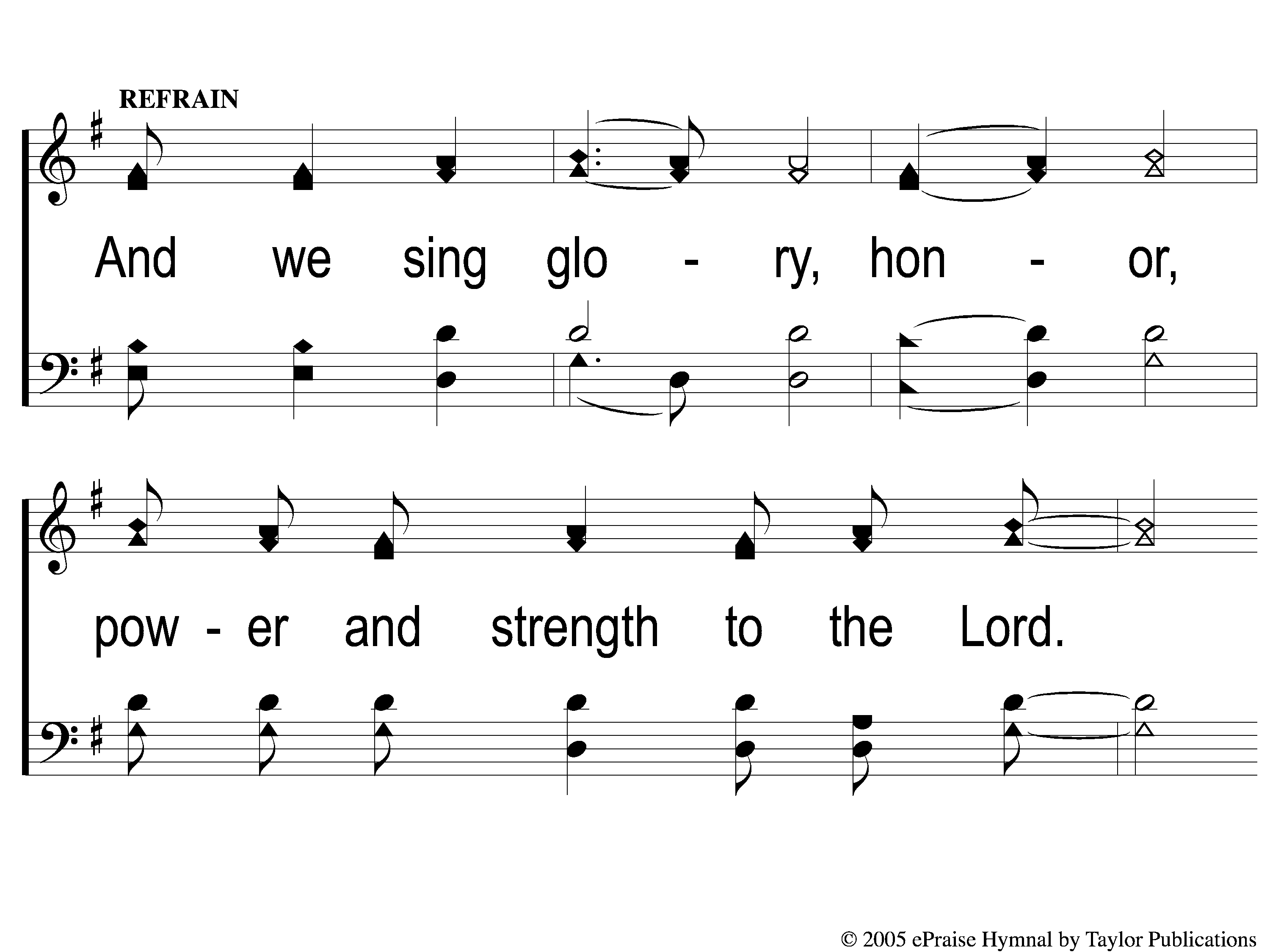 The Battle Belongs to the Lord
749
C-1 The Battle Belongs to the Lord
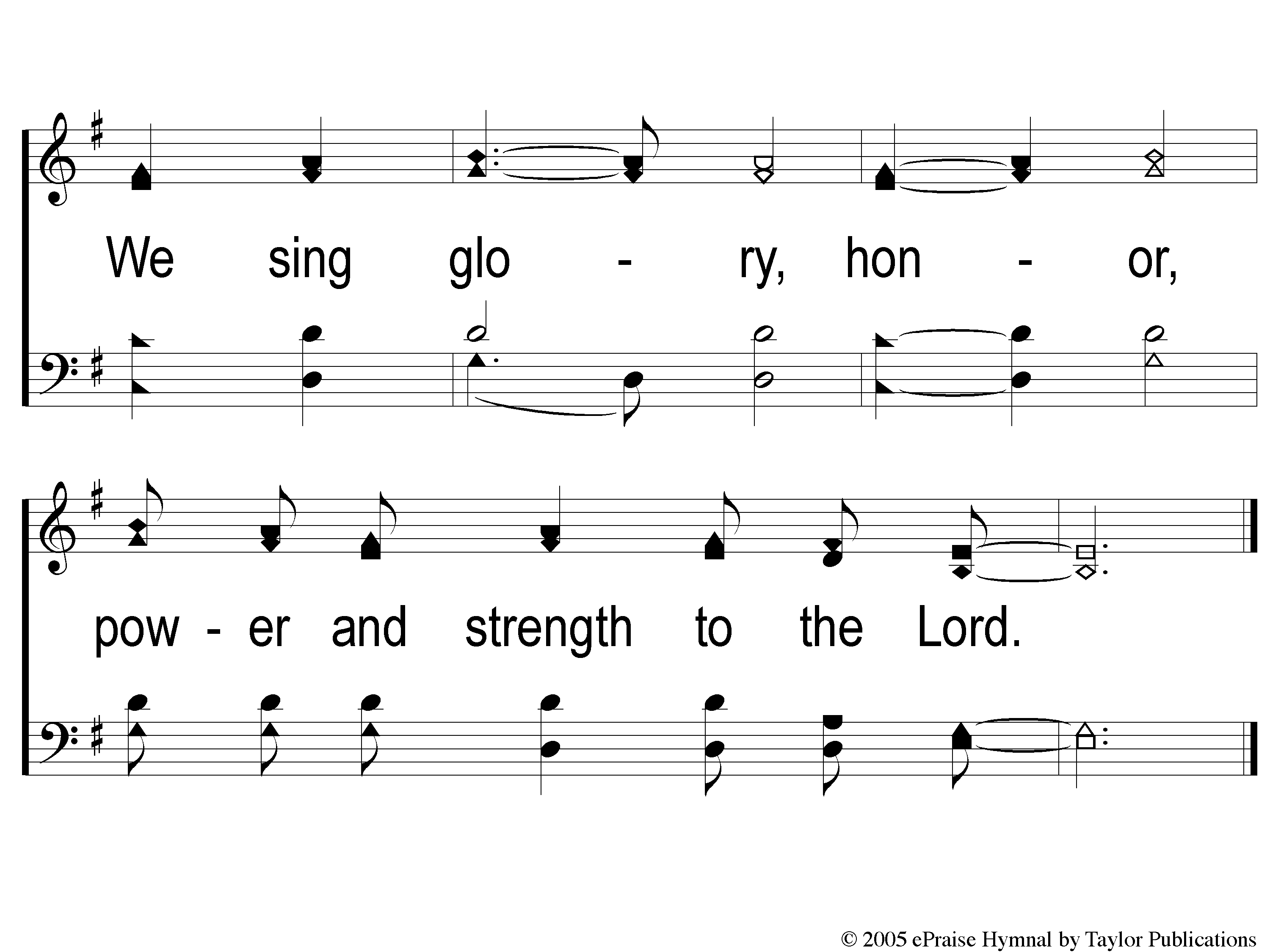 The Battle Belongs to the Lord
749
C-2 The Battle Belongs to the Lord
Song:
I Know That
My Redeemer Lives
#528
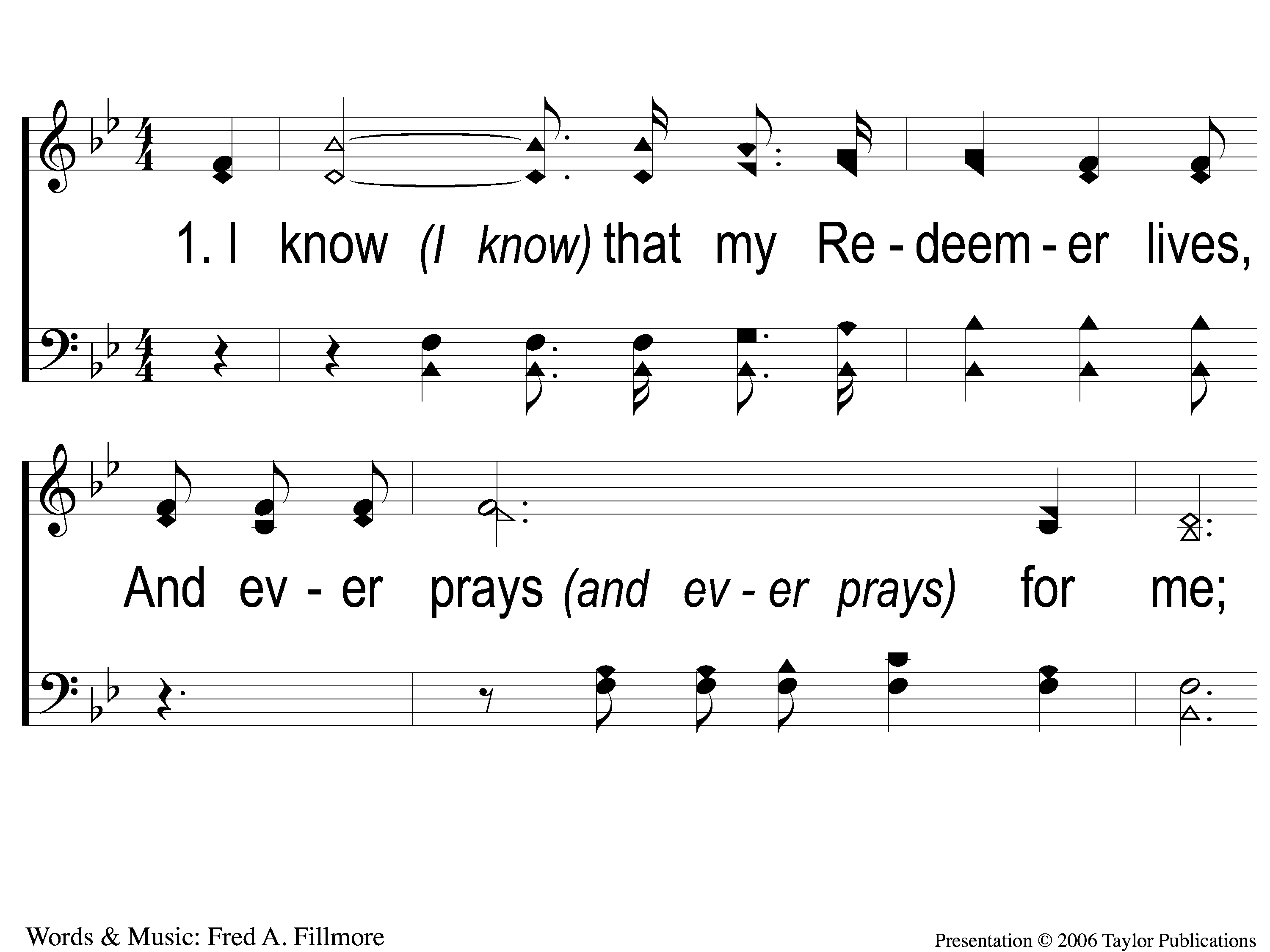 I Know That My Redeemer Lives
528
1-1 I Know That My Redeemer Lives
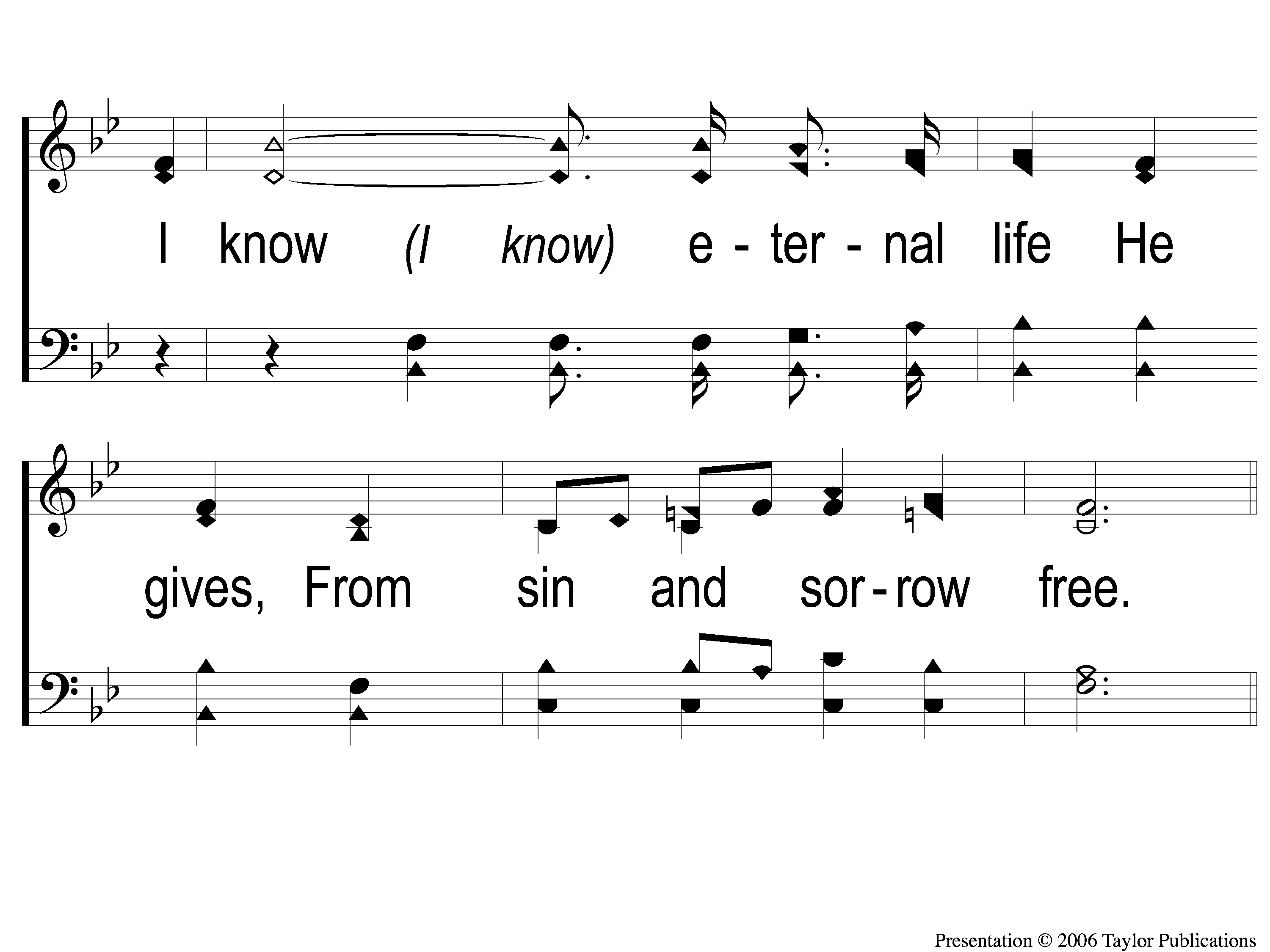 I Know That My Redeemer Lives
528
1-2 I Know That My Redeemer Lives
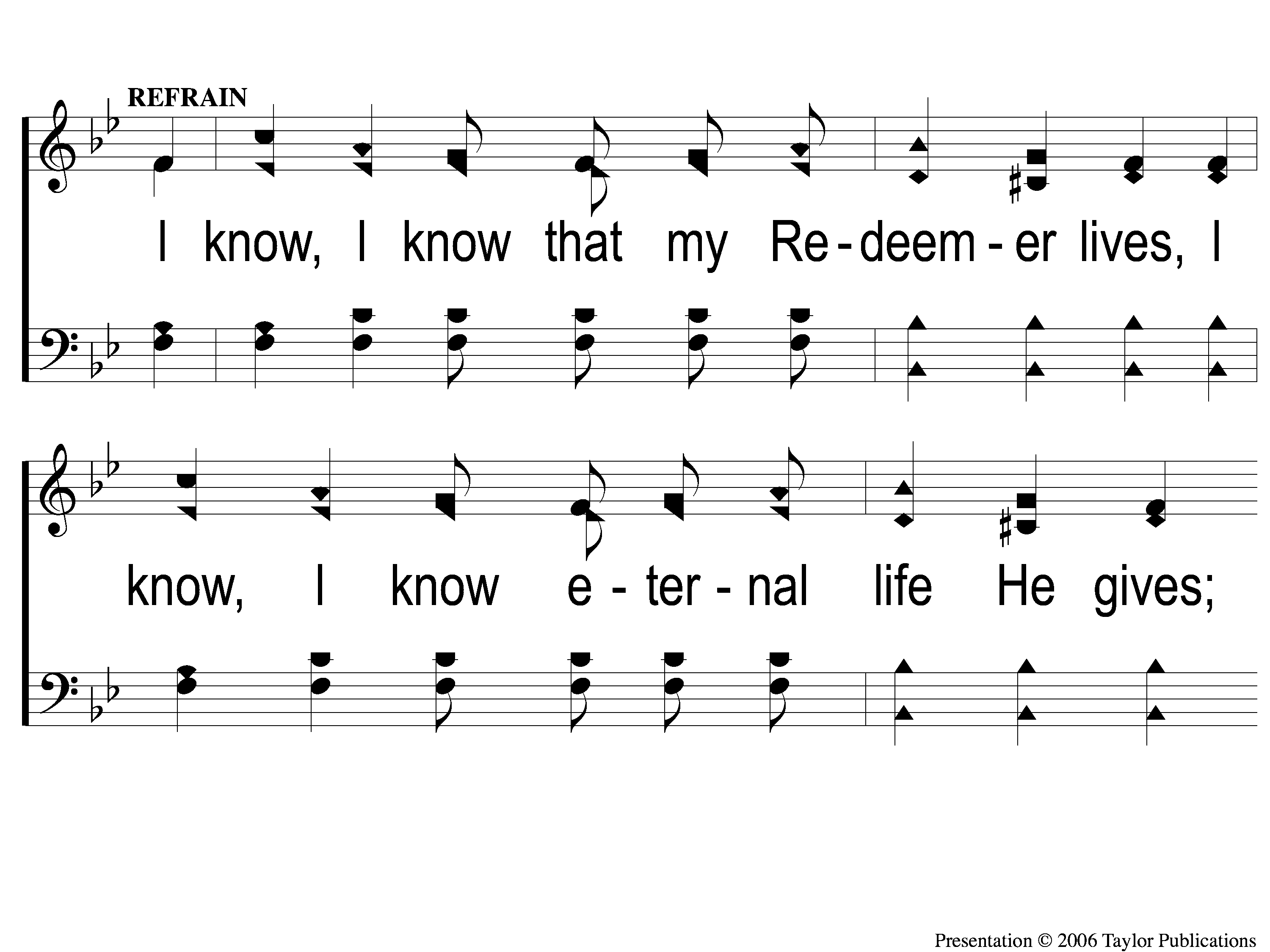 I Know That My Redeemer Lives
528
C-1 I Know That My Redeemer Lives
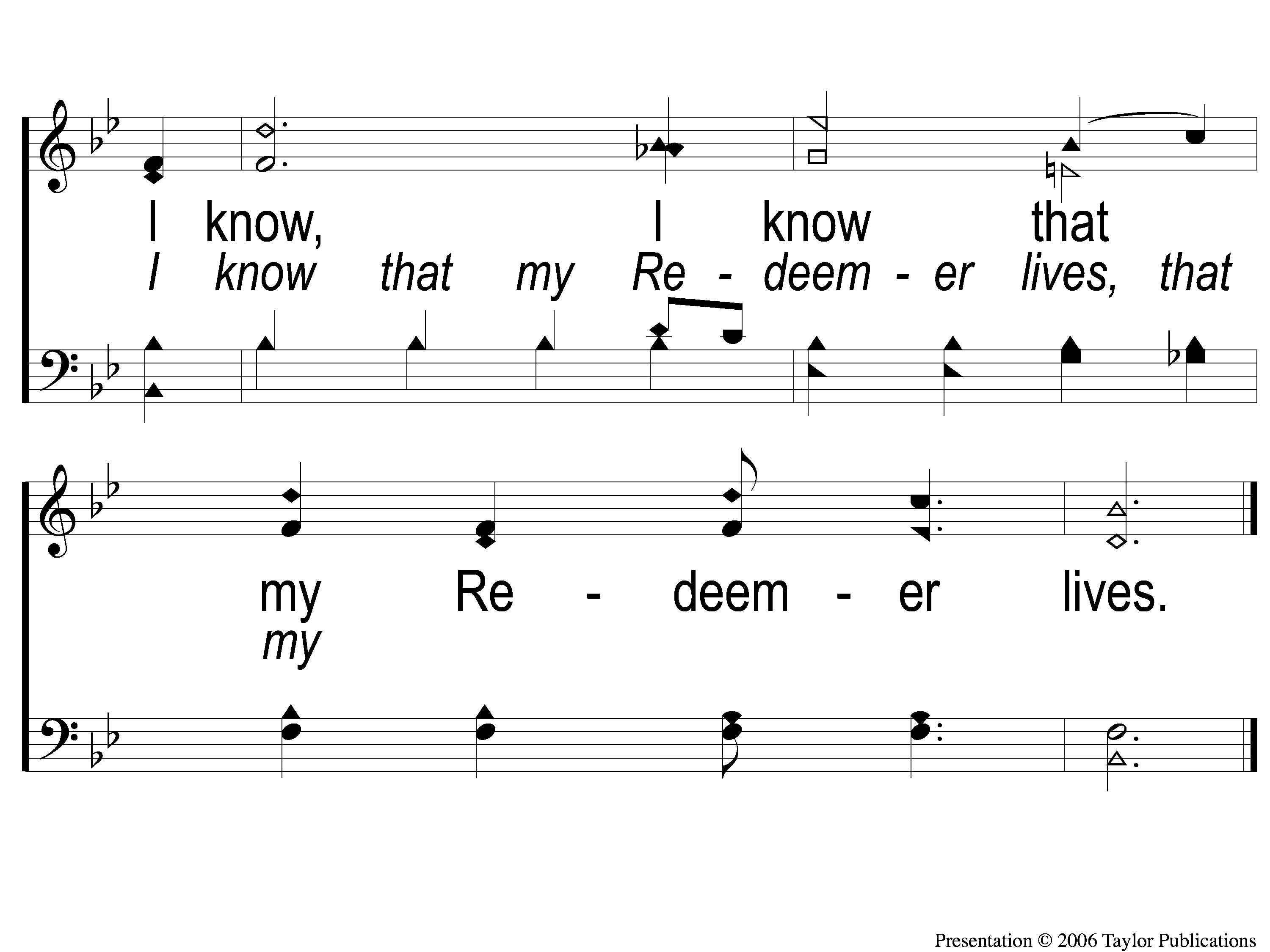 I Know That My Redeemer Lives
528
C-2 I Know That My Redeemer Lives
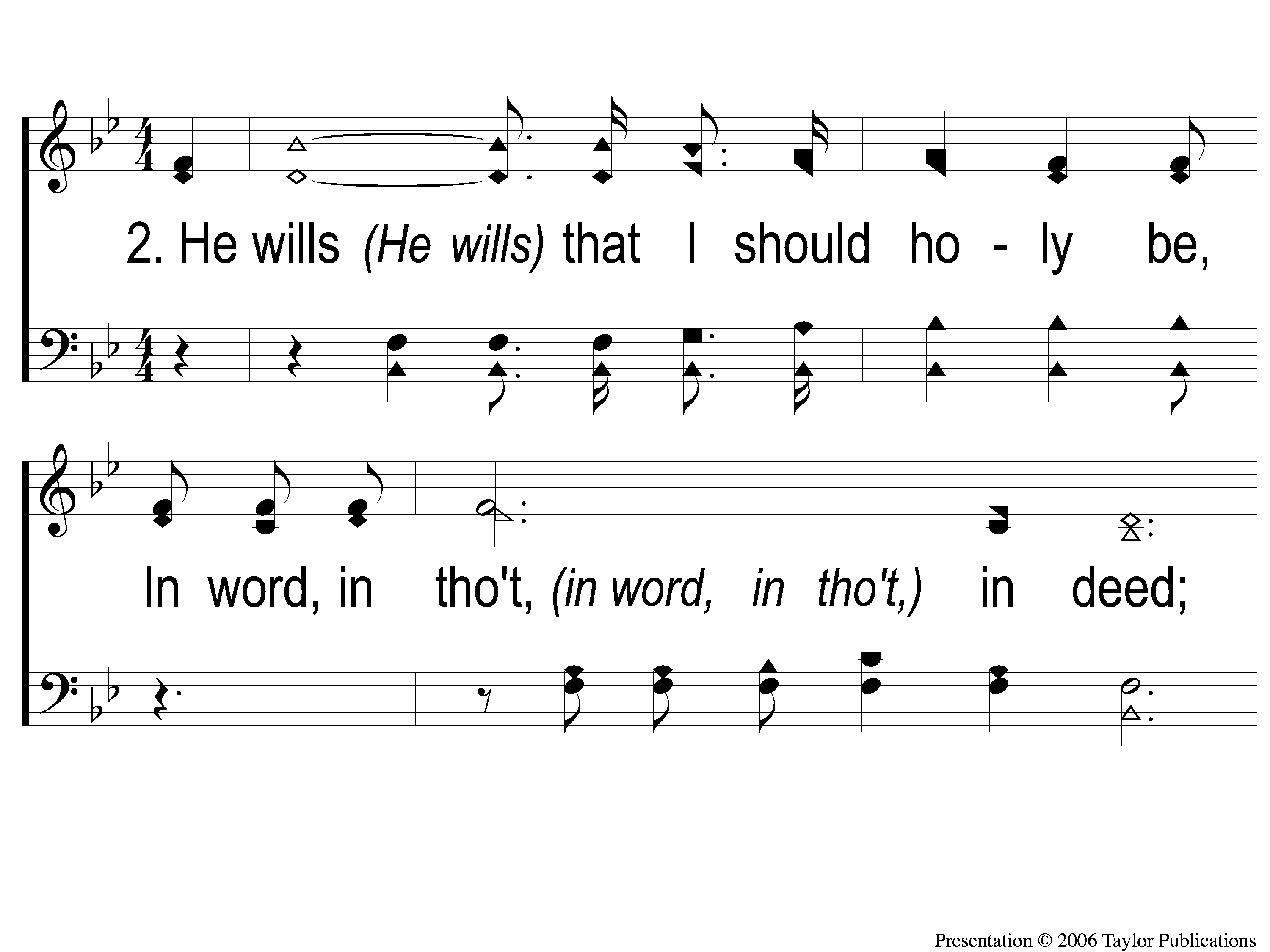 I Know That My Redeemer Lives
528
2-1 I Know That My Redeemer Lives
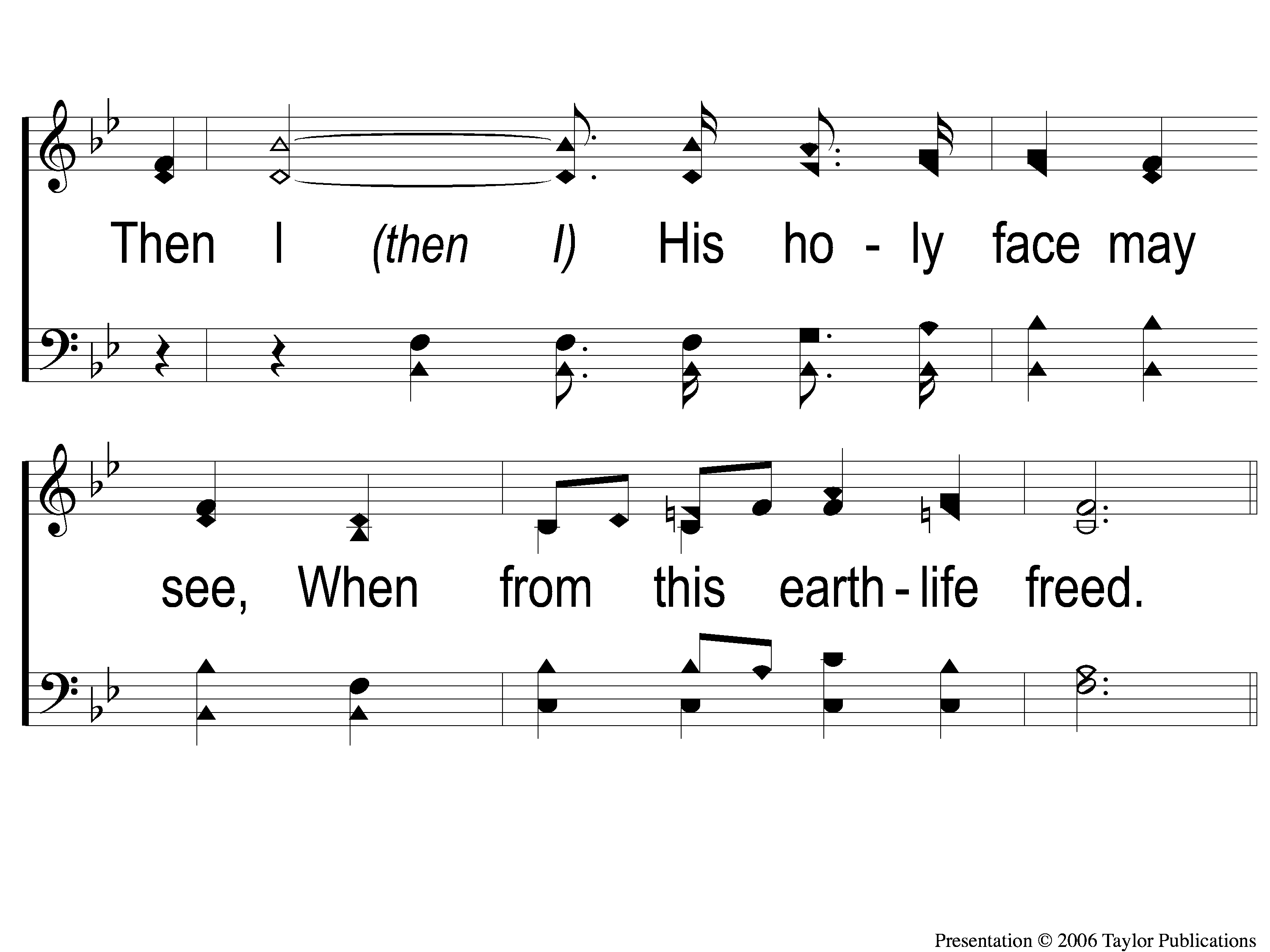 I Know That My Redeemer Lives
528
2-2 I Know That My Redeemer Lives
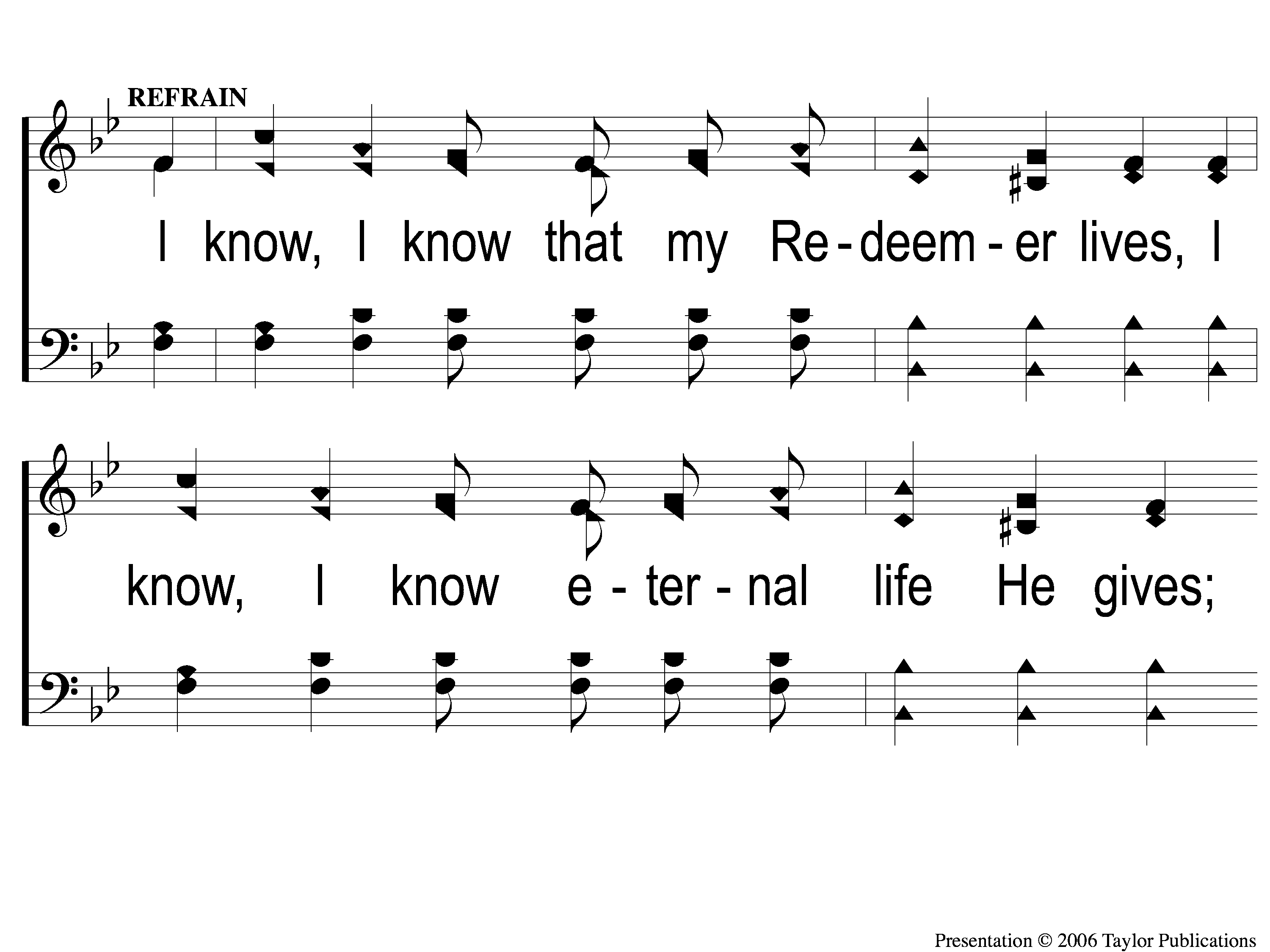 I Know That My Redeemer Lives
528
C-1 I Know That My Redeemer Lives
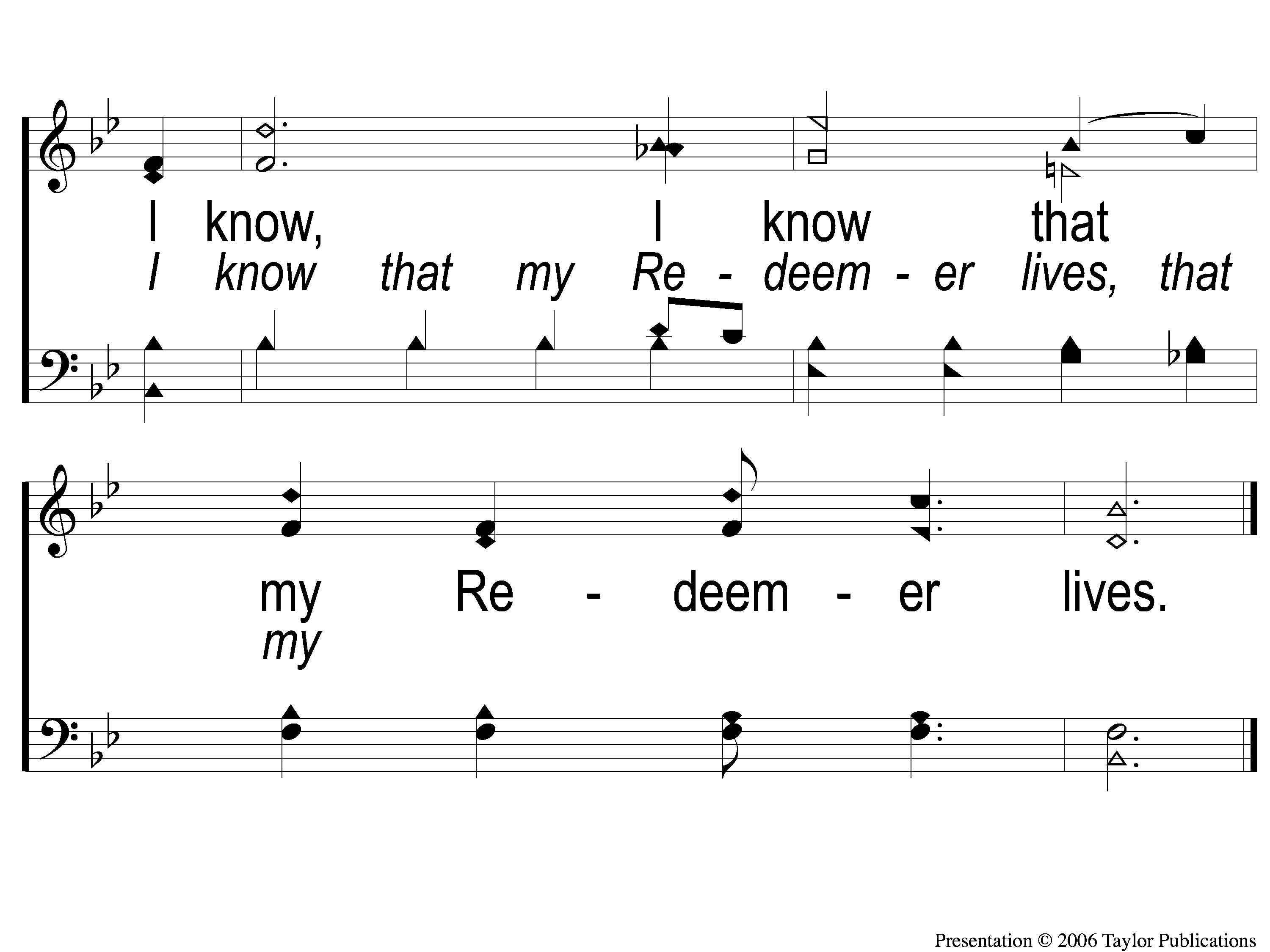 I Know That My Redeemer Lives
528
C-2 I Know That My Redeemer Lives
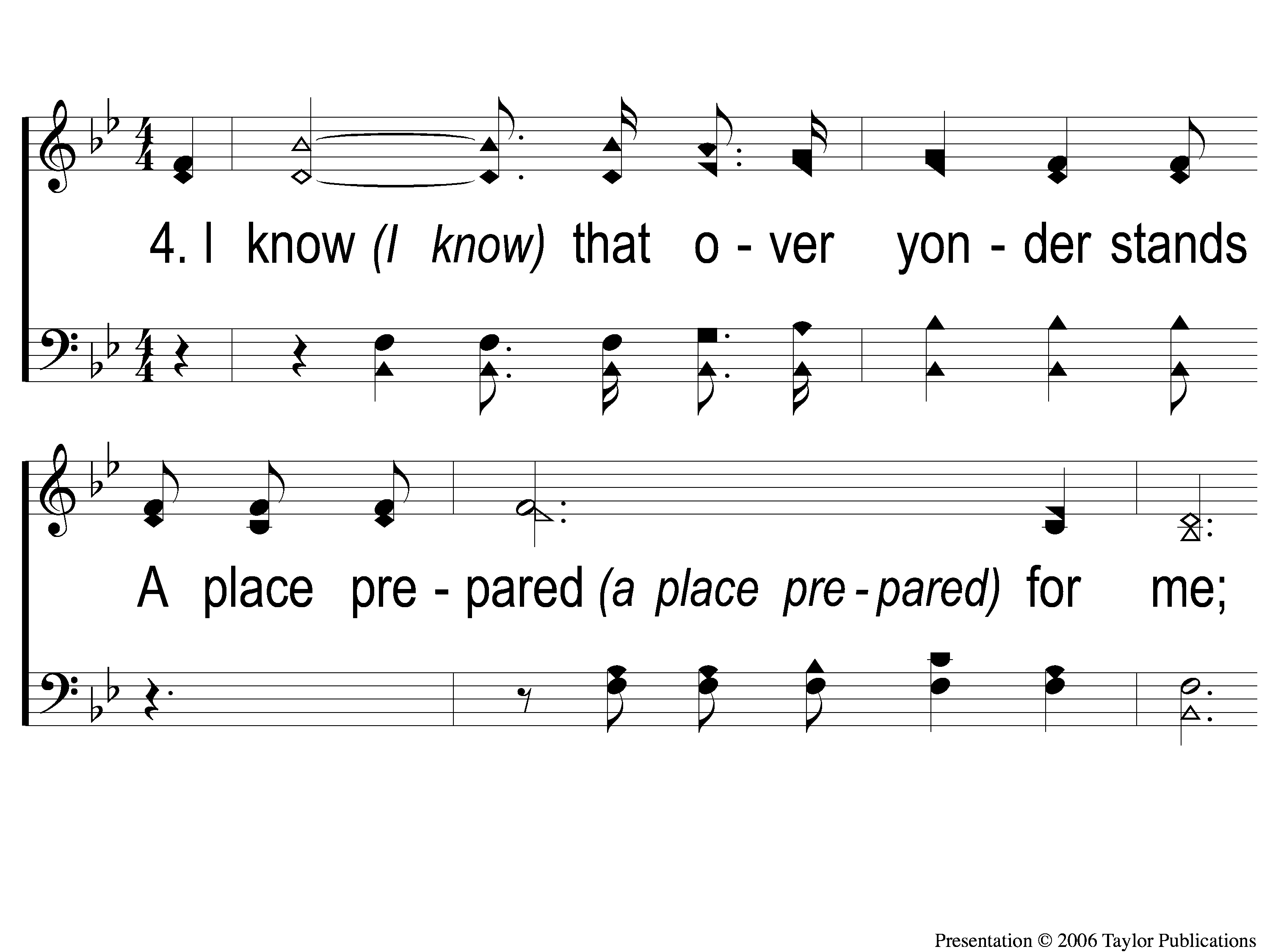 I Know That My Redeemer Lives
528
4-1 I Know That My Redeemer Lives
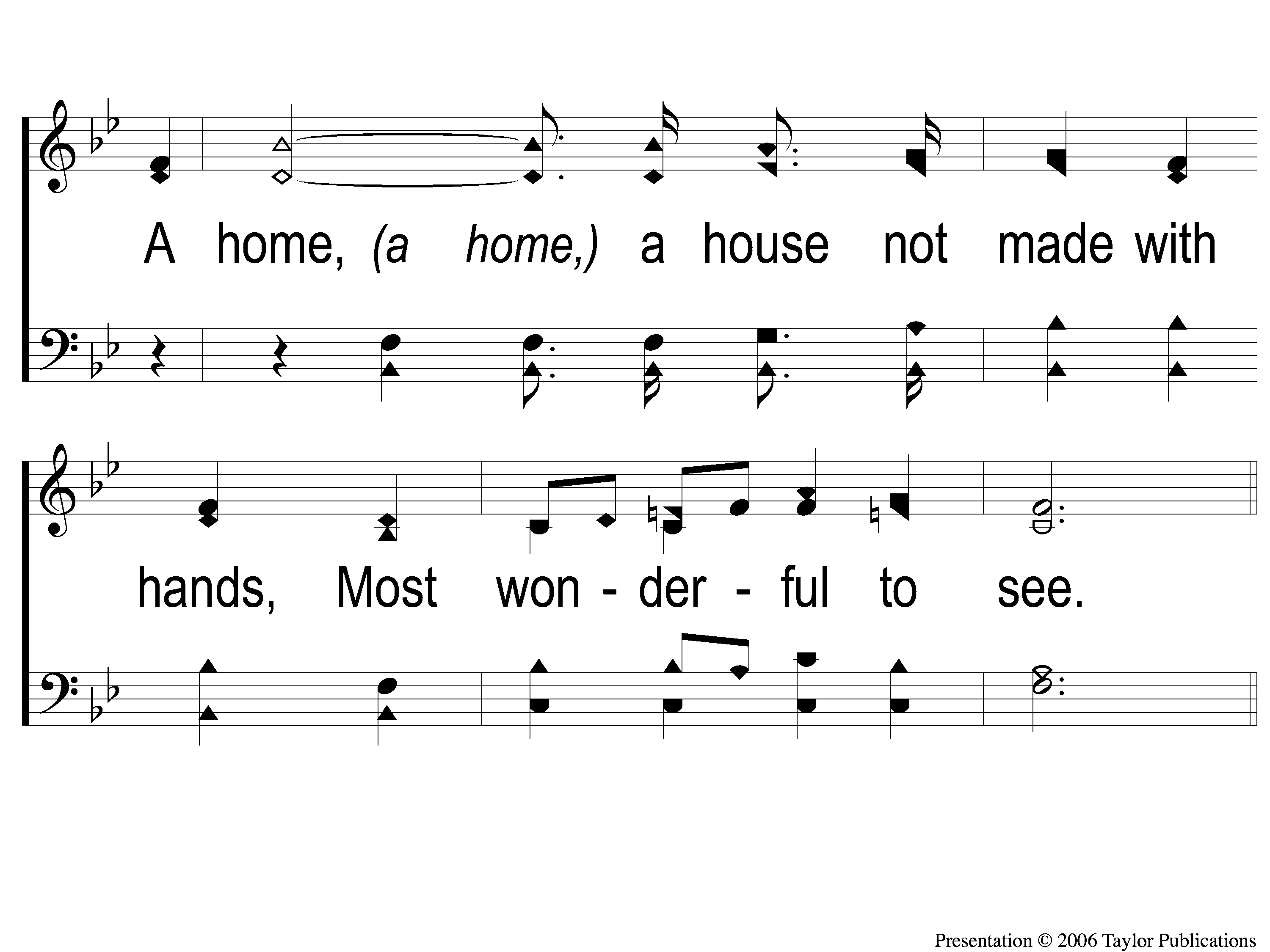 I Know That My Redeemer Lives
528
4-2 I Know That My Redeemer Lives
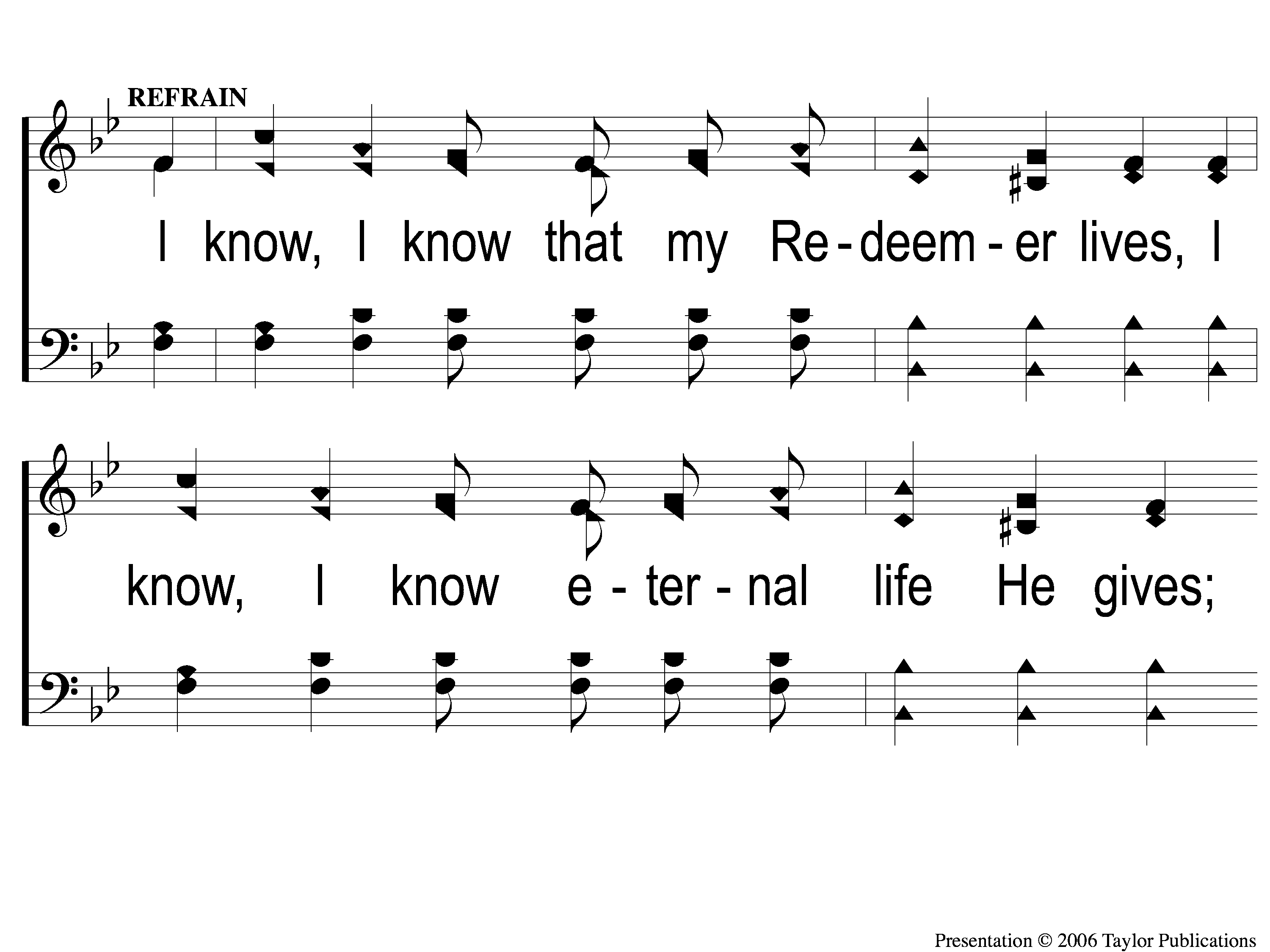 I Know That My Redeemer Lives
528
C-1 I Know That My Redeemer Lives
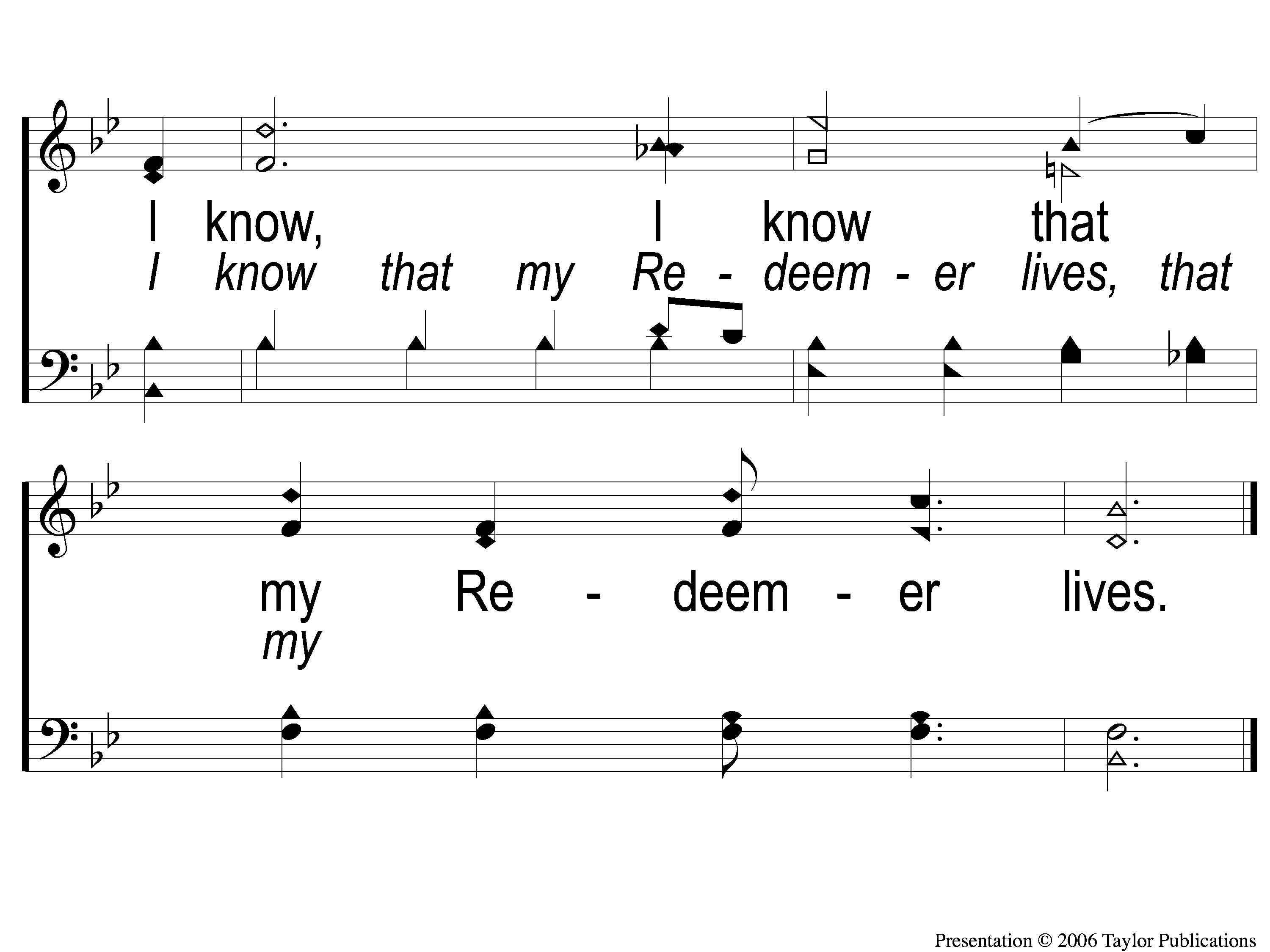 I Know That My Redeemer Lives
528
C-2 I Know That My Redeemer Lives
Scripture Reading: 
Genesis 22:1-5
RESTORE
OUR
FOUNDATIONS
JANUARY - APRIL
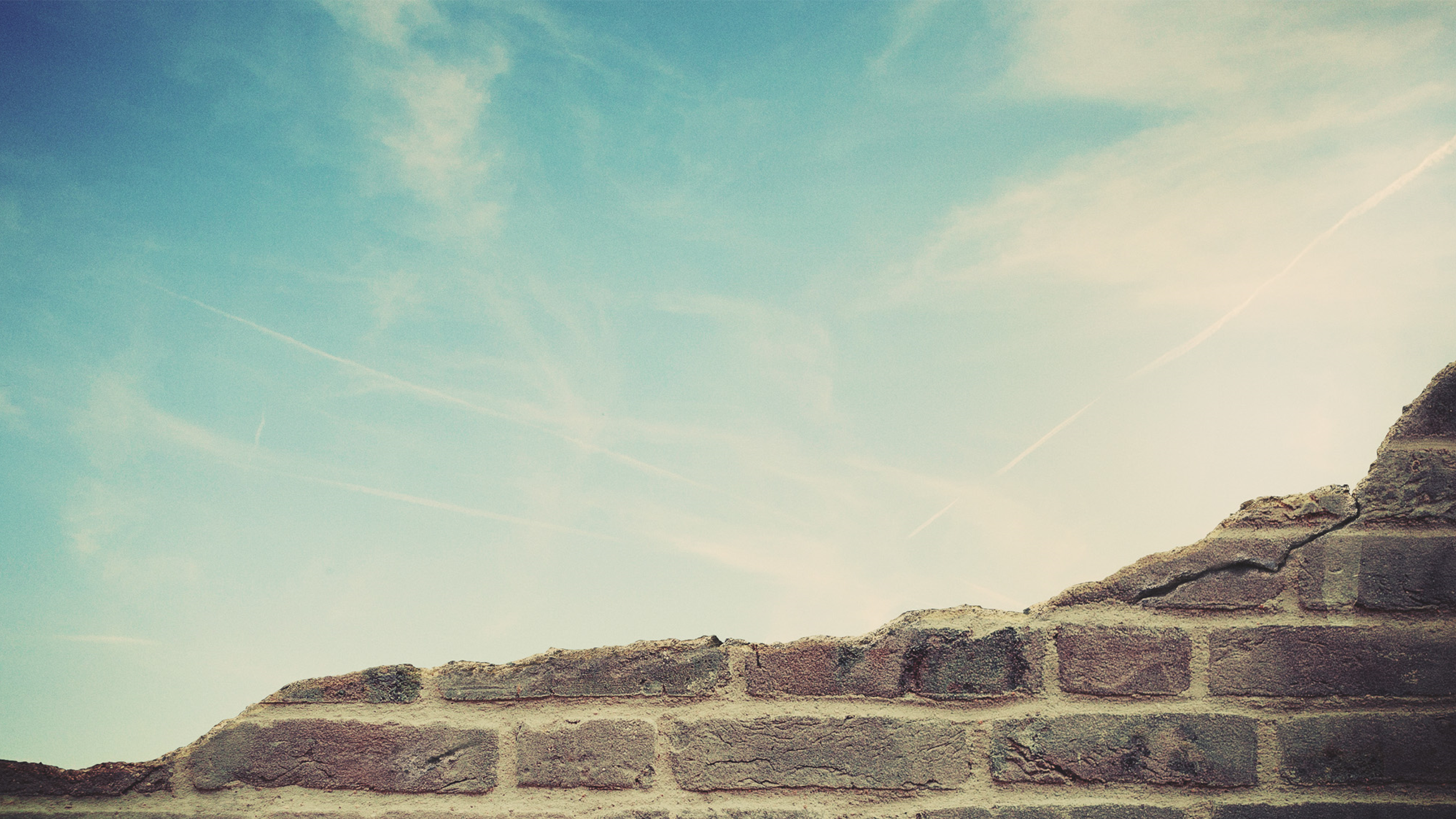 A Desire To Worship
Psa. 150:6, 66:4
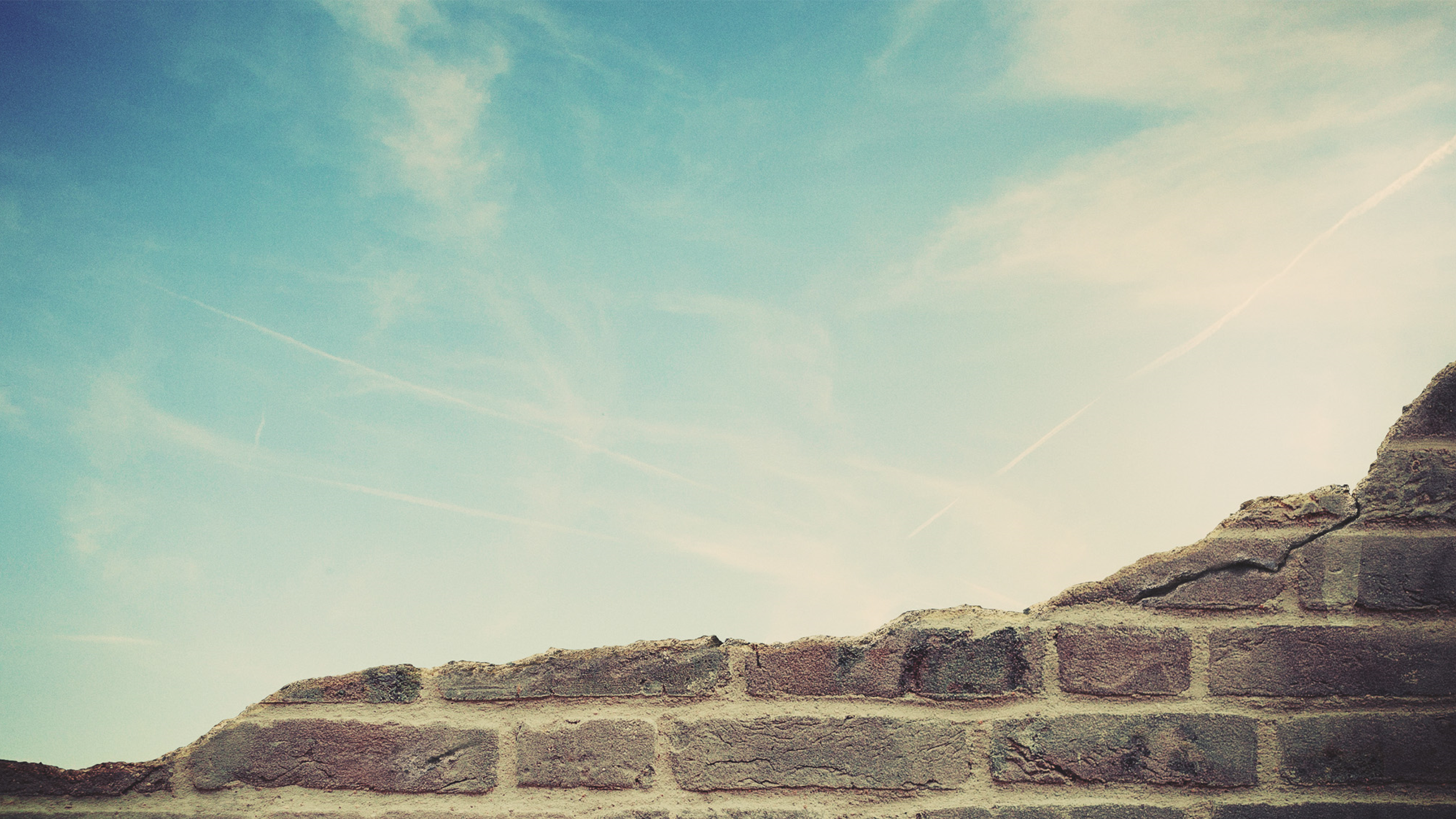 A Desire To Worship
Psa. 150:6, 66:4
Of Materials – Isa. 2:4, Psa. 106:19
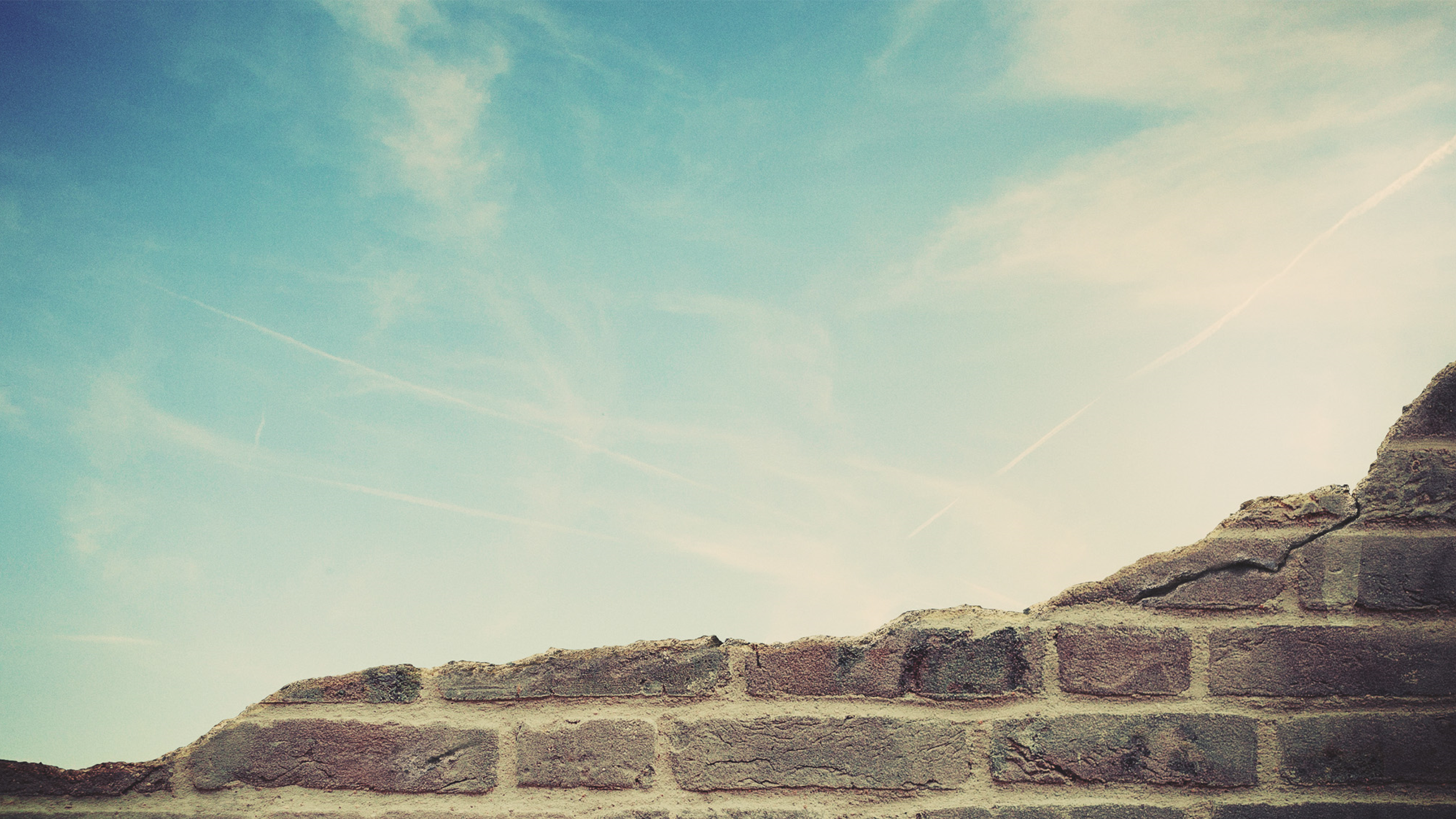 A Desire To Worship
Psa. 150:6, 66:4
Of Materials – Isa. 2:4, Psa. 106:19
Of Self – Lk. 18:9, 2 Tim. 3:1
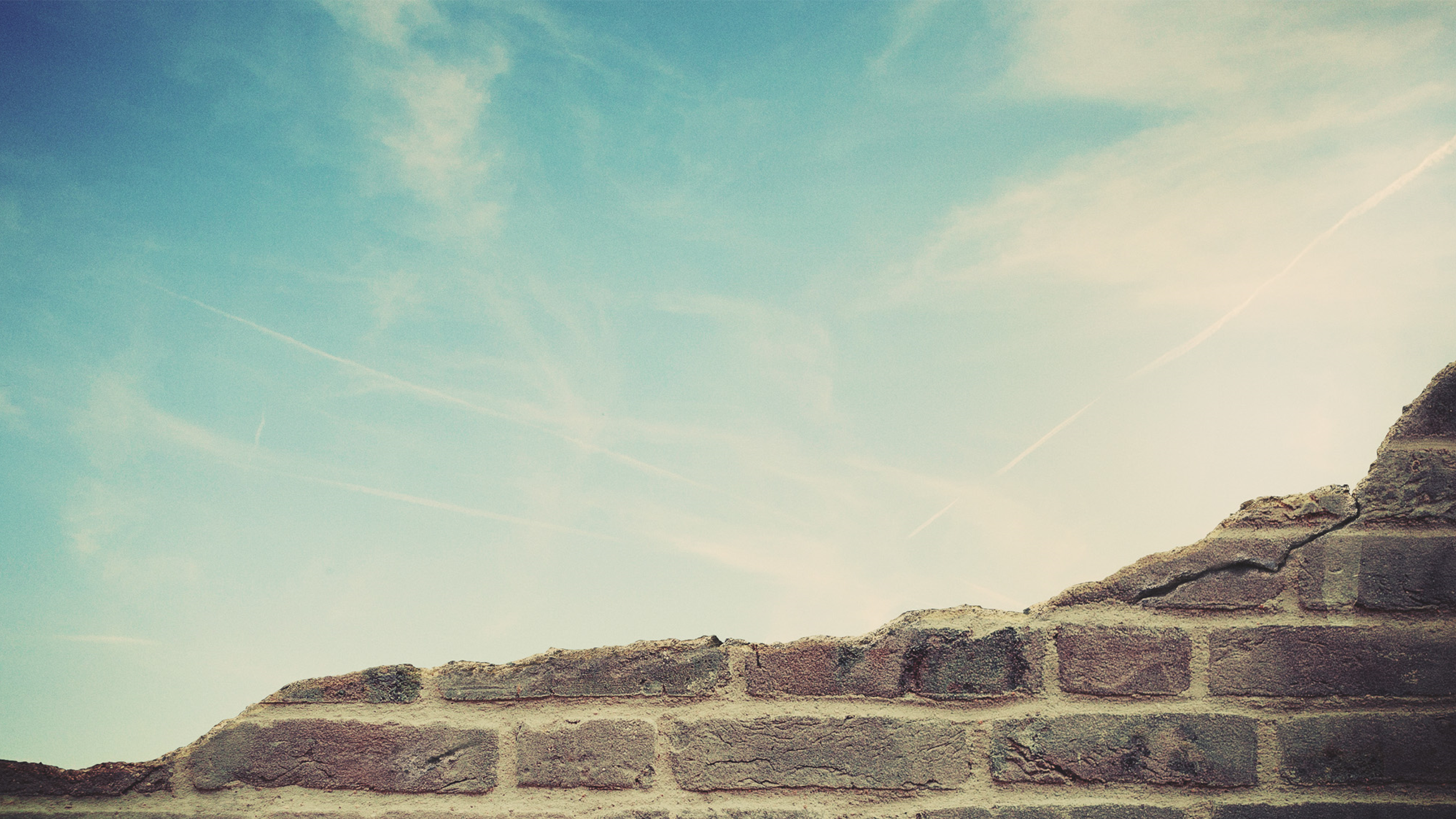 A Desire To Worship

John 4:24
In Spirit & In Truth
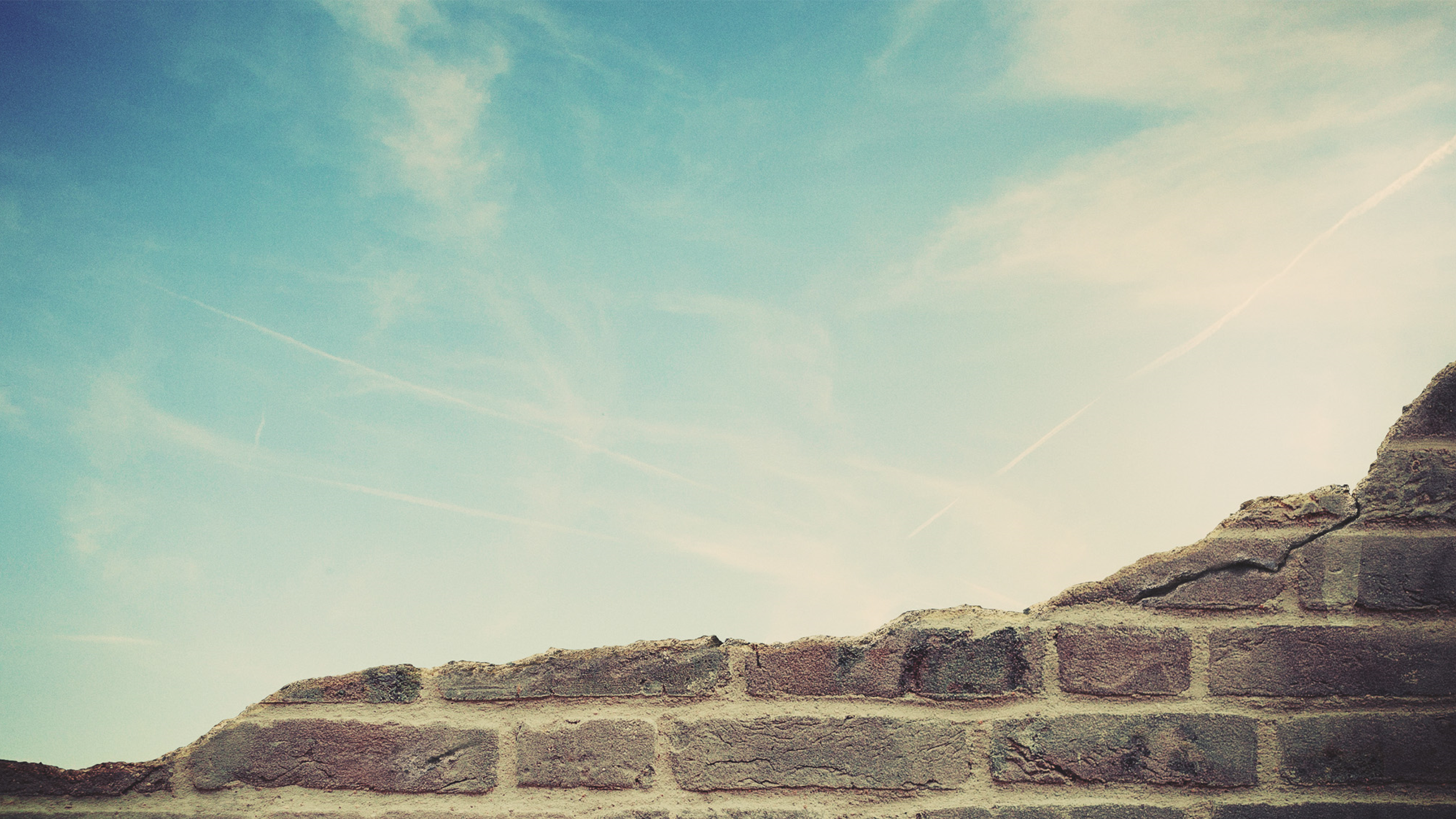 Abraham’s Worship Was…
…Inconvenient
The Most						
Worship Service
Inconvenient
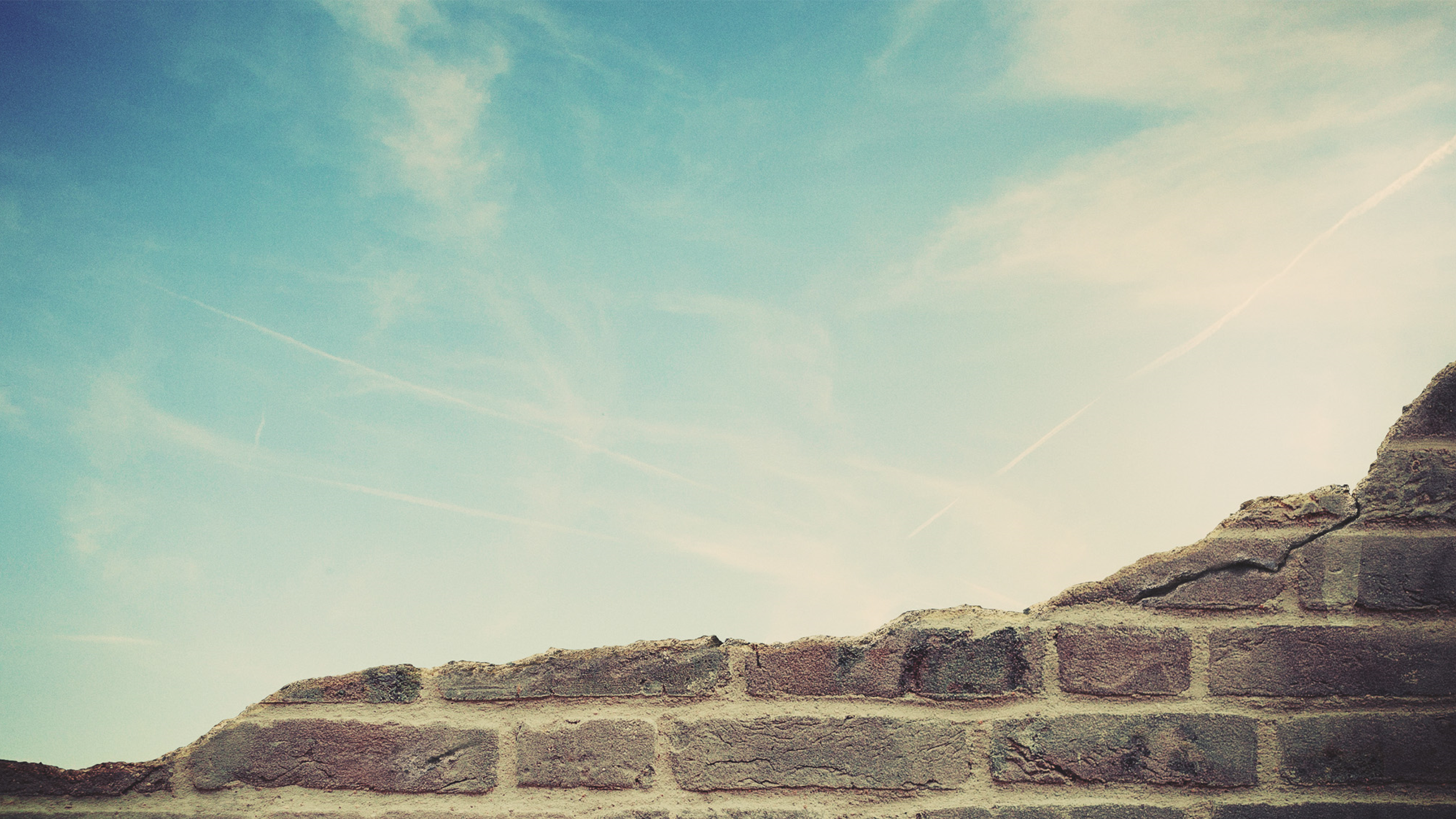 It Was Inconvenient To Sacrifice…
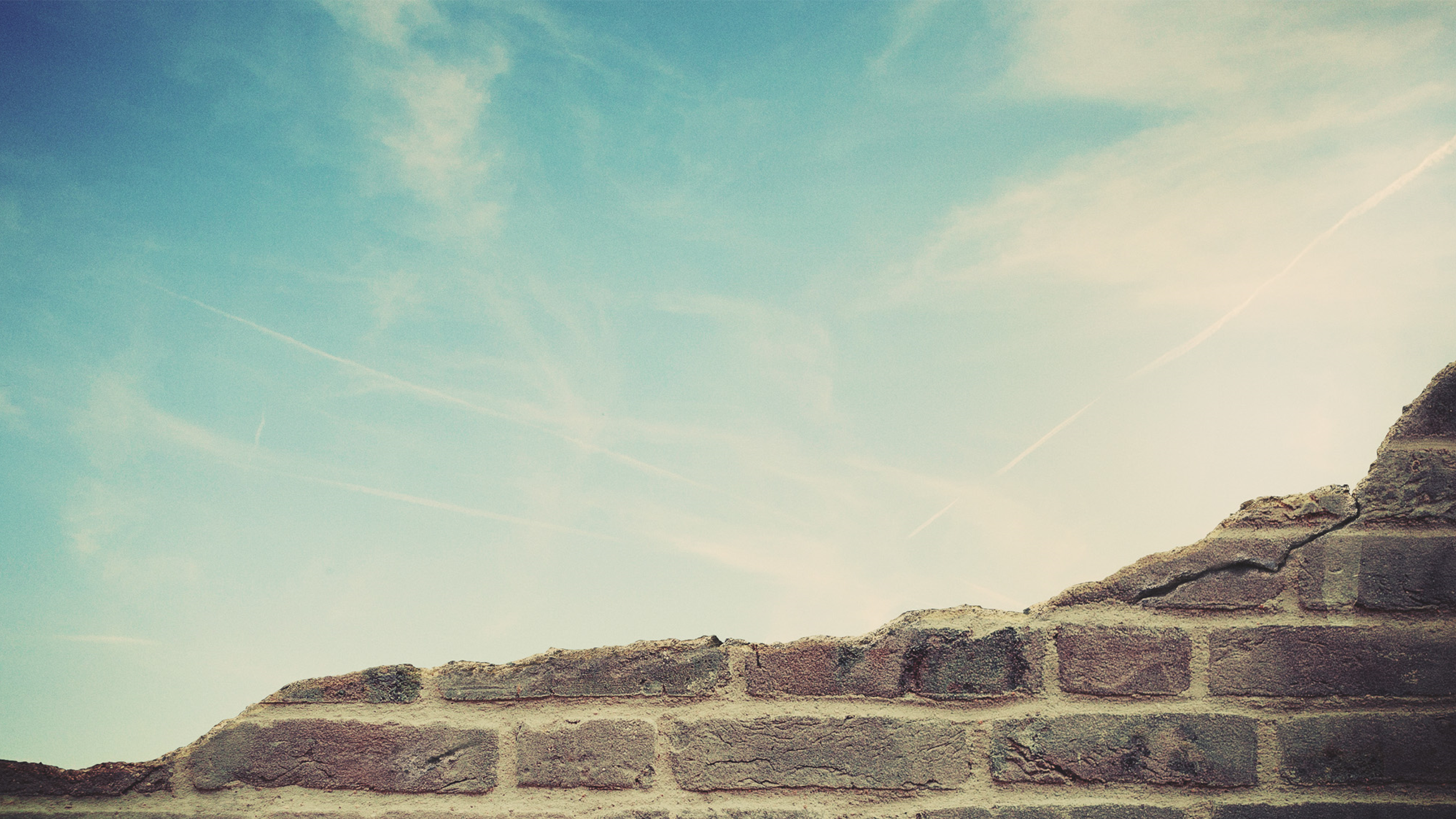 It Was Inconvenient To Sacrifice…
…His Time
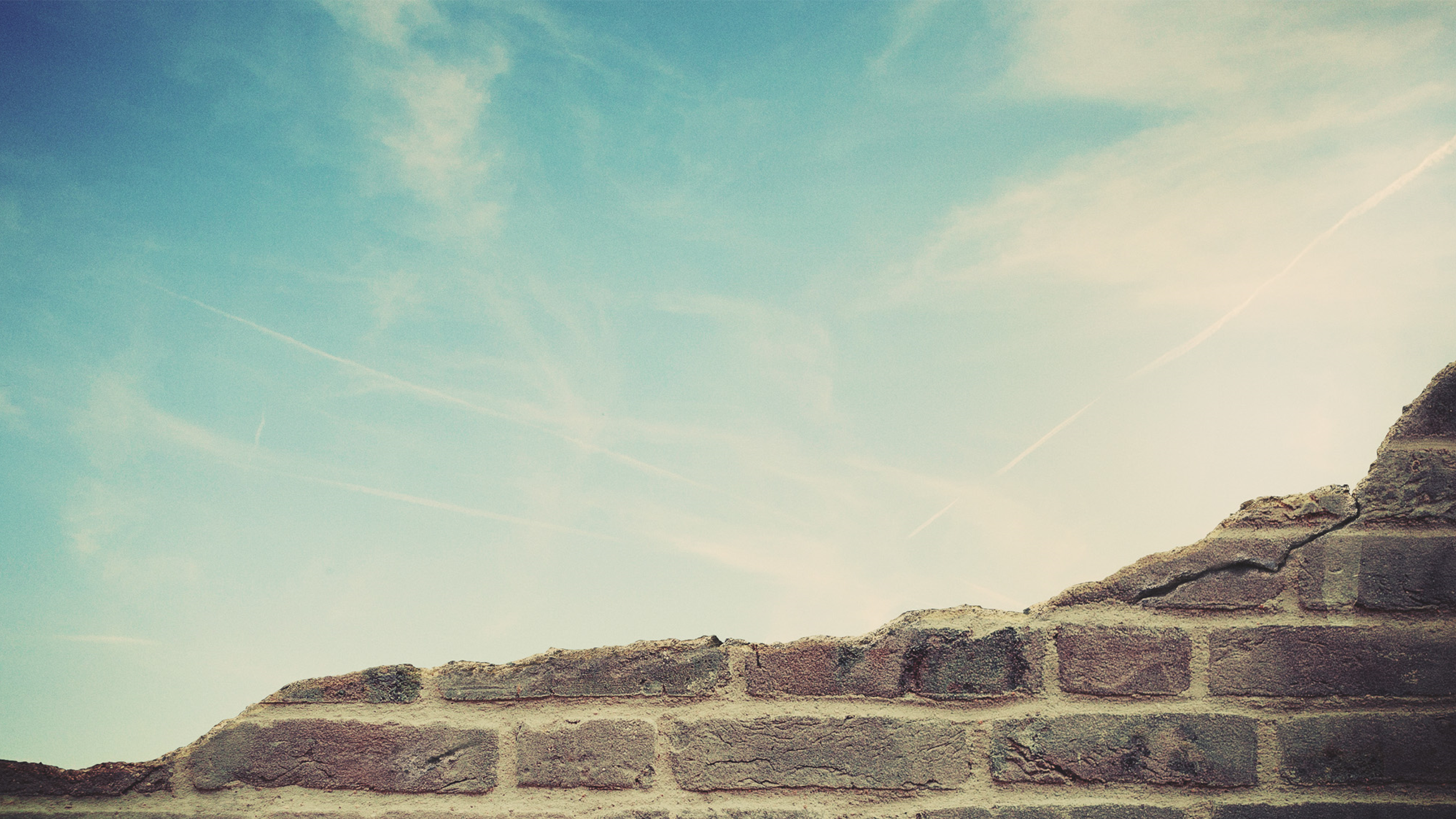 It Was Inconvenient To Sacrifice…
…His Time
…His Family
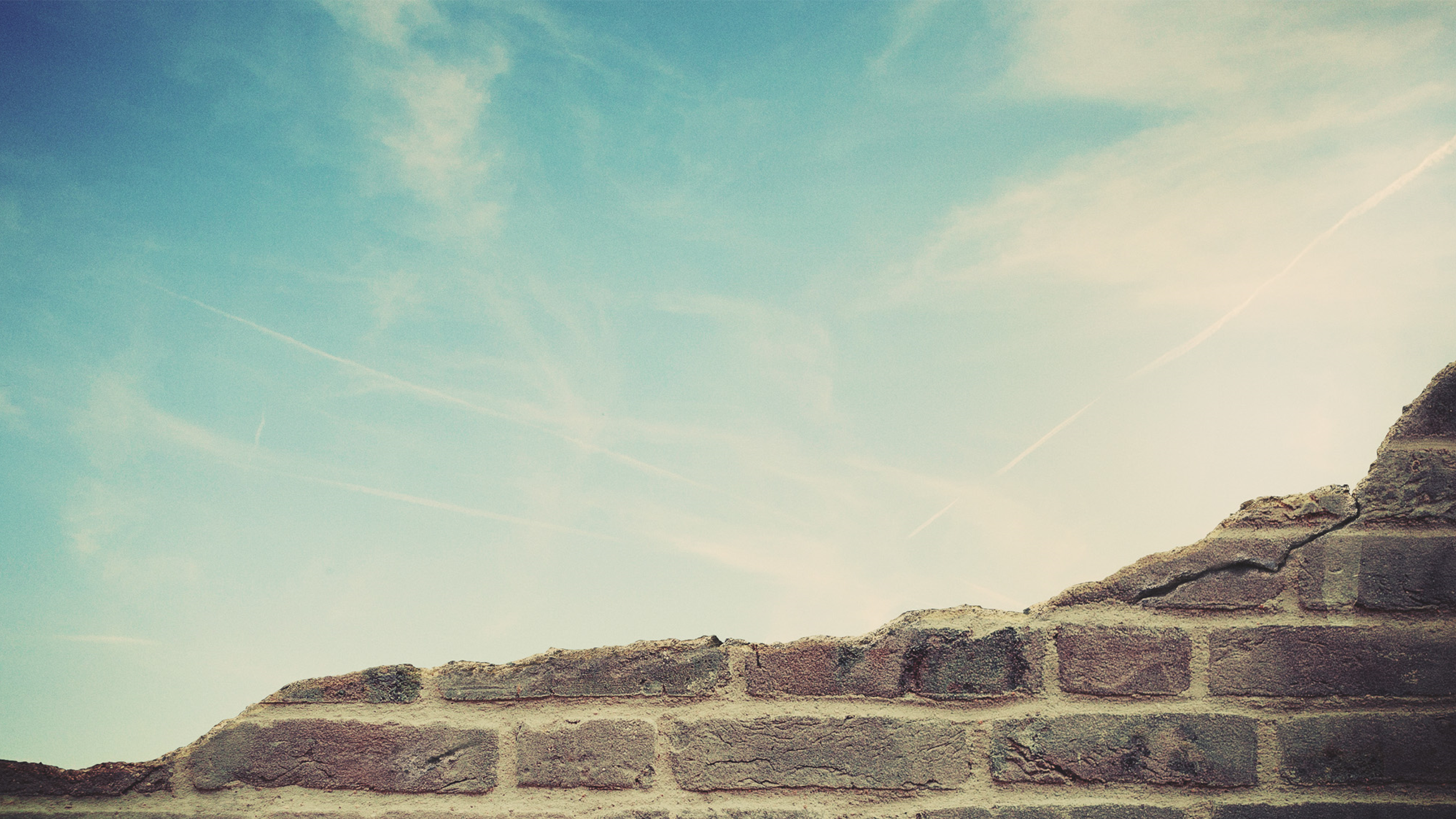 It Was Inconvenient To Sacrifice…
…His Time
…His Family
…His Energy
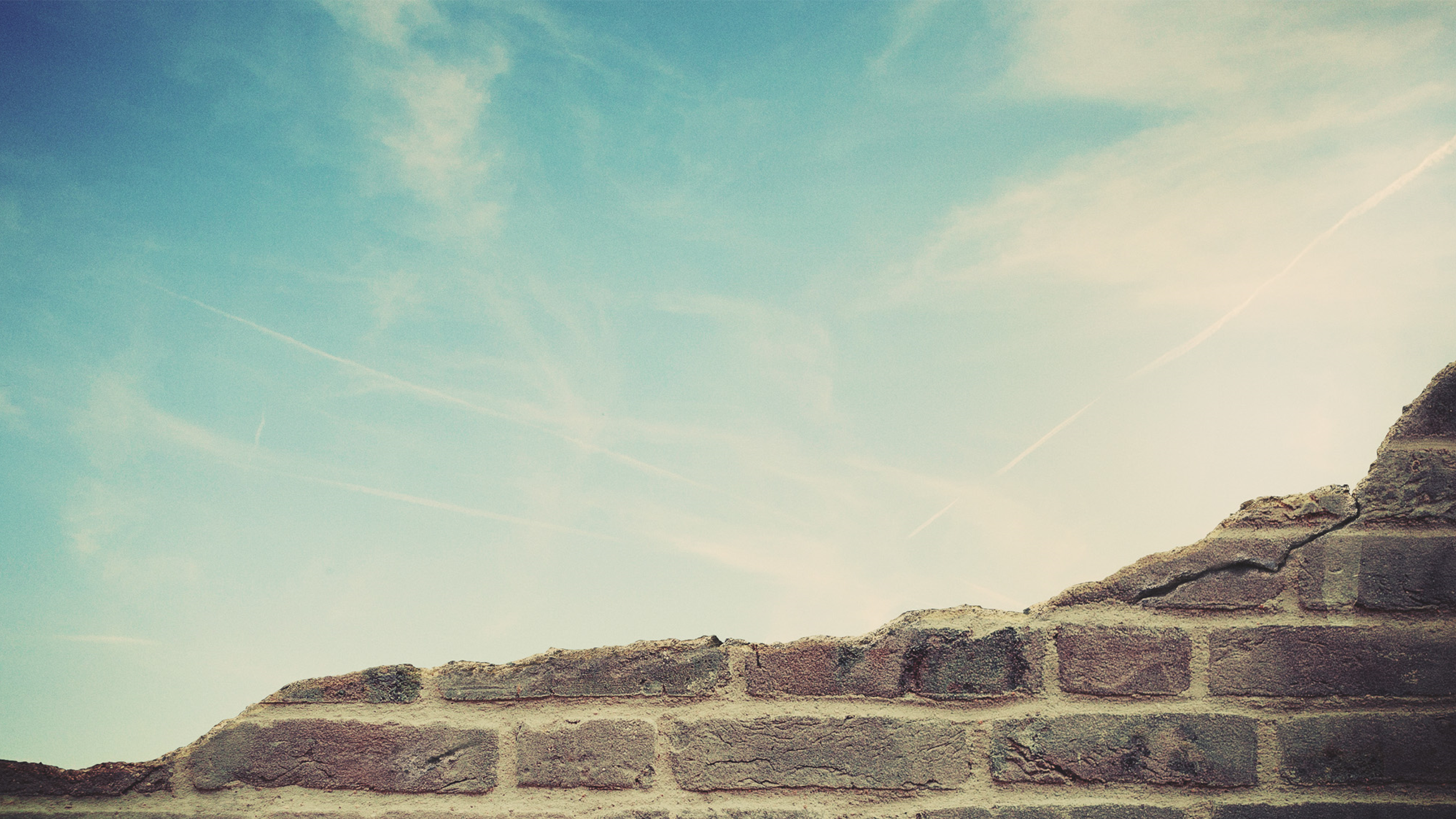 Abraham’s Worship Was…
…Inconvenient
…Uncomfortable
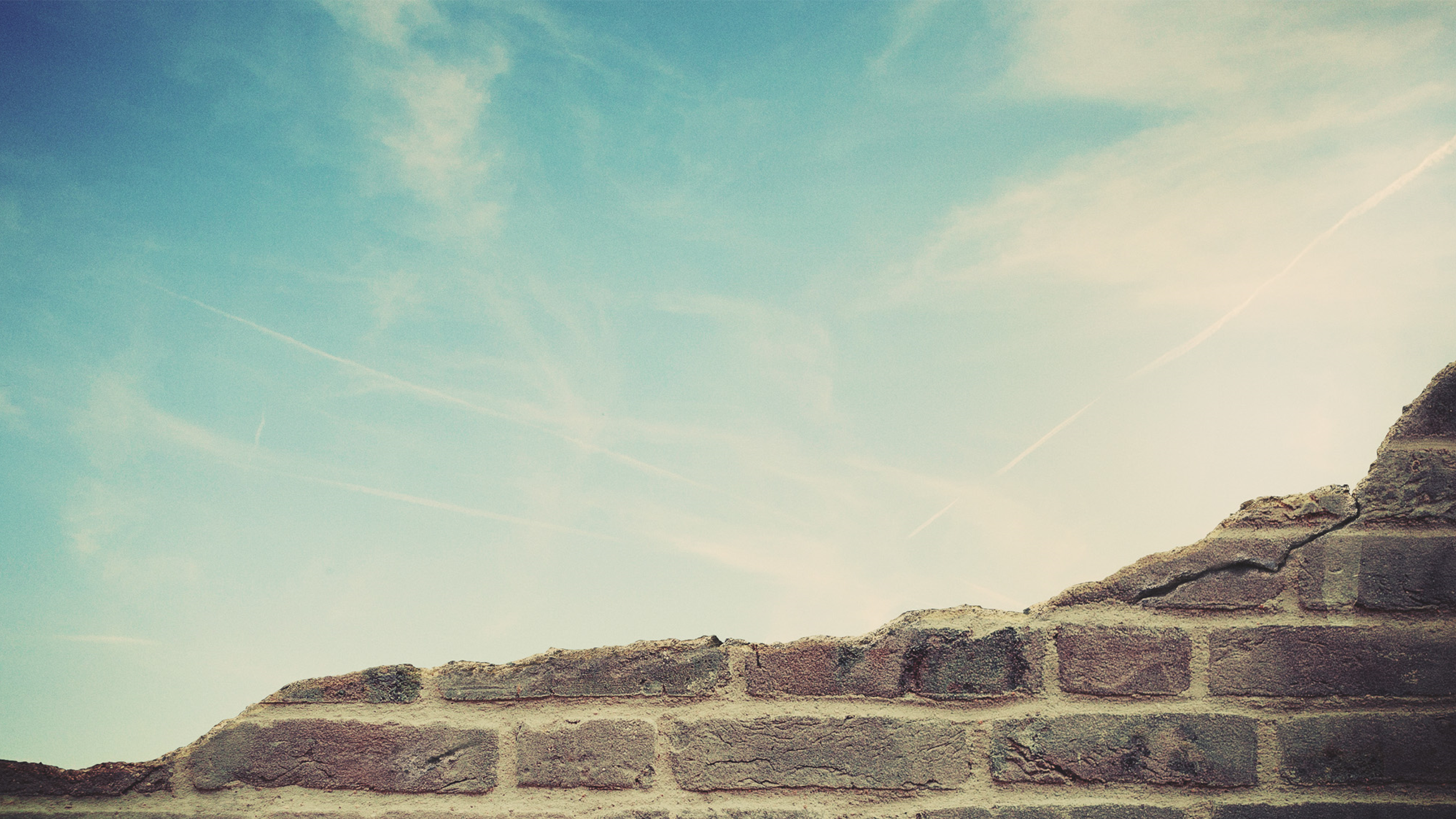 It Was Uncomfortable
Traveling for 6 Days
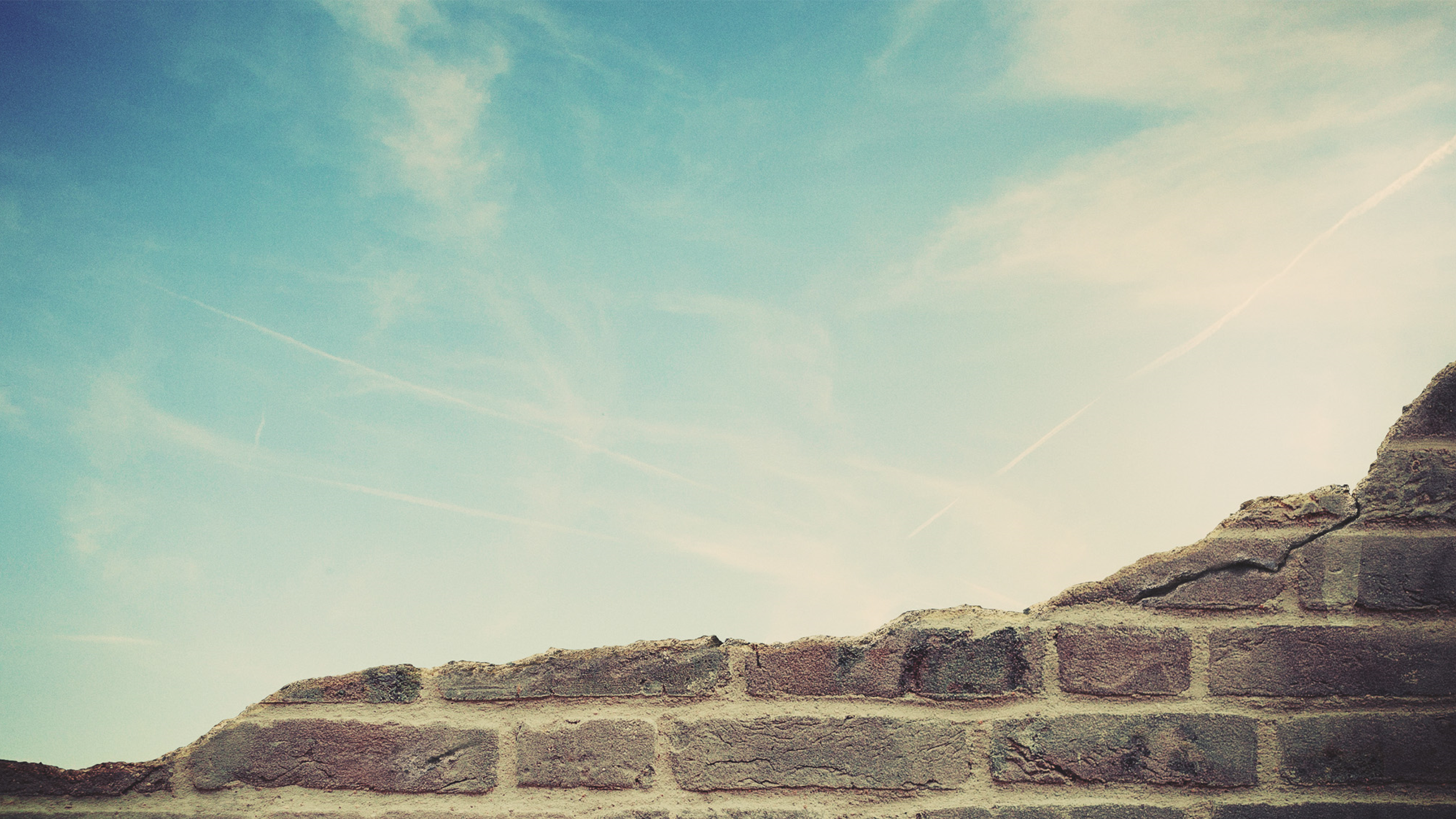 It Was Uncomfortable
Traveling for 6 Days
Sacrificing His Son
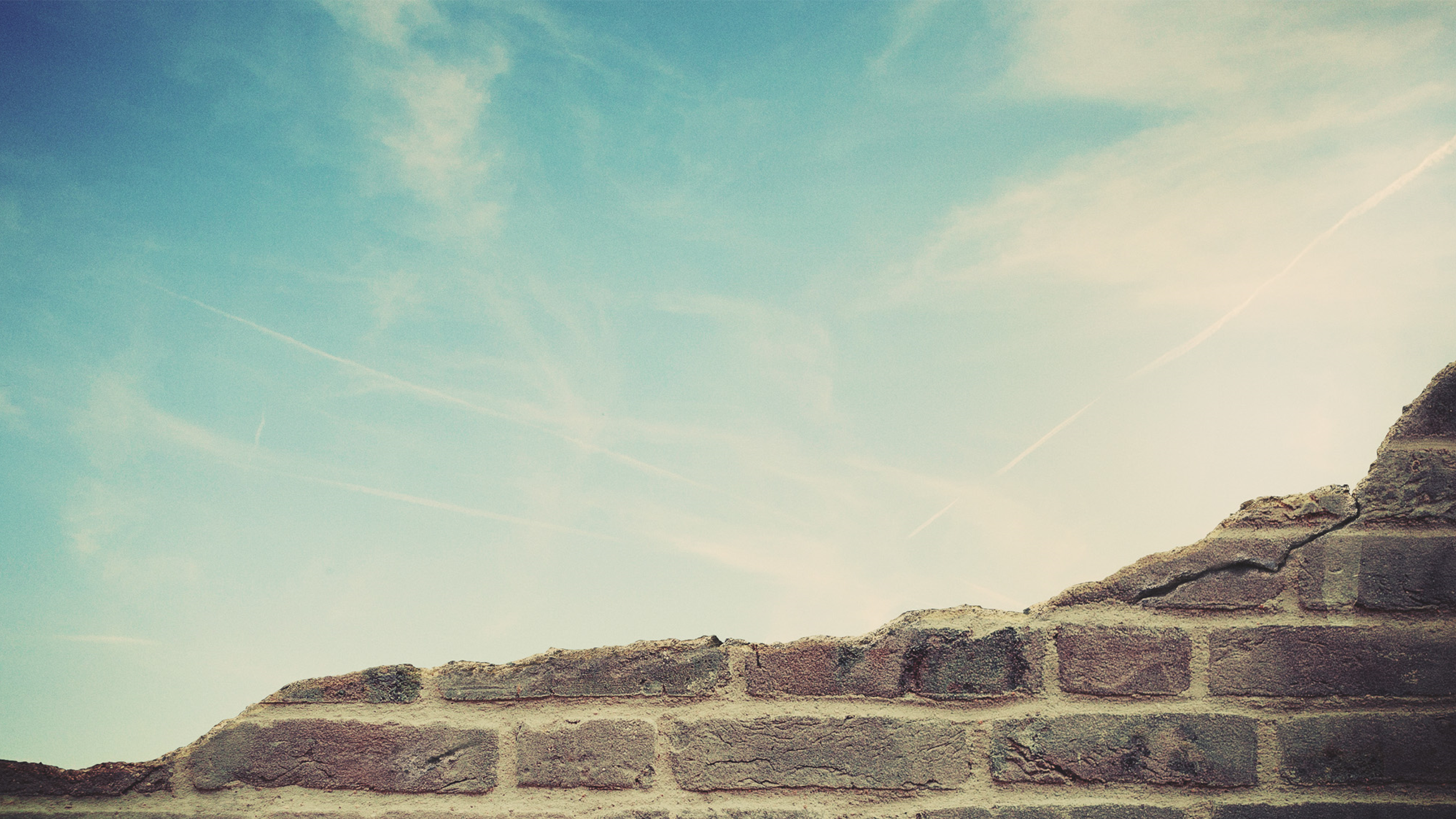 It Was Uncomfortable
Traveling for 6 Days
Sacrificing His Son
Preparing the Wood & Fire
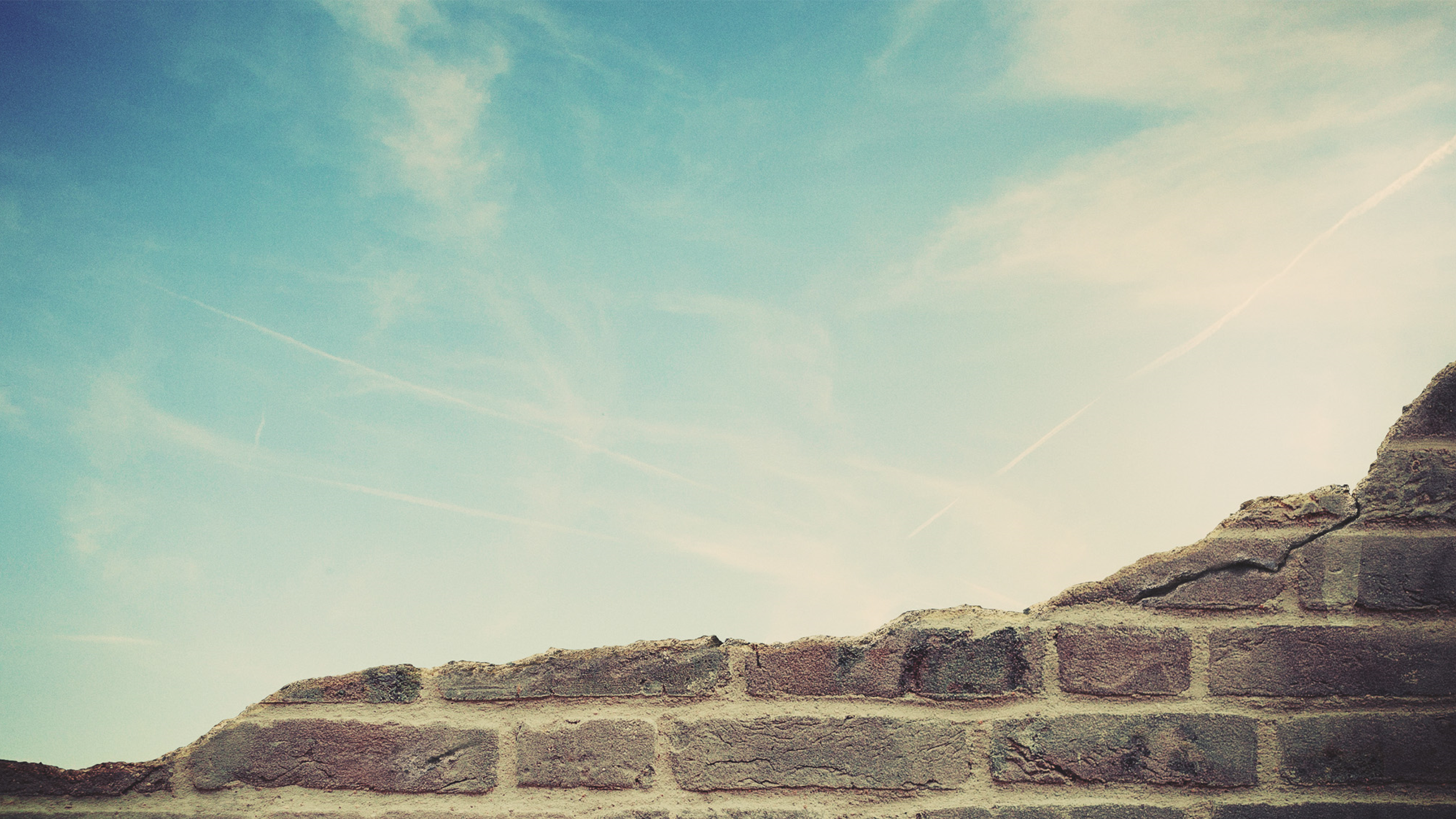 Abraham’s Worship Was…
…Inconvenient
…Uncomfortable
…Worth It
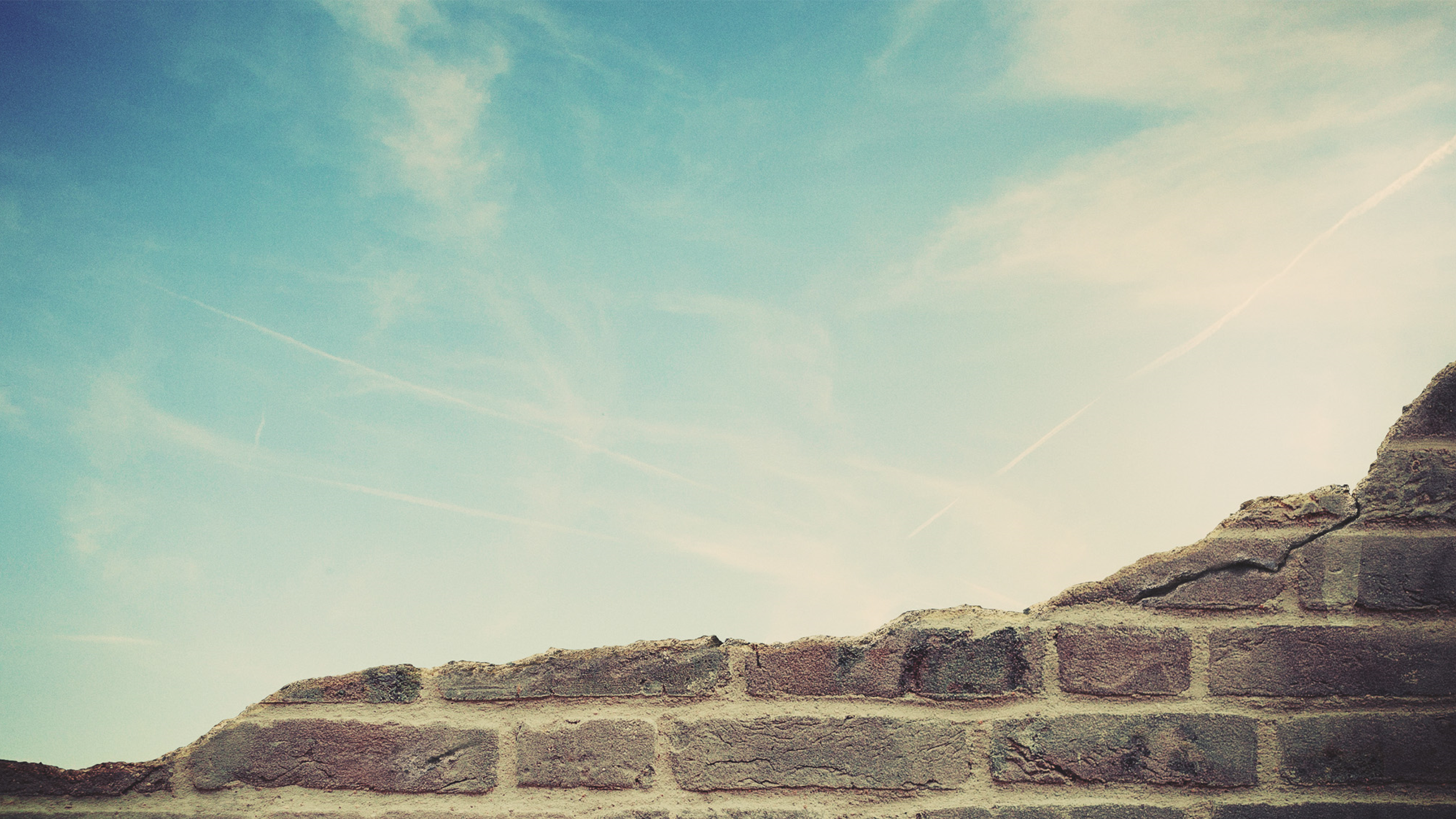 Are You Comfortable?
Invitation
Song:
There’s A Fountain Free
#909
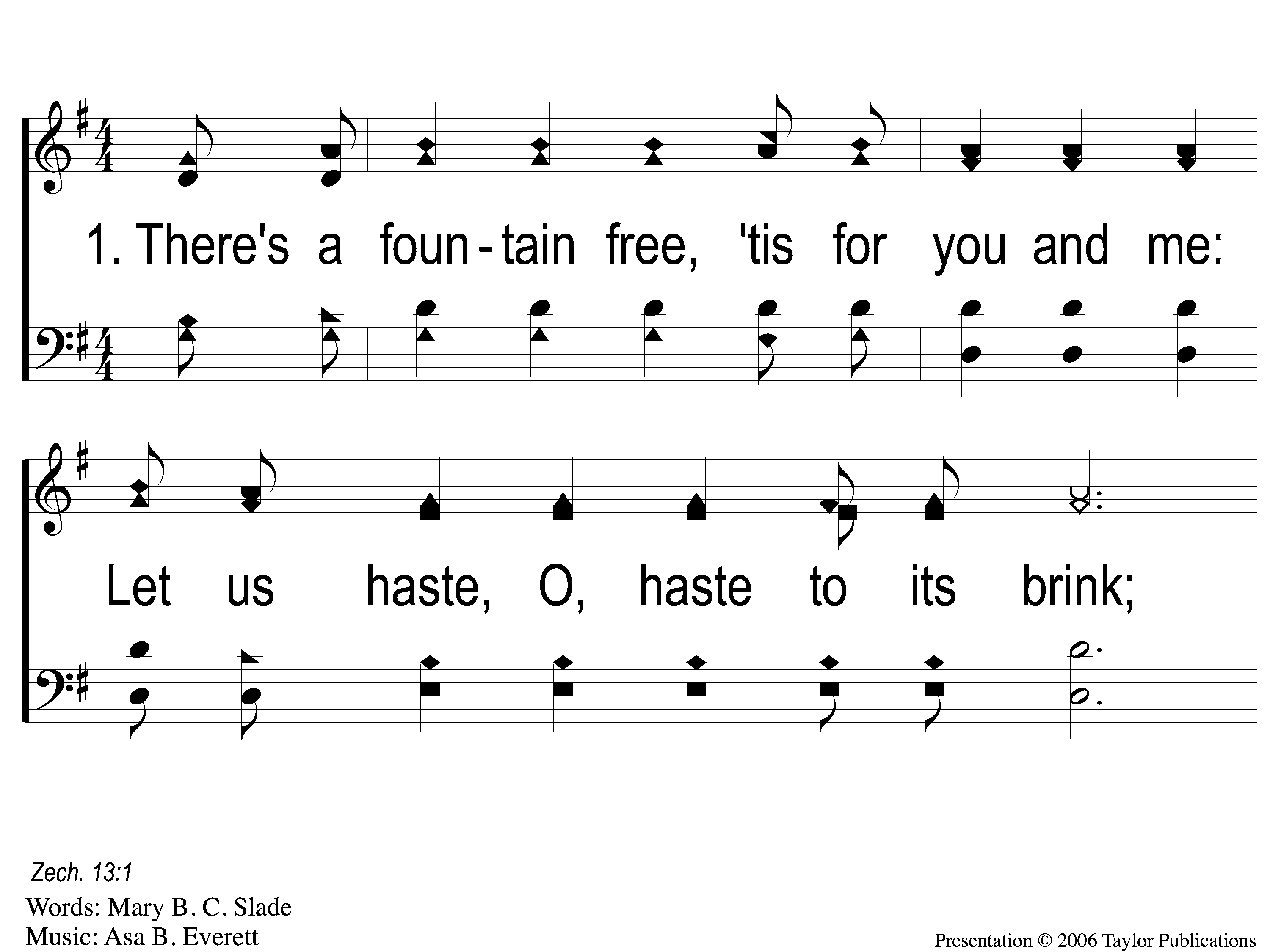 There’s A Fountain Free
909
1-1 There’s A Fountain free
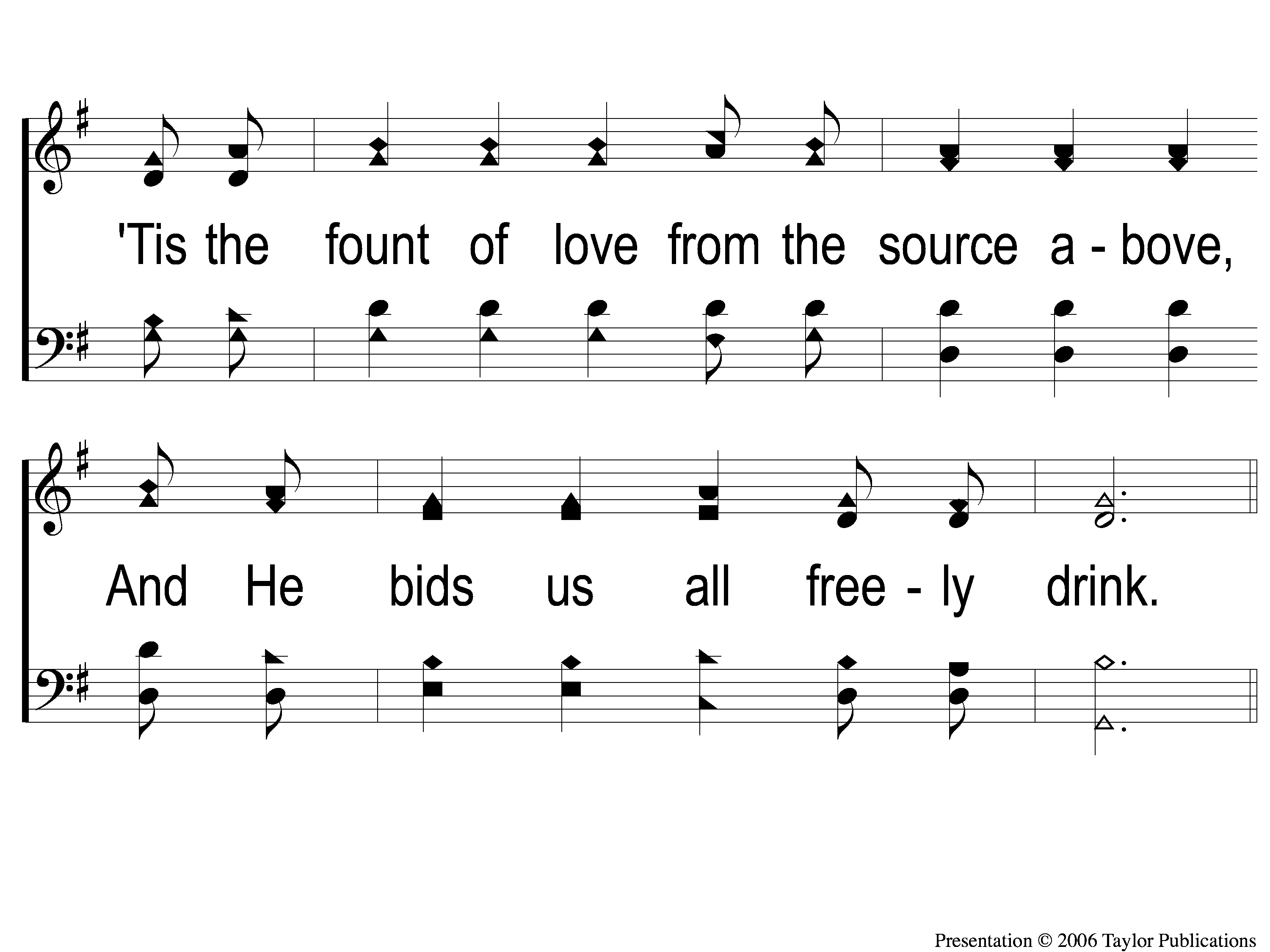 There’s A Fountain Free
909
1-2 There’s A Fountain free
There’s A Fountain Free
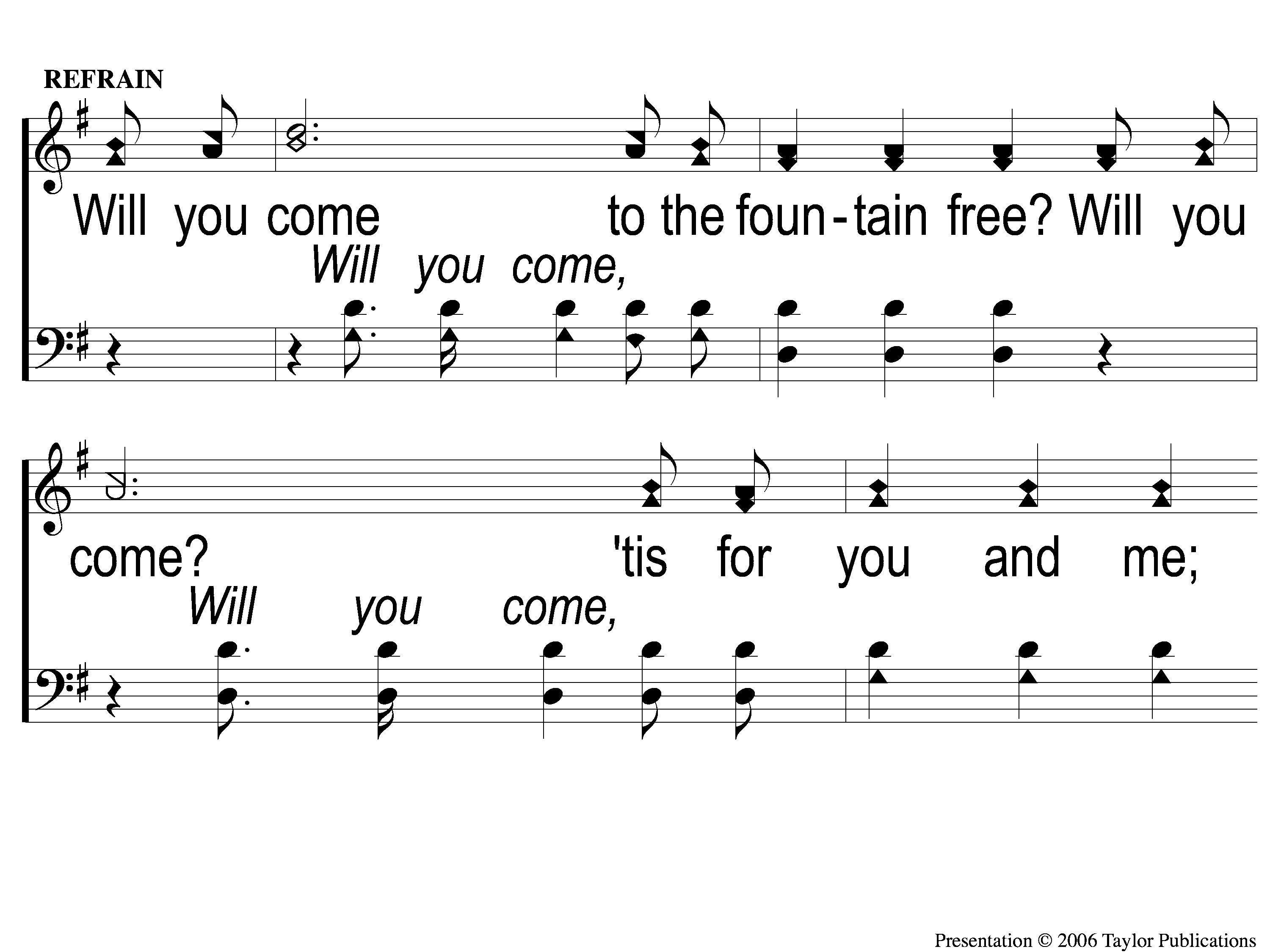 909
C-1 There’s A Fountain free
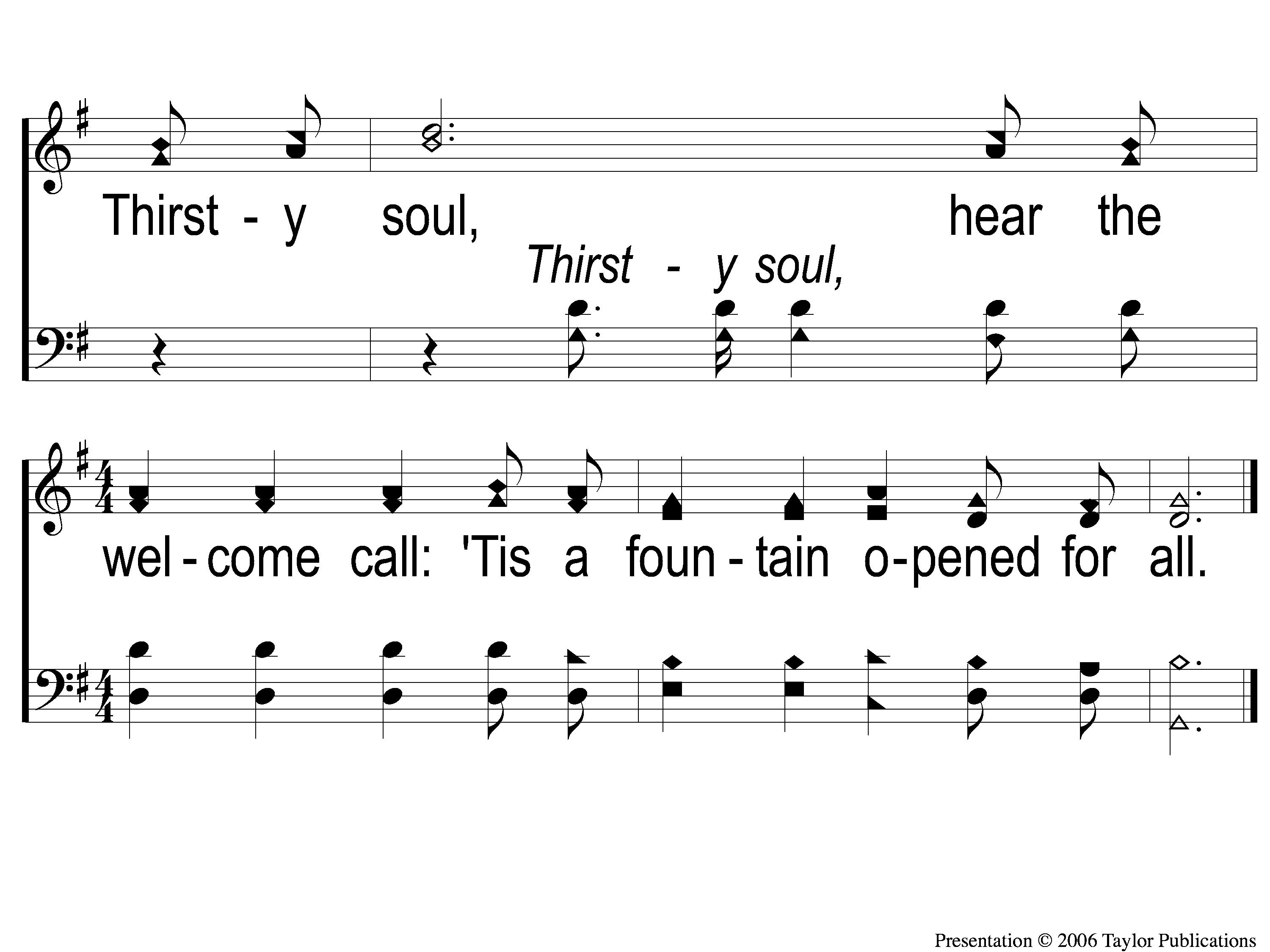 There’s A Fountain Free
909
C-2 There’s A Fountain free
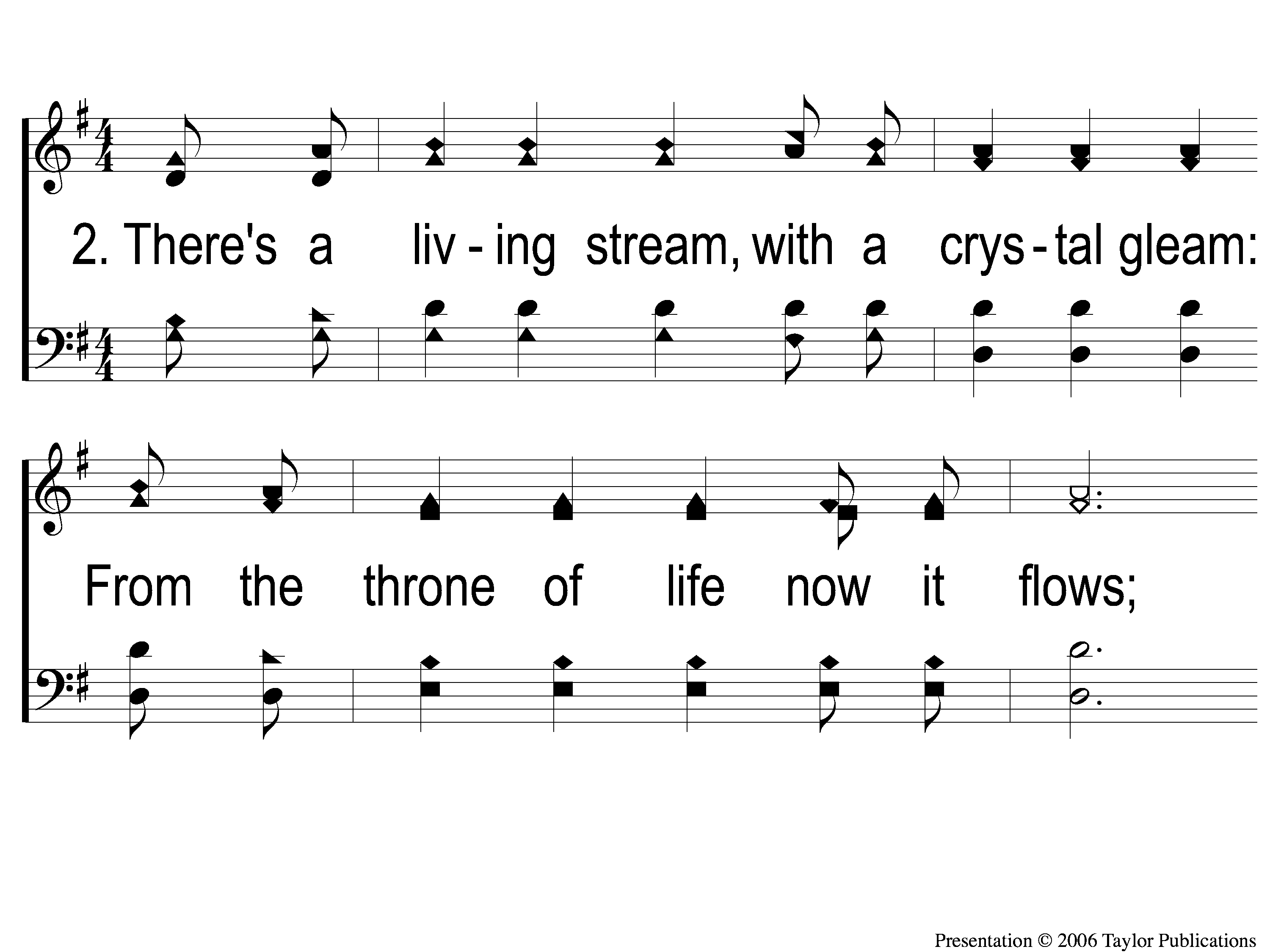 There’s A Fountain Free
909
2-1 There’s A Fountain free
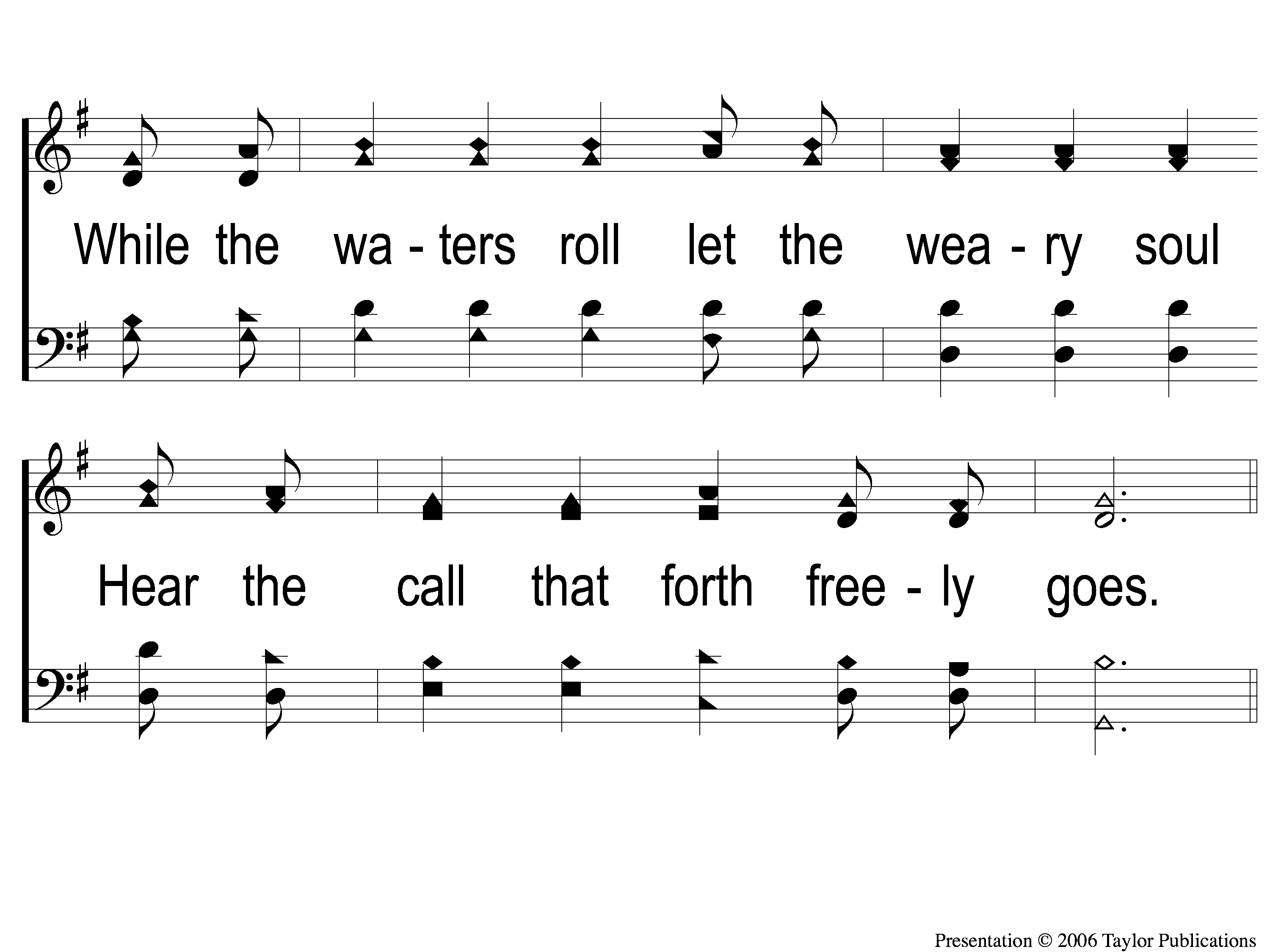 There’s A Fountain Free
909
2-2 There’s A Fountain free
There’s A Fountain Free
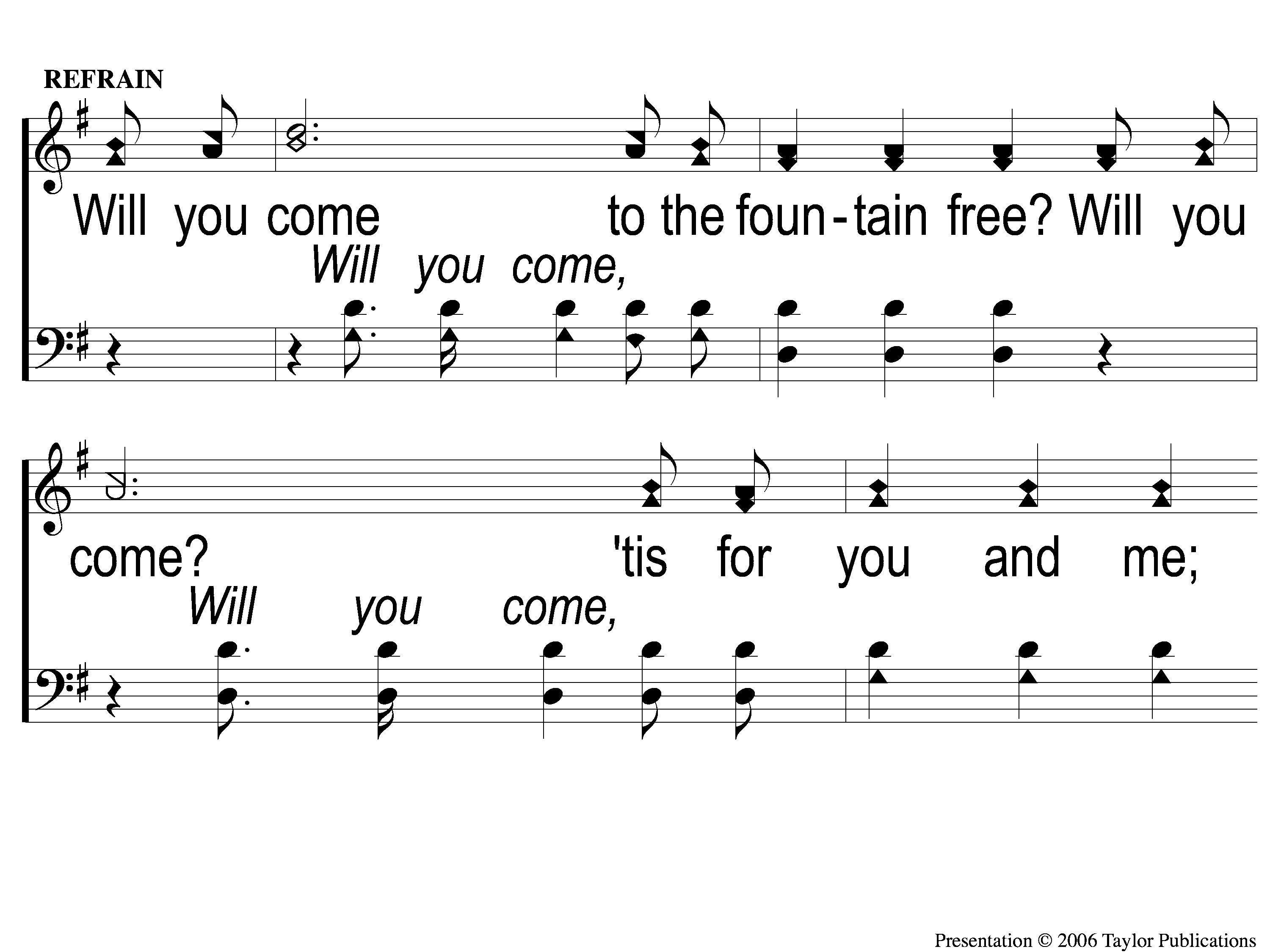 909
C-1 There’s A Fountain free
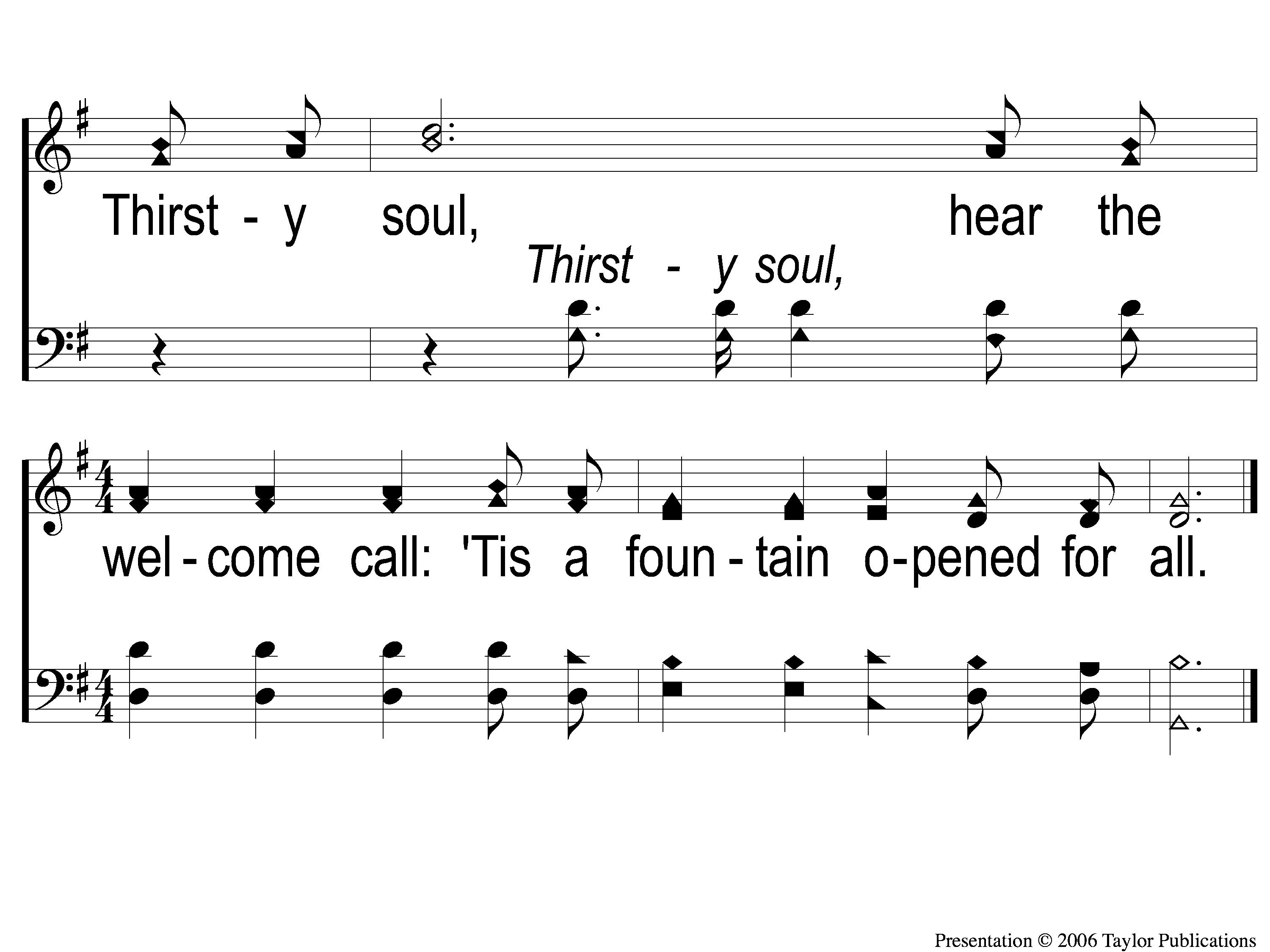 There’s A Fountain Free
909
C-2 There’s A Fountain free
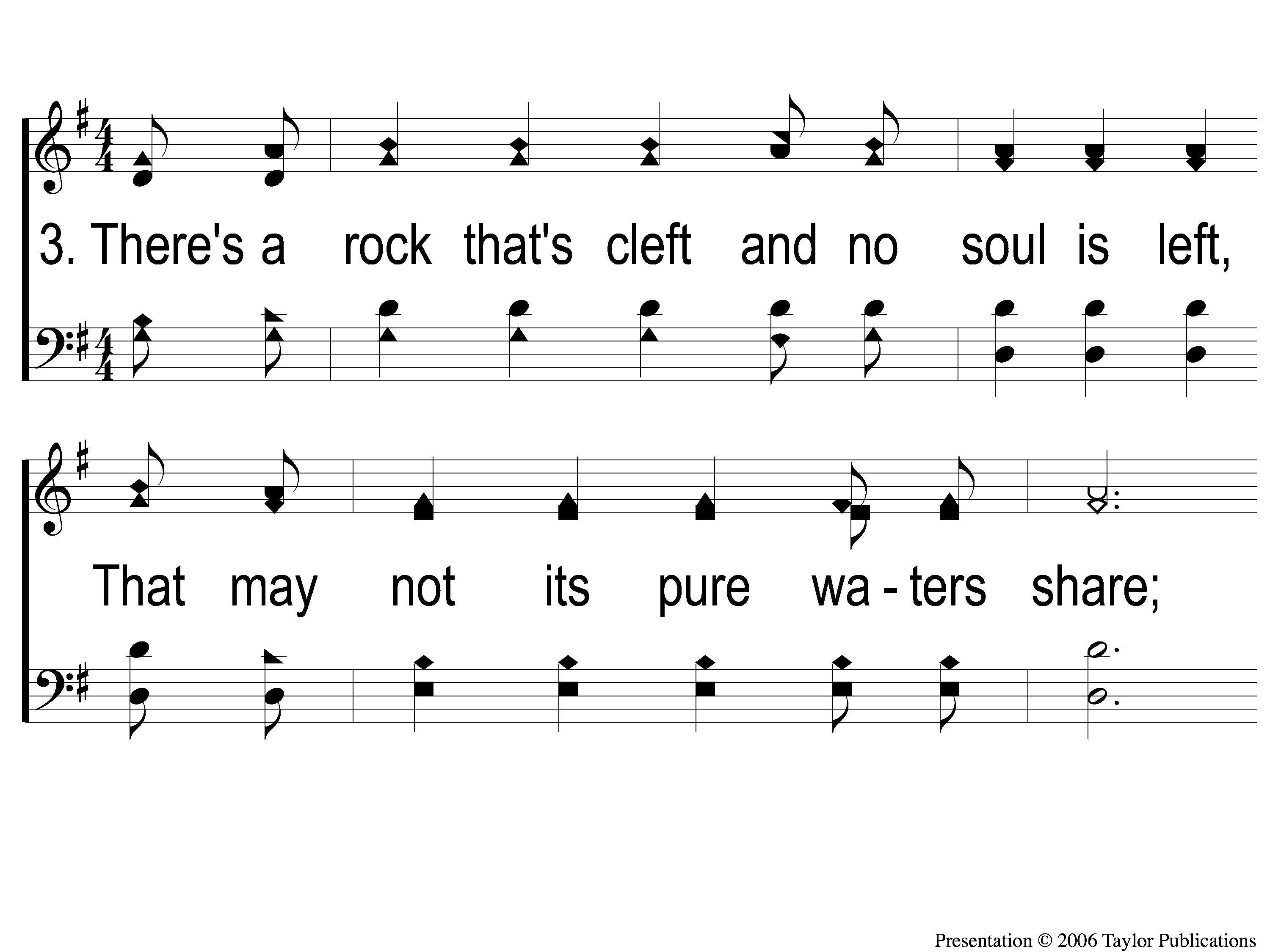 There’s A Fountain Free
909
3-1 There’s A Fountain free
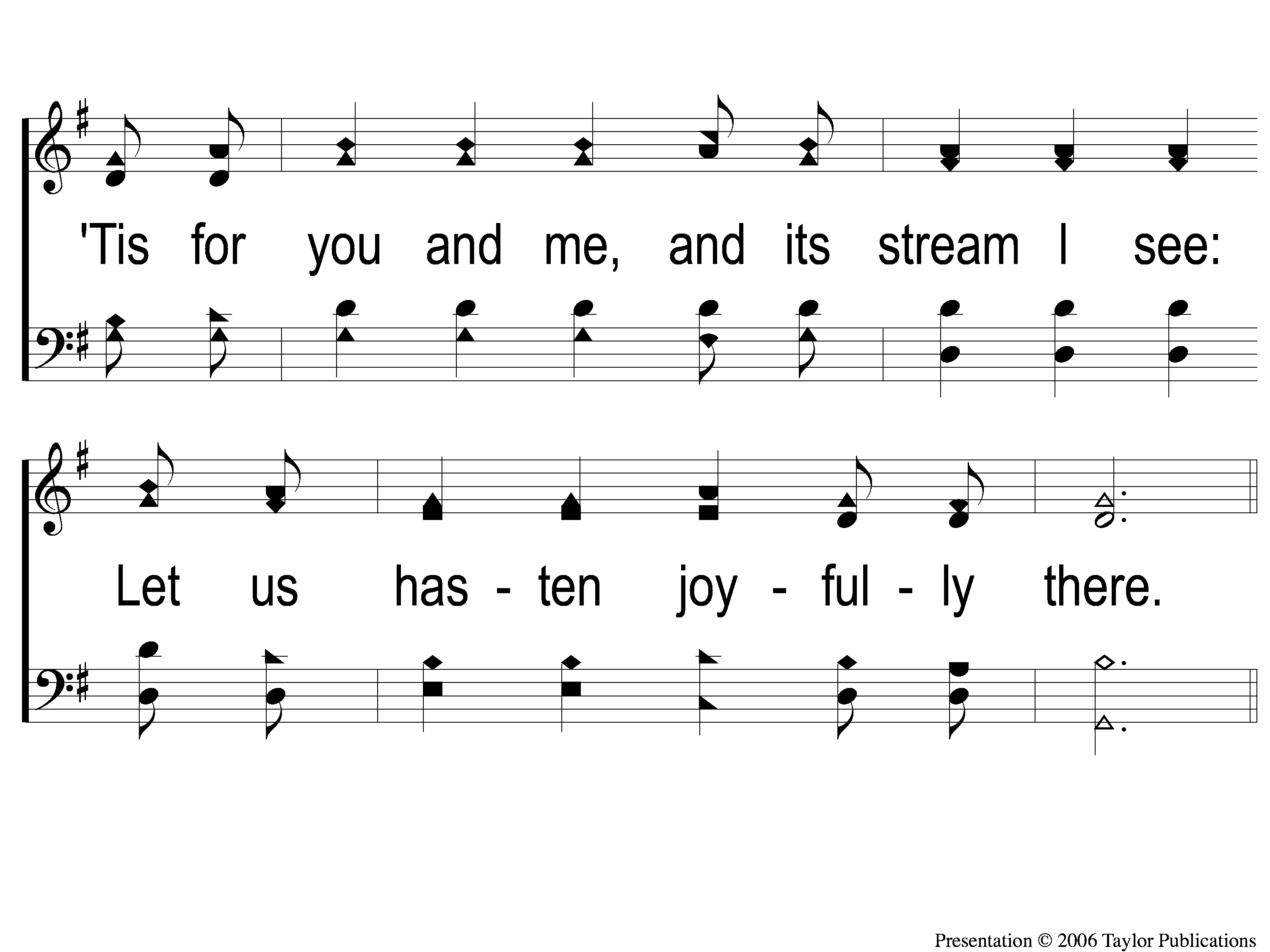 There’s A Fountain Free
909
3-2 There’s A Fountain free
There’s A Fountain Free
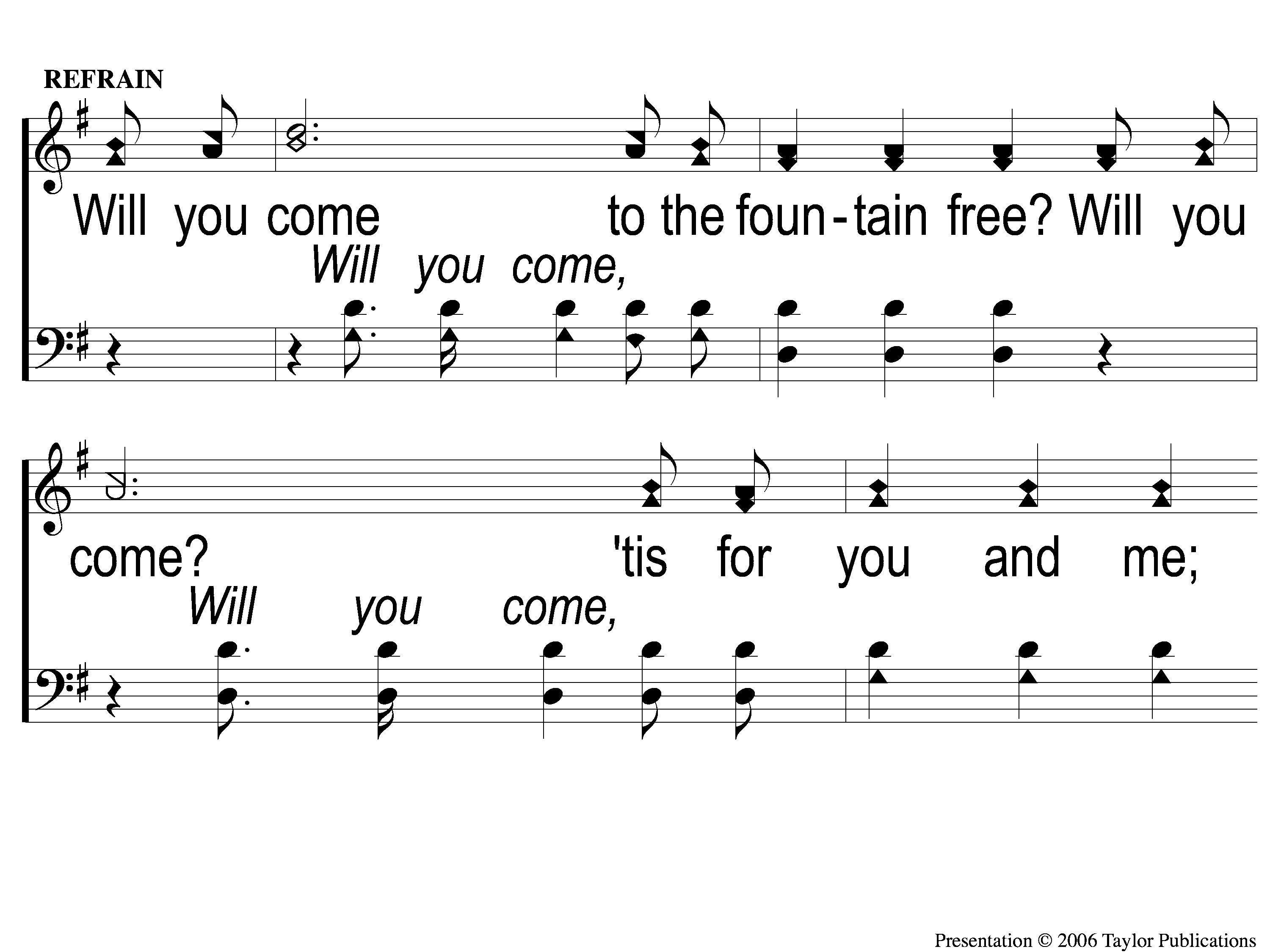 909
C-1 There’s A Fountain free
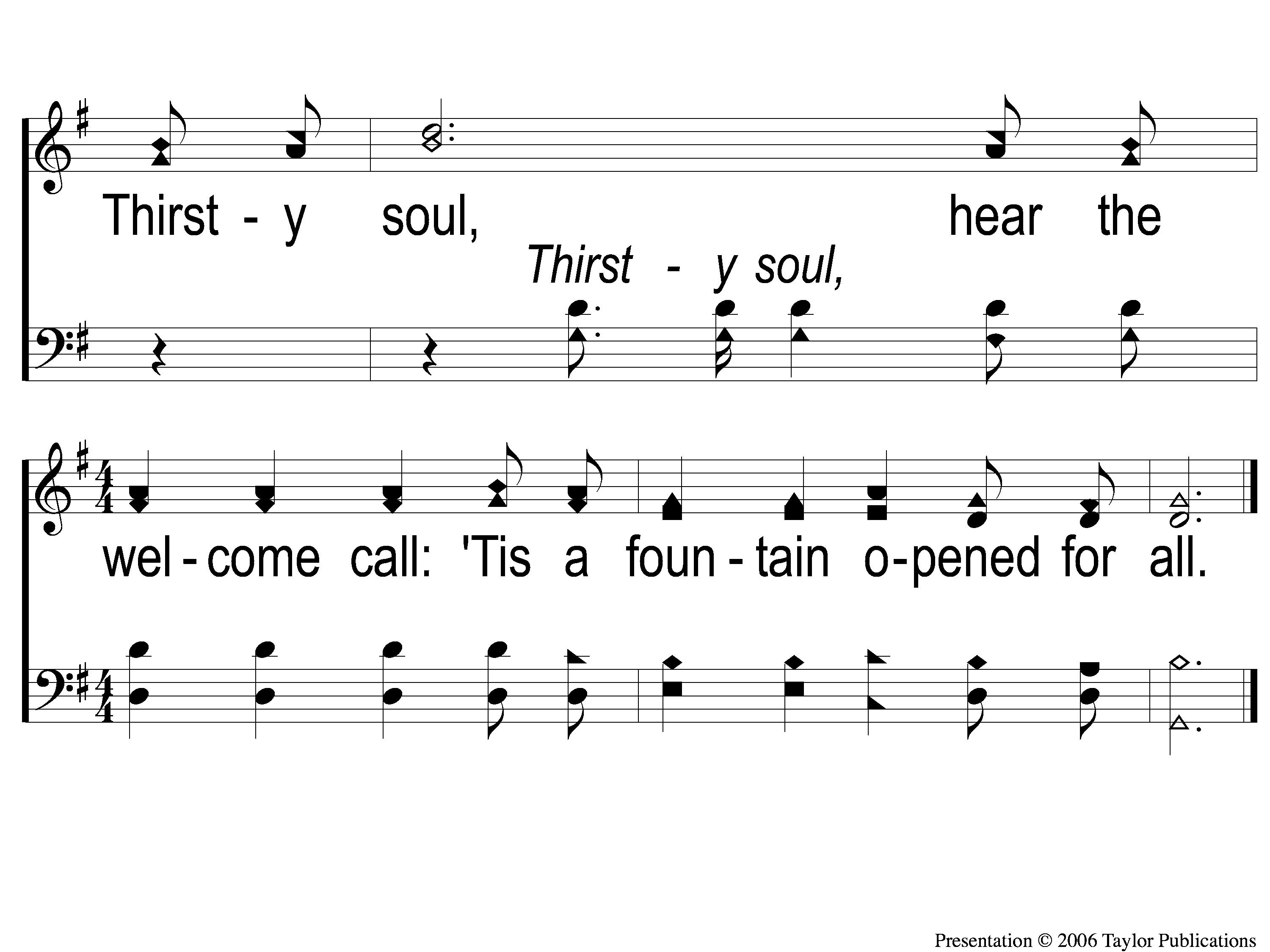 There’s A Fountain Free
909
C-2 There’s A Fountain free
The Contribution:
Luke 6:38
“Give, and it will be given to you: good measure, pressed down, shaken together, and running over will be put into your bosom. For with the same measure that you use, it will be measured back to you.”
Song:
By Christ Redeemed
#366
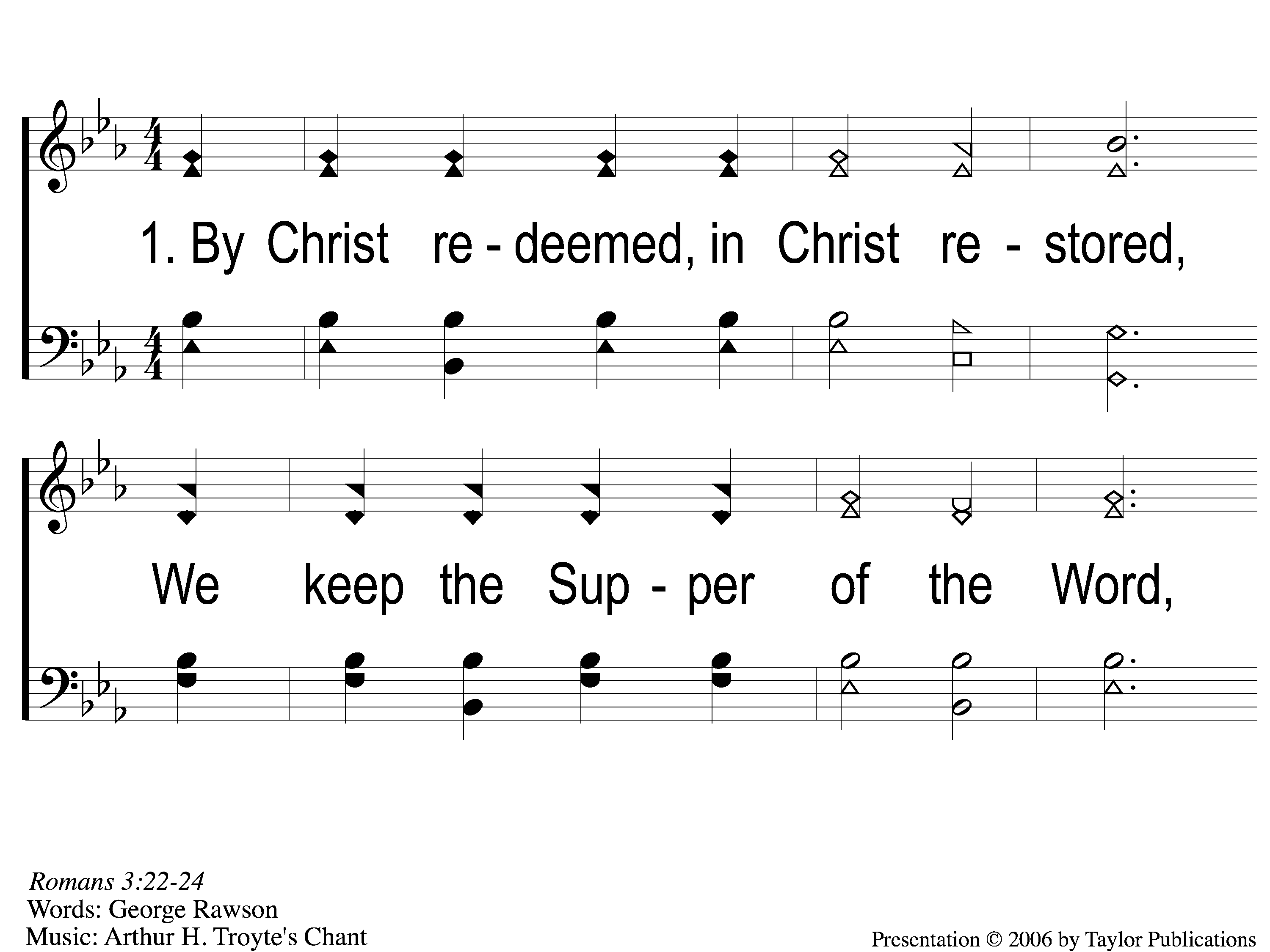 By Christ Redeemed
366
1-1 By Christ Redeemed
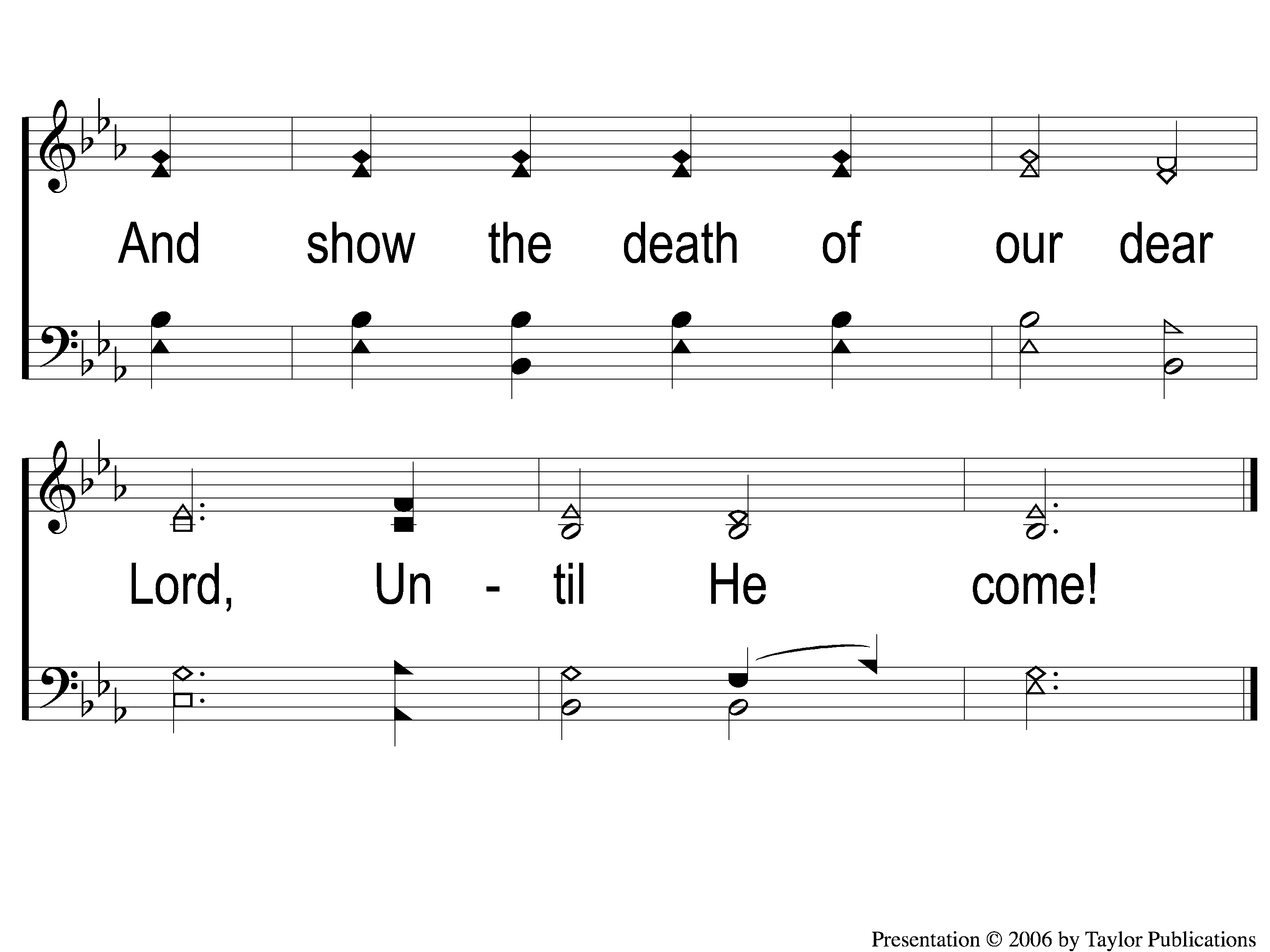 By Christ Redeemed
366
1-2 By Christ Redeemed
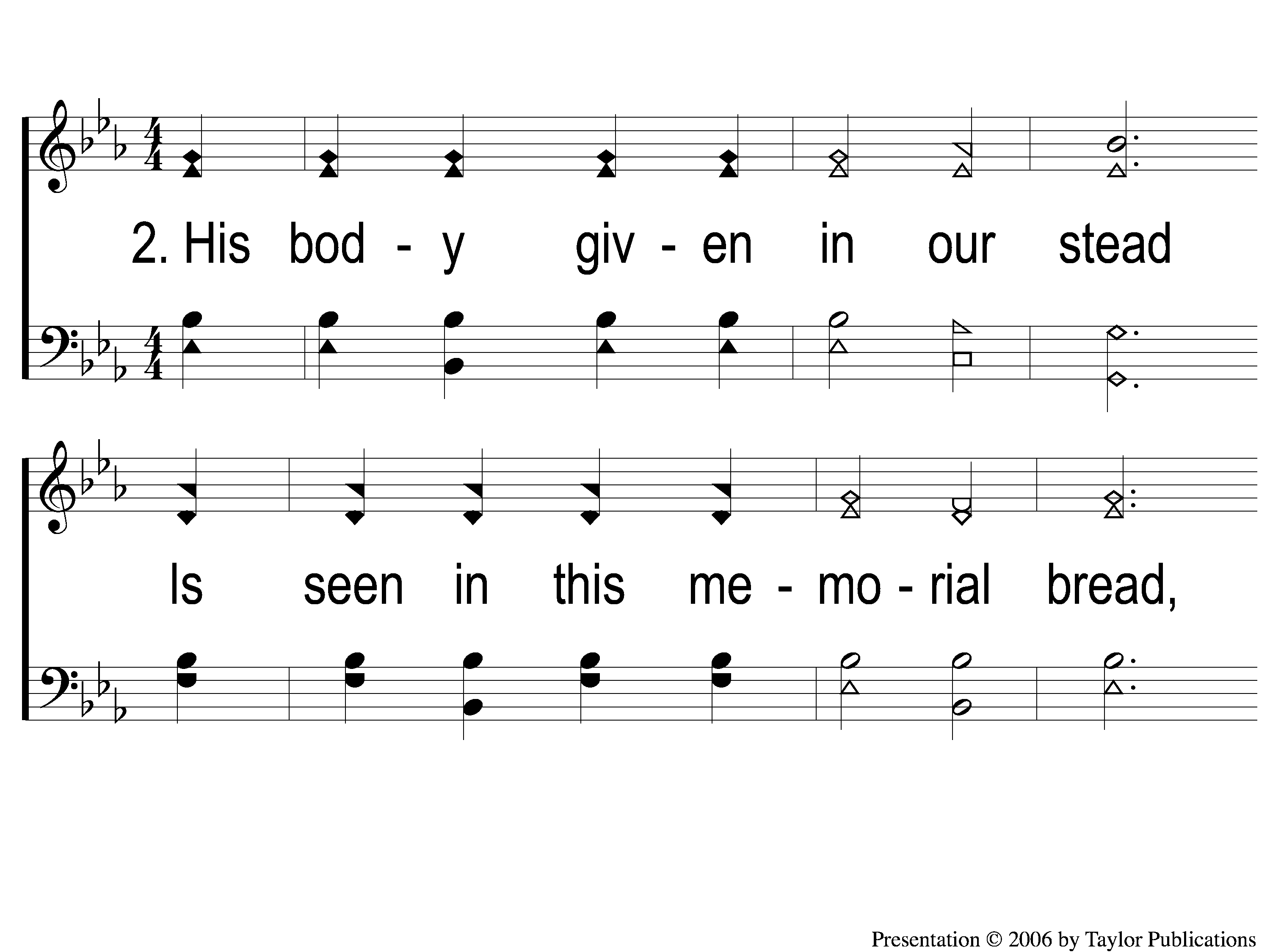 By Christ Redeemed
366
2-1 By Christ Redeemed
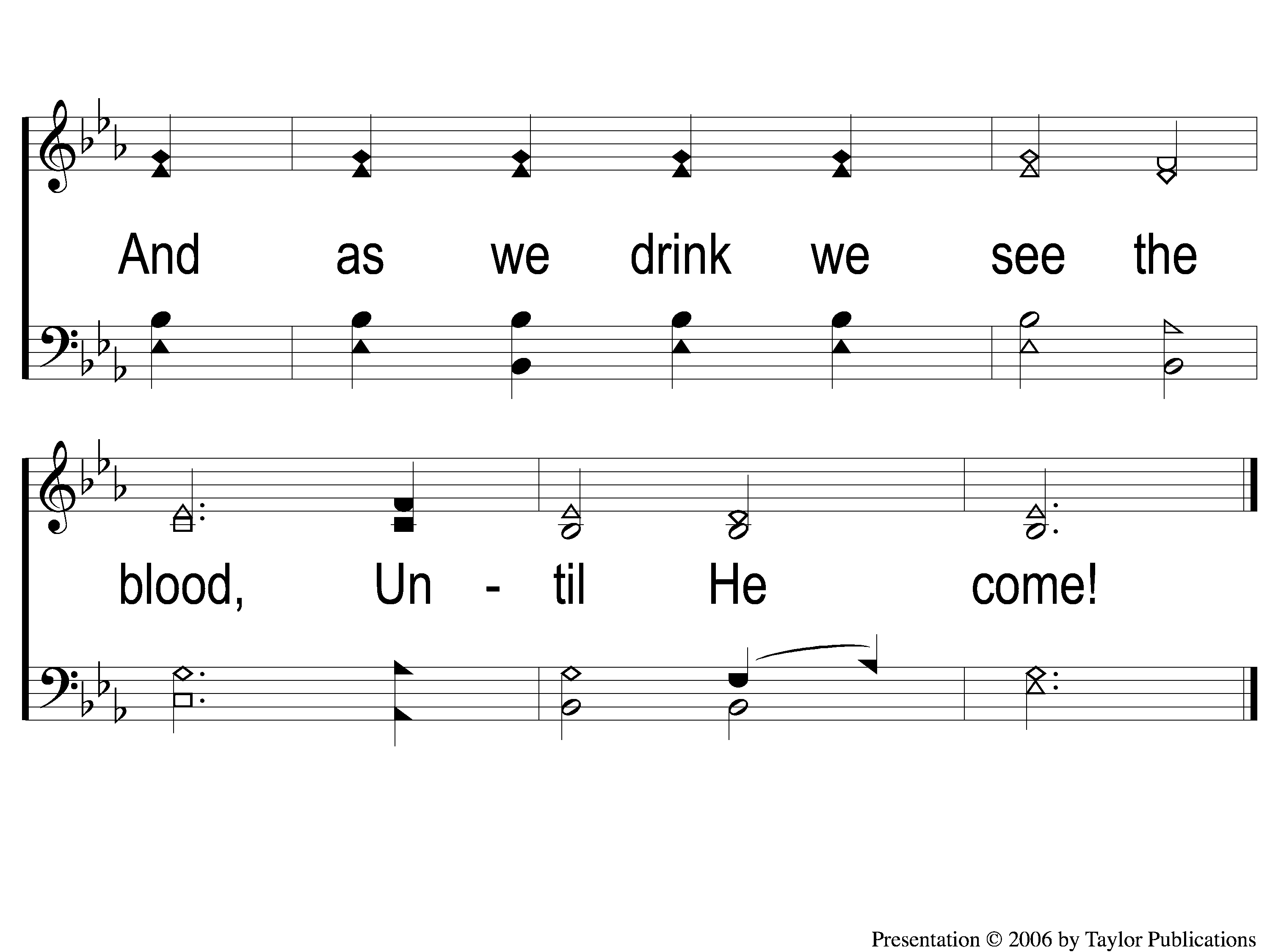 By Christ Redeemed
366
2-2 By Christ Redeemed
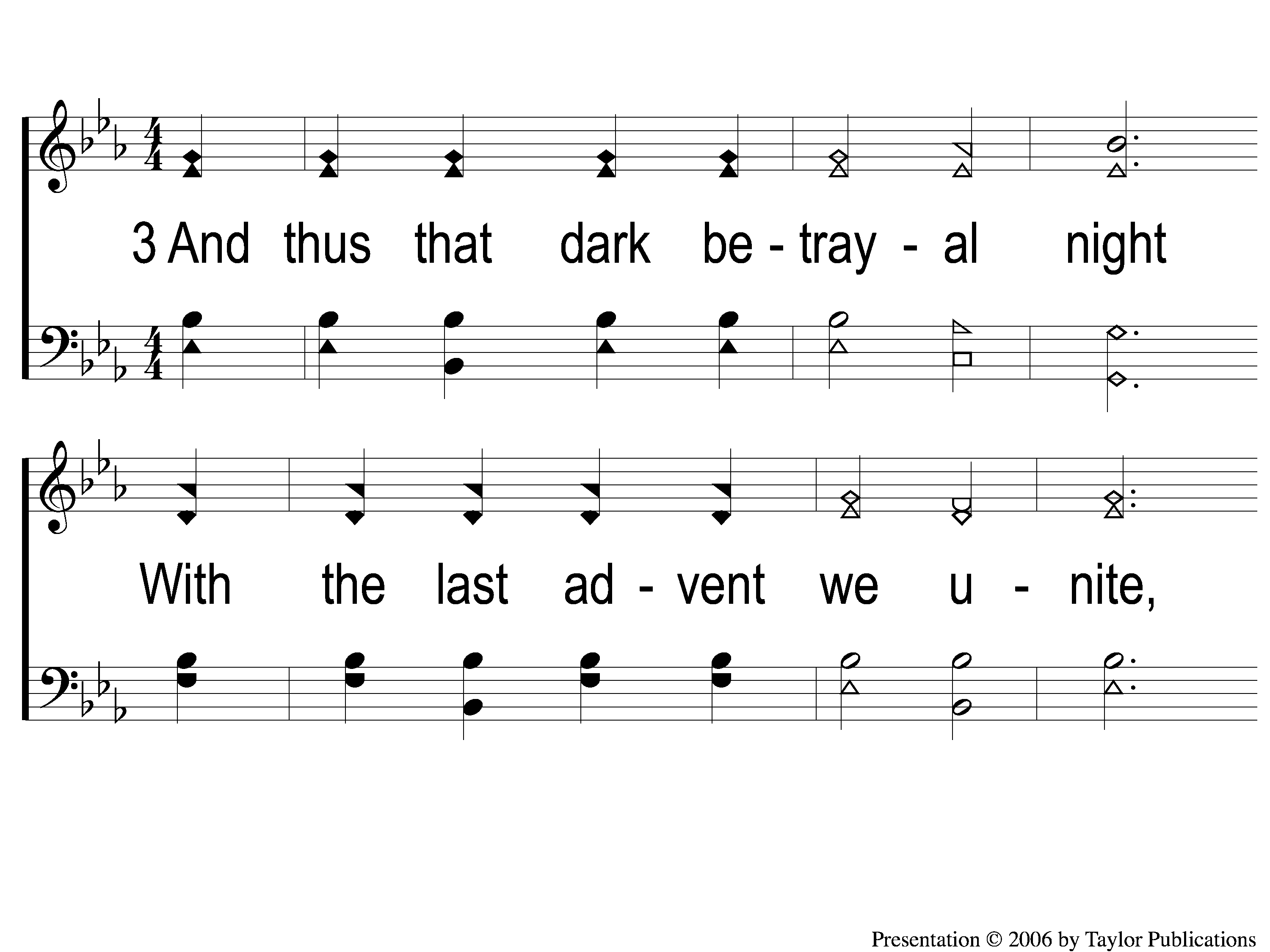 By Christ Redeemed
366
3-1 By Christ Redeemed
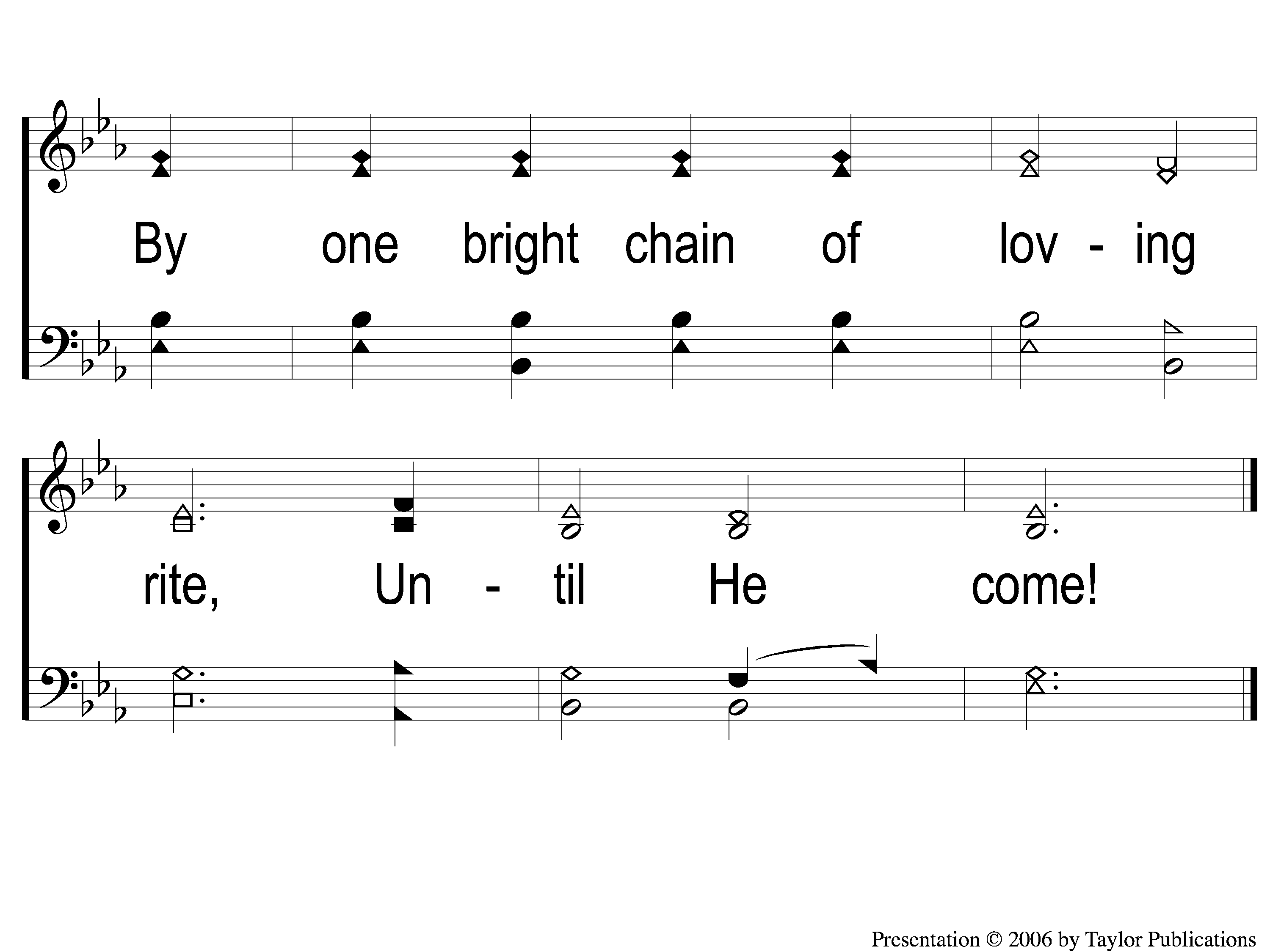 By Christ Redeemed
366
3-2 By Christ Redeemed
The Unleavened Bread
Luke 22:19
“And He took bread, gave thanks and broke it, and gave it to them, saying, ‘This is My body which is given for you; do this in remembrance of Me.’ ”
The Fruit of the Vine
Luke 22:20
“Likewise He also took the cup after supper, saying, ‘This cup is the new covenant in My blood, which is shed for you.’ ”
Closing Prayer
Song:
When We All Get To Heaven
#853
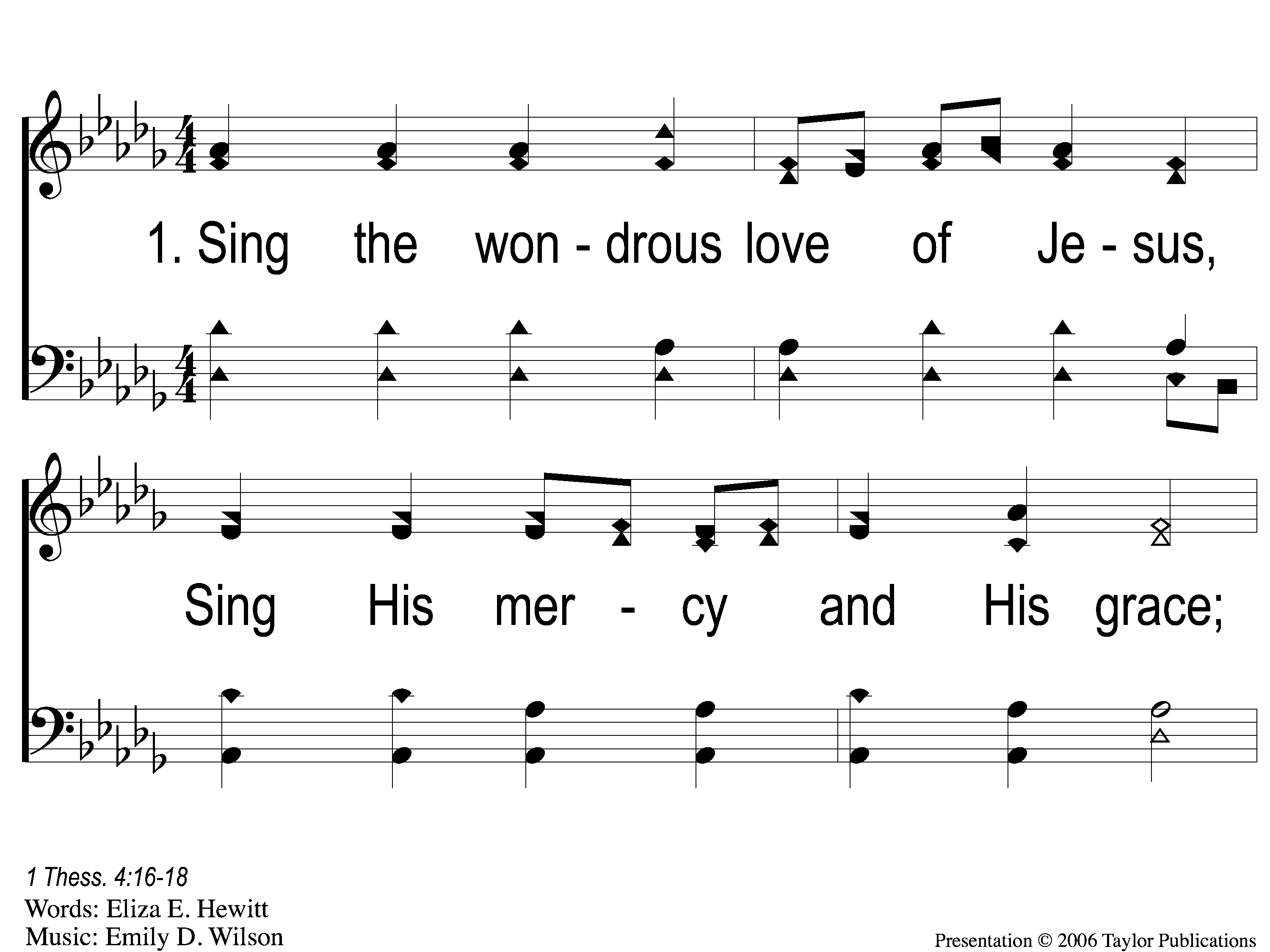 When We All Get To Heaven
853
1-1 When We All Get To Heaven
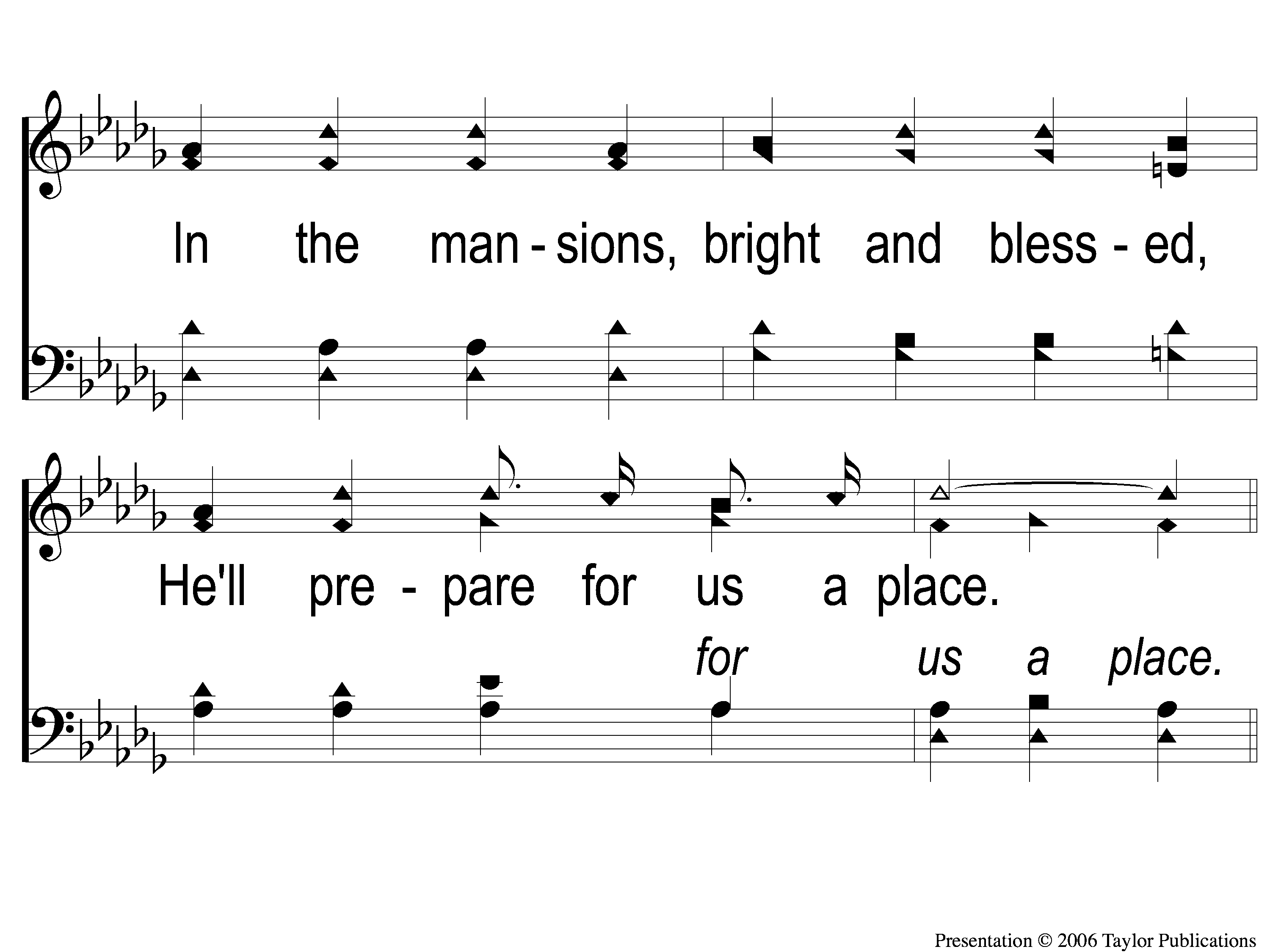 When We All Get To Heaven
853
1-2 When We All Get To Heaven
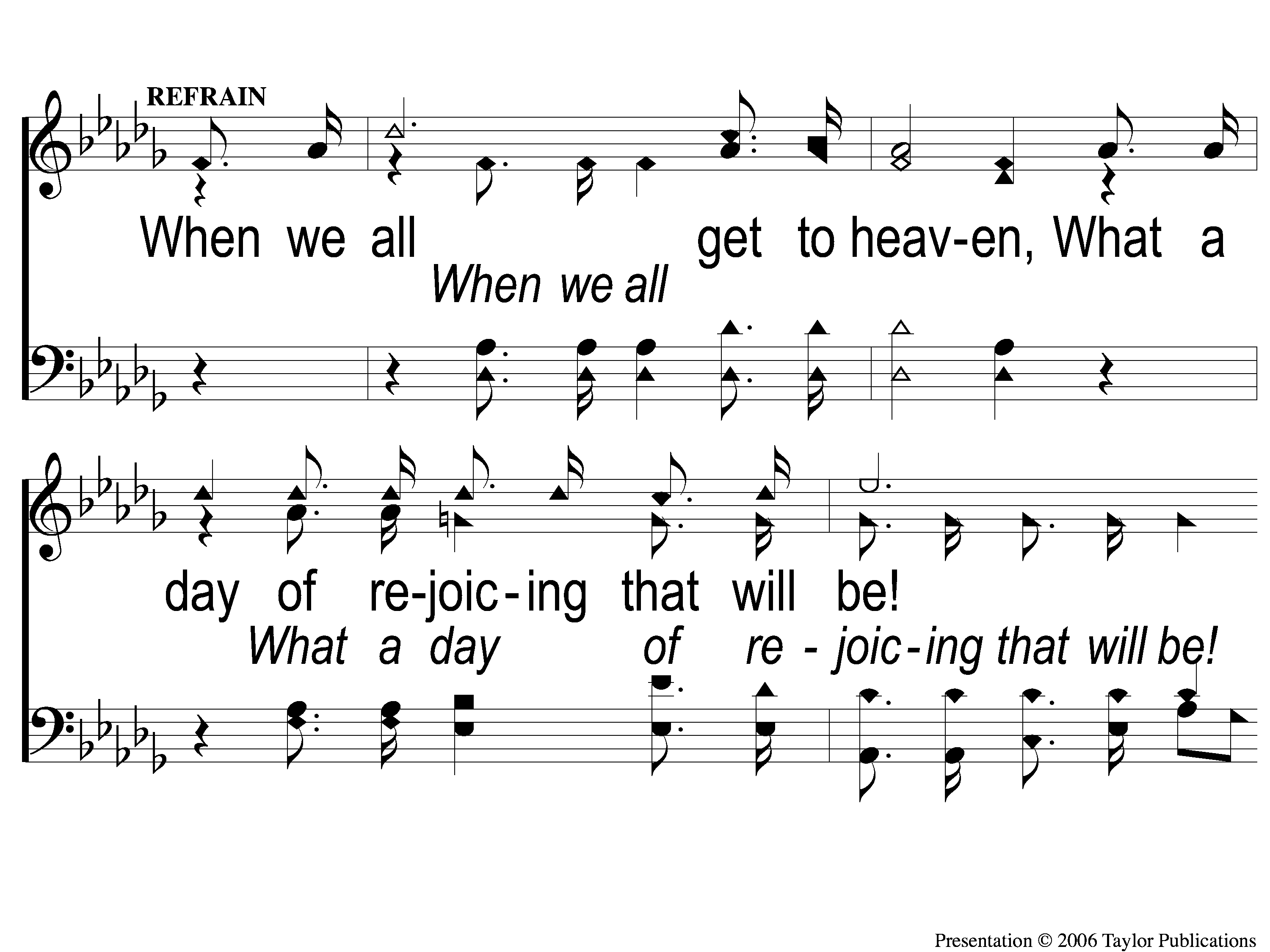 When We All Get To Heaven
853
C-1 When We All Get To Heaven
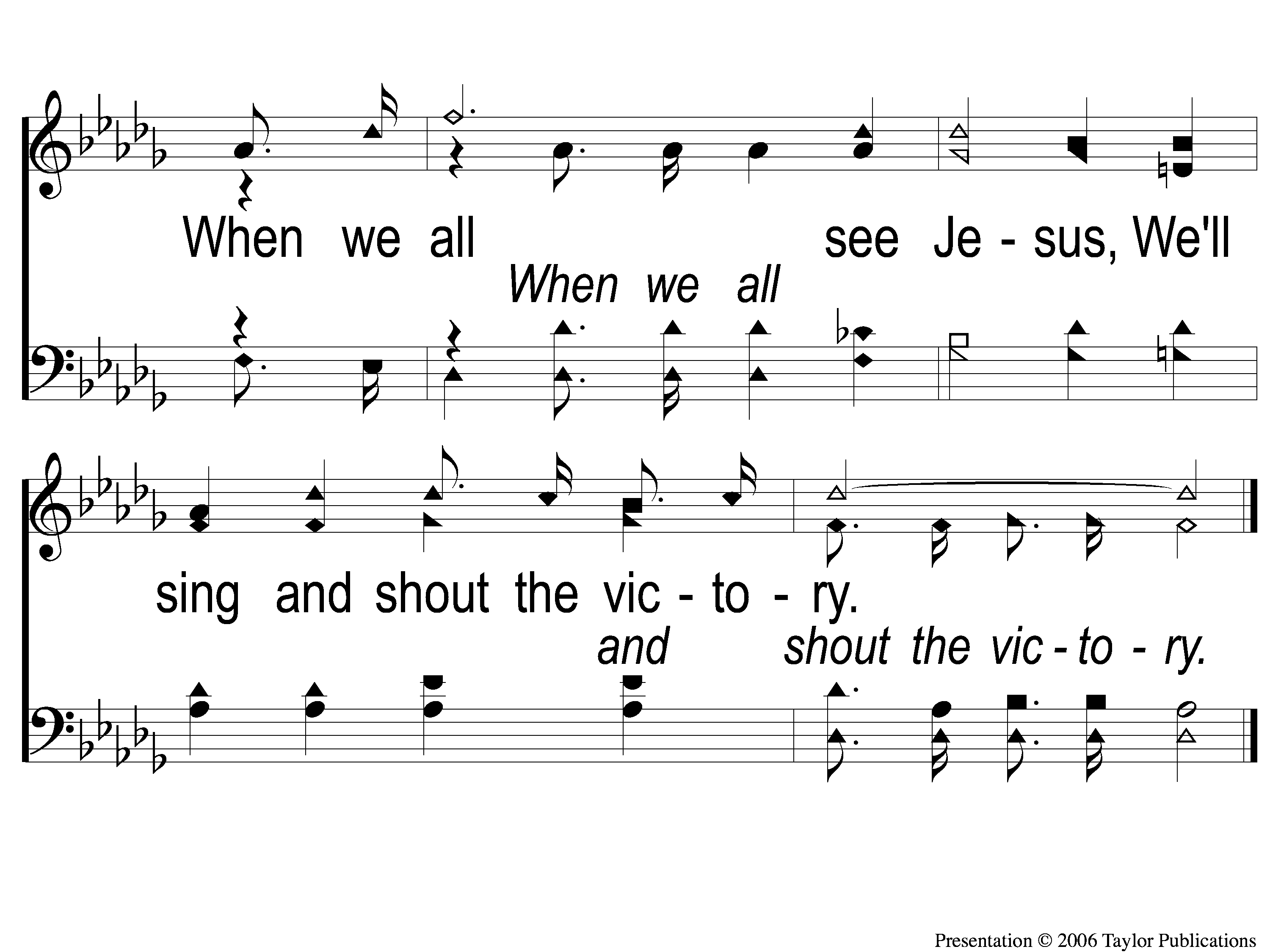 When We All Get To Heaven
853
C-2 When We All Get To Heaven
RESTOREREBUILDRENEW
JOIN US
IN THE MPB FOR
A FELLOWSHIP MEAL
@ NOON
IN 2022
WHEELER
CHURCH
OF
CHRIST
Tonight
WORSHIP @ 6:00 pm
Wednesday
WORSHIP @ 6:30 pm
Bible classes @ 7:00 pm
RESTOREREBUILDRENEW
IN 2022
WHEELER
CHURCH
OF
CHRIST